ثالثًا:
الكفاية القرائية
القراءة السريعة
أنواعـــــــــــــــها
إستراتيجياتــــــها
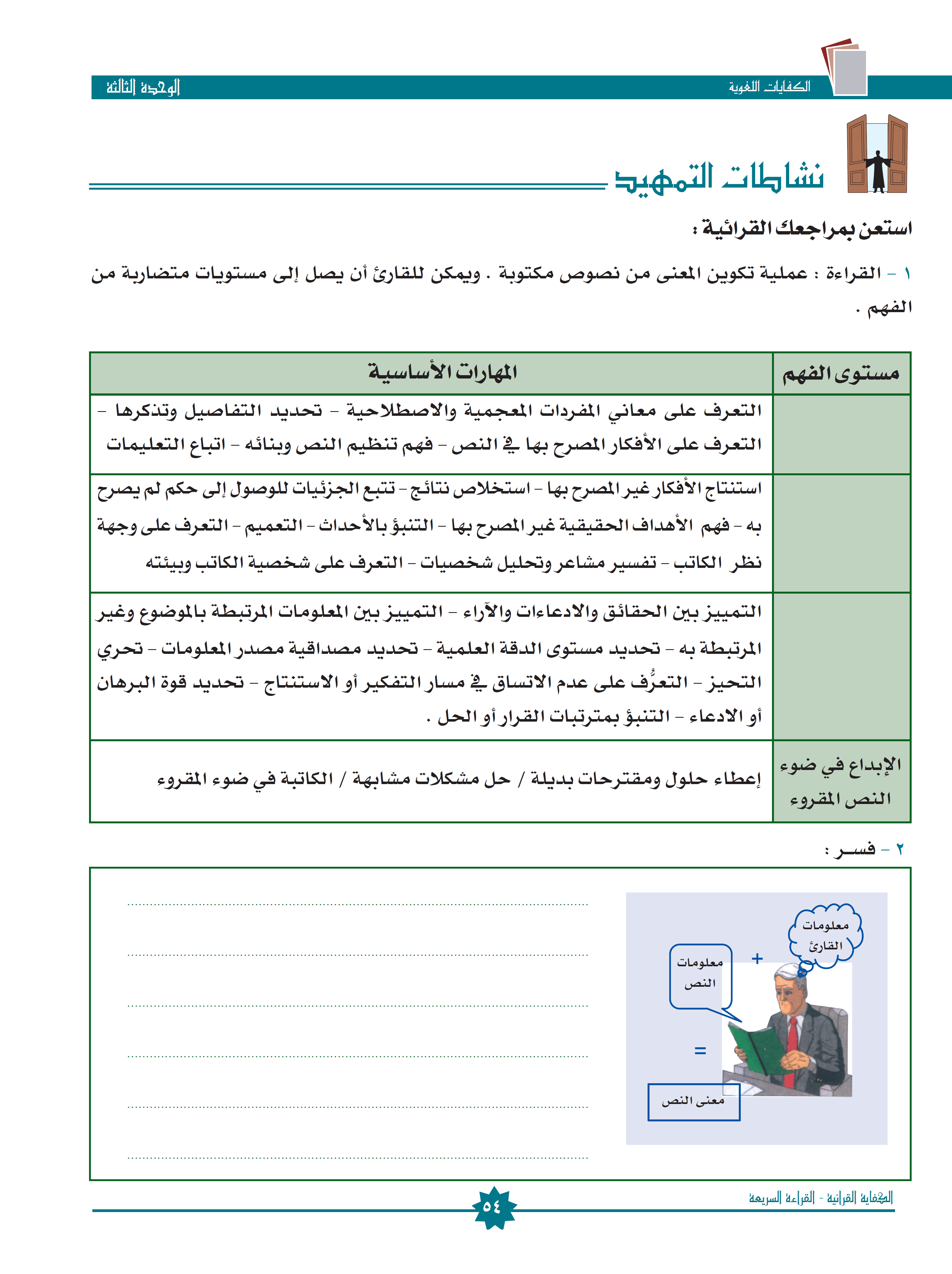 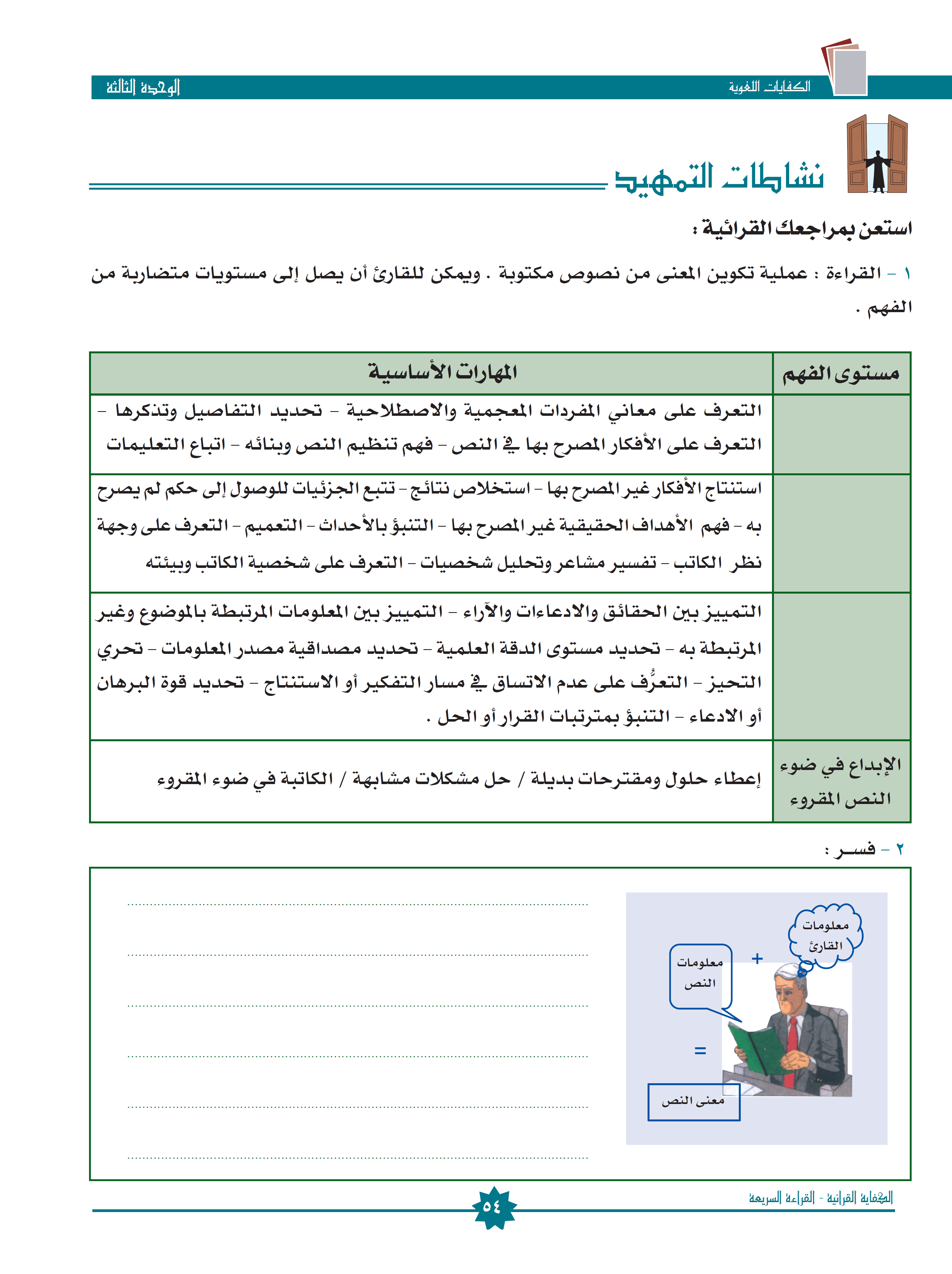 استطلاع النص
قراءة حول النص
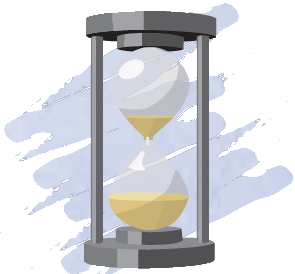 نشاطات تمهيدية
القراءة للفهم والتفسير
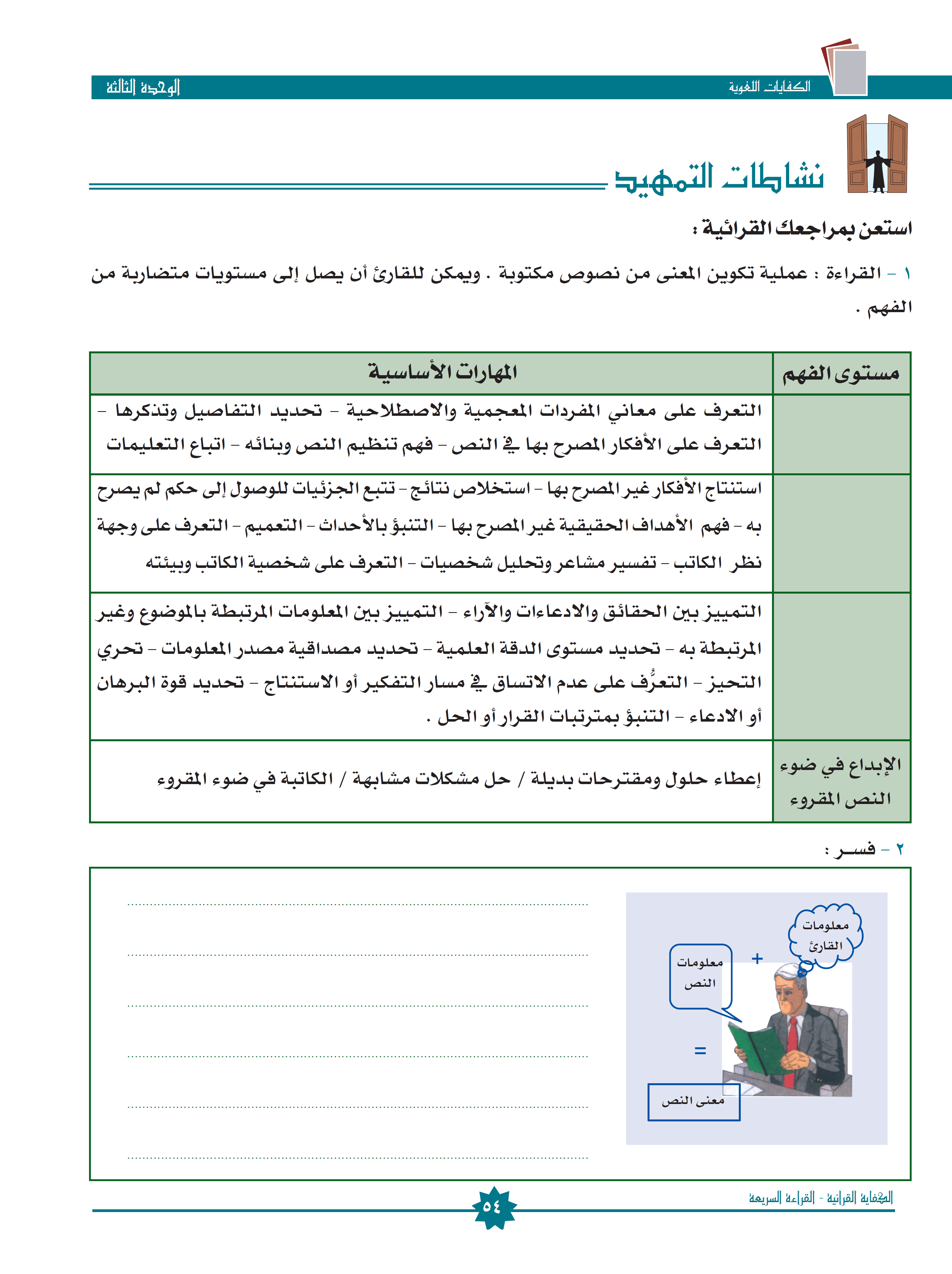 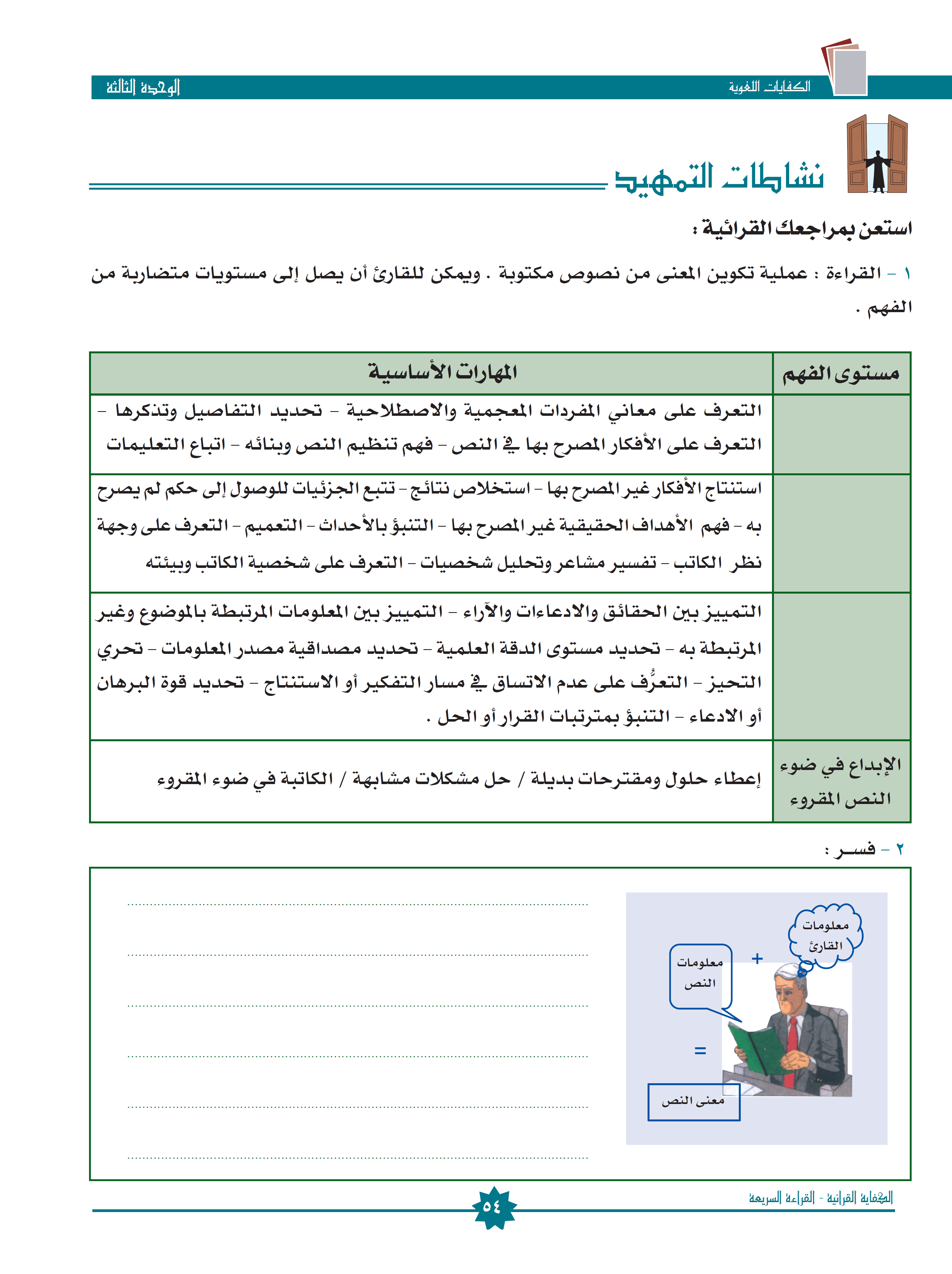 إن النص بما فيه من رموز وطلاسم لا يستطيع القارئ فكها من أول وهلة، بل لا بد له من الفحص والتمعن، وهنا نقول مهما تفحص وتمعن لن ولم ولما يفهم النص، كما يفهم القارئ الملم موضوعات النص من خبرات سابقة، فهنا يصل إليه معنى النص الصحيح كاملا.
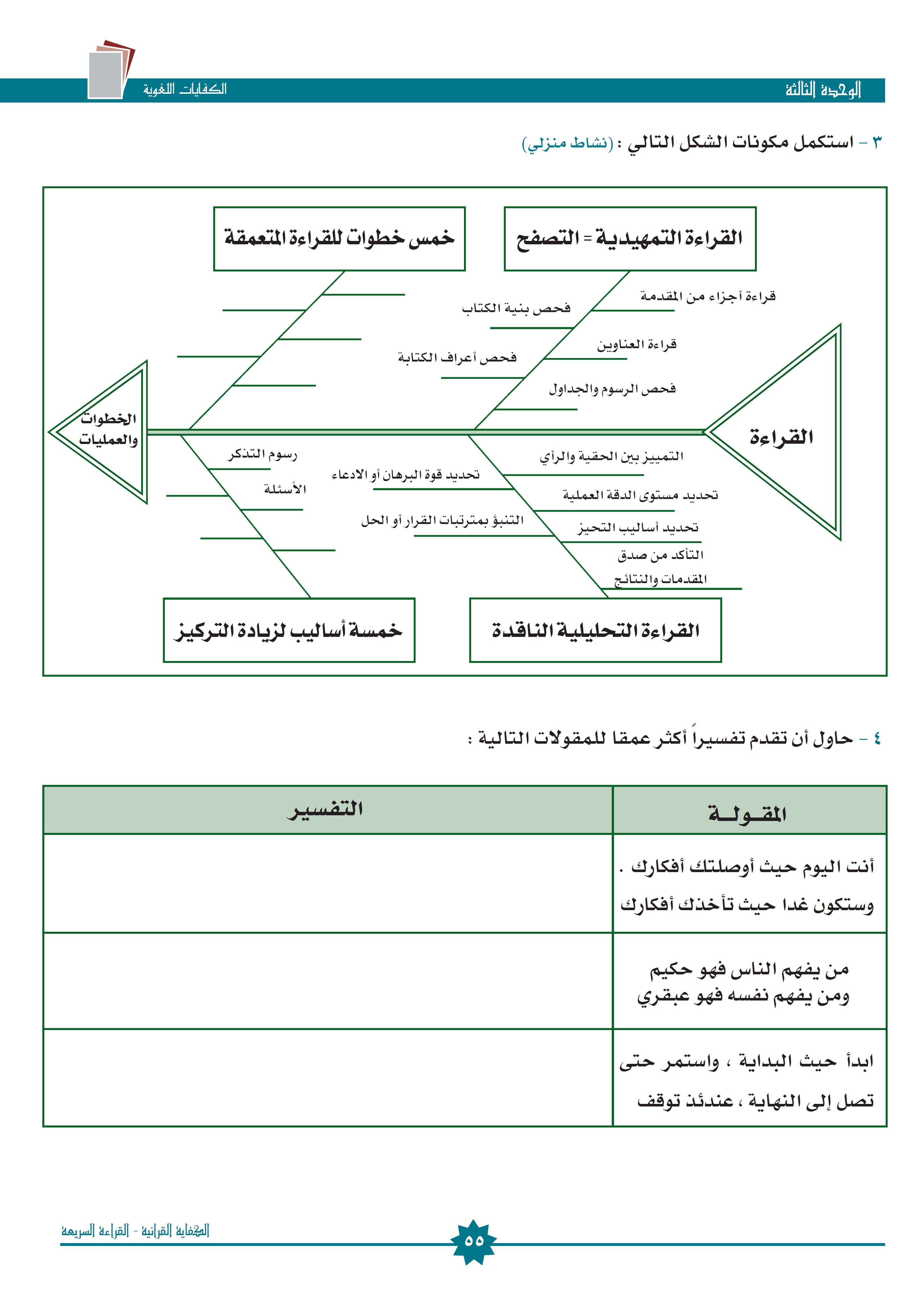 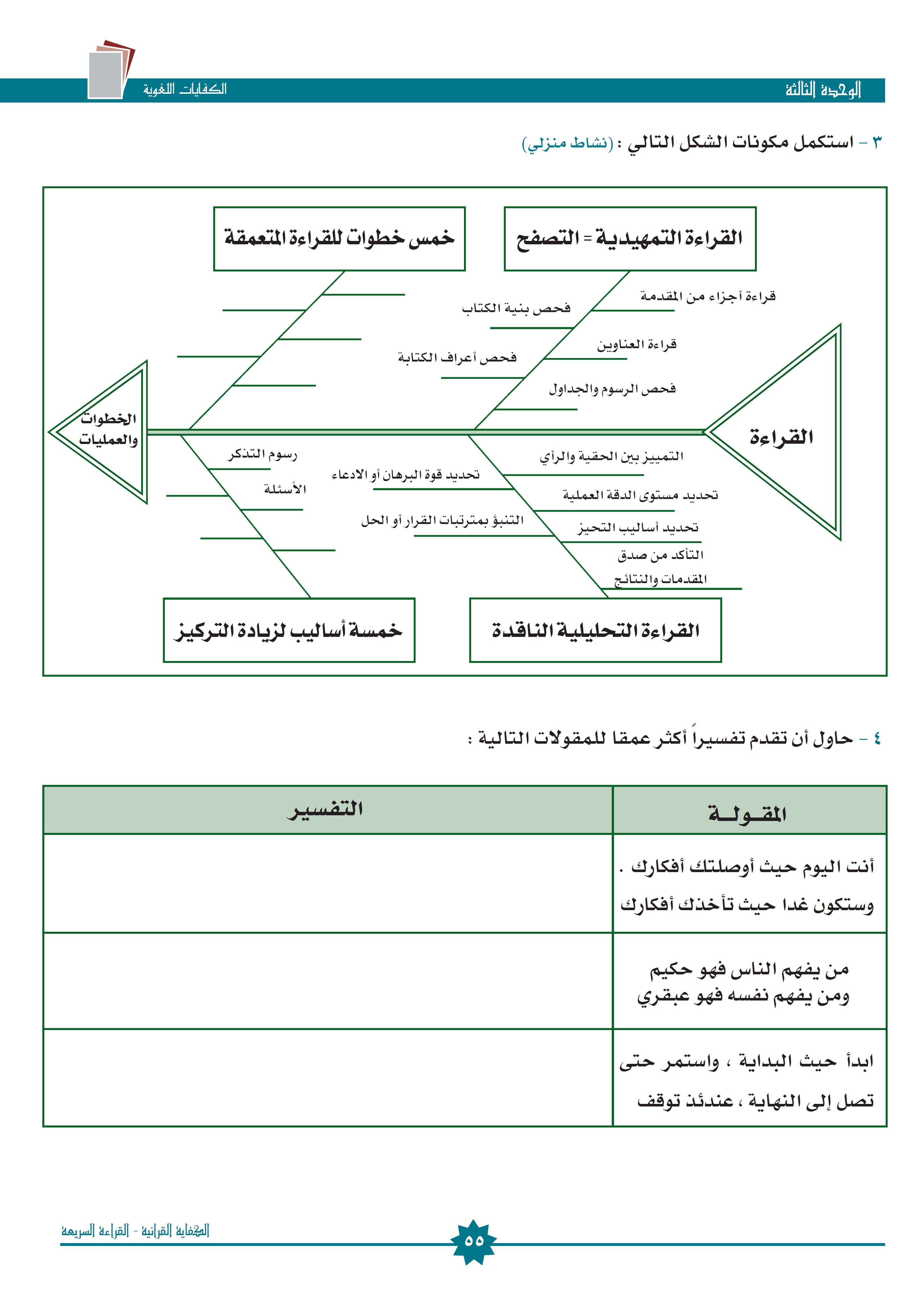 أستطلع
أجب
أسأل
أراجع
أقرأ
التسميع
التلخيص
الرموز
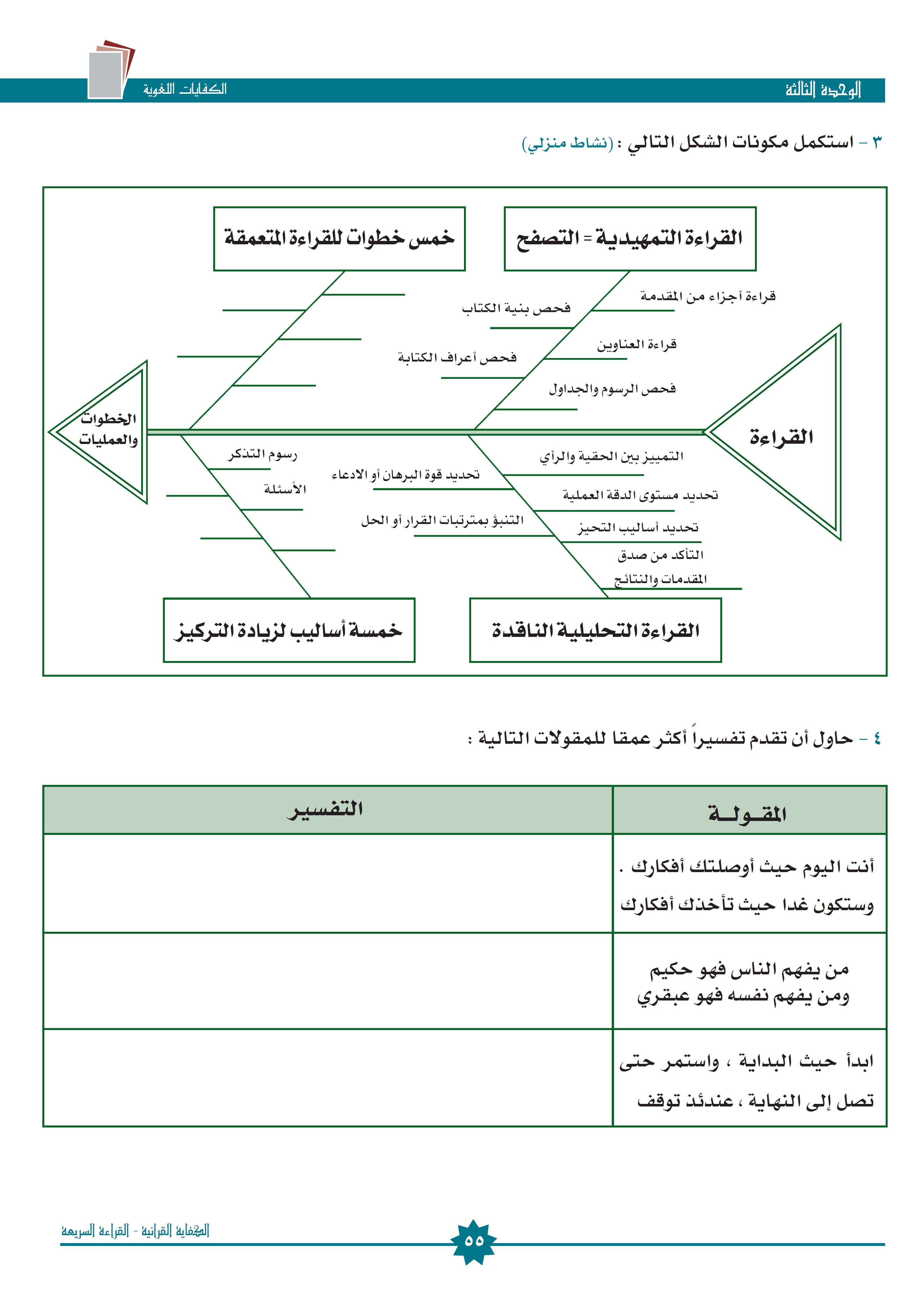 أن الإنسان يحيى بفكره فكلما كان فكره مرموقًا، كلما قاده وأخذه إلى الرقي والعلم.
أن فهم الناس وما يدور بخلجات أنفسهم، لا تأتي من فراغ، بل تأتي من النقاش
أن البداية هي نقطة الابتداء، فلا يمكن أن يجعلها أحد هي نقط النهاية
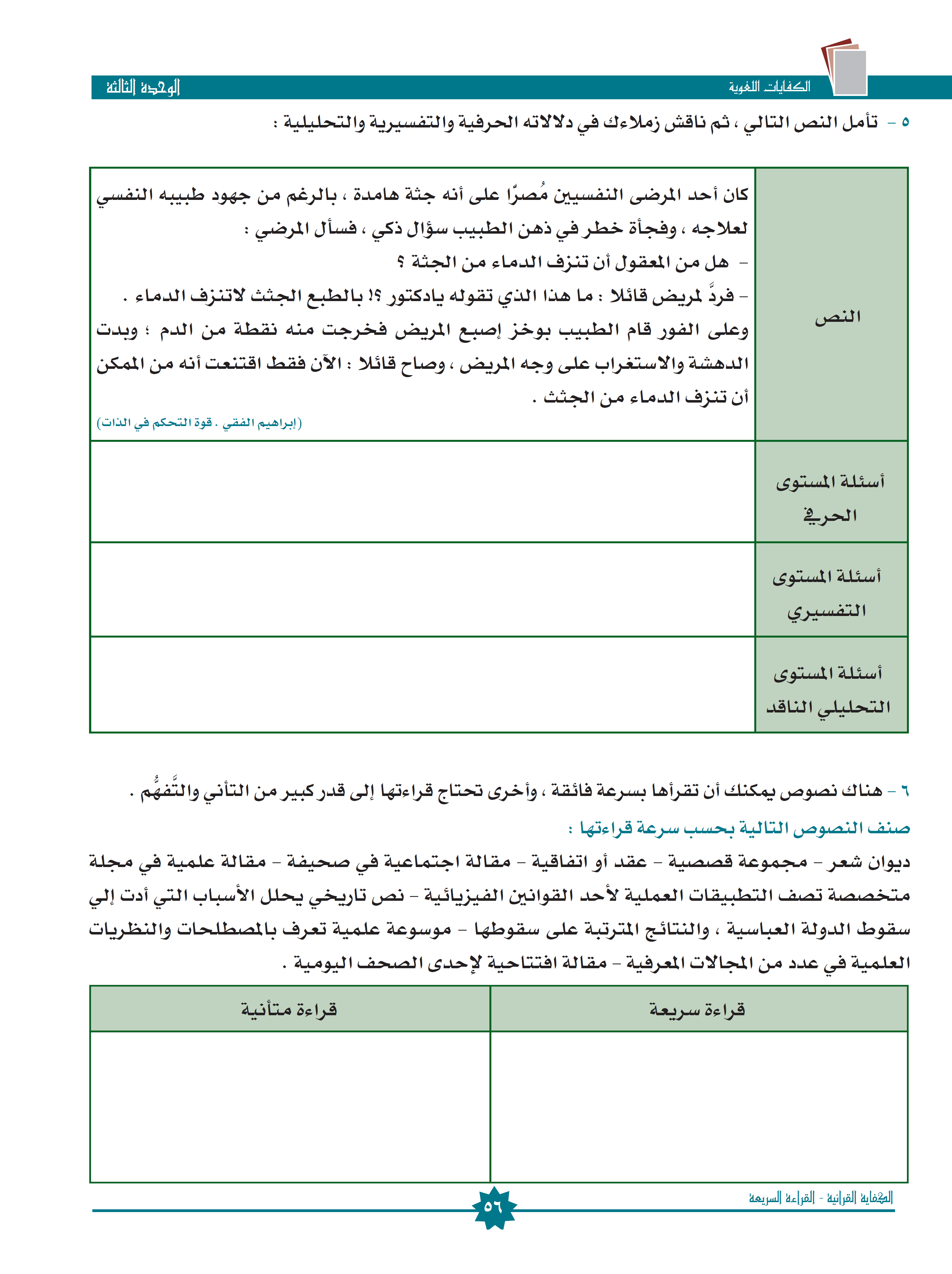 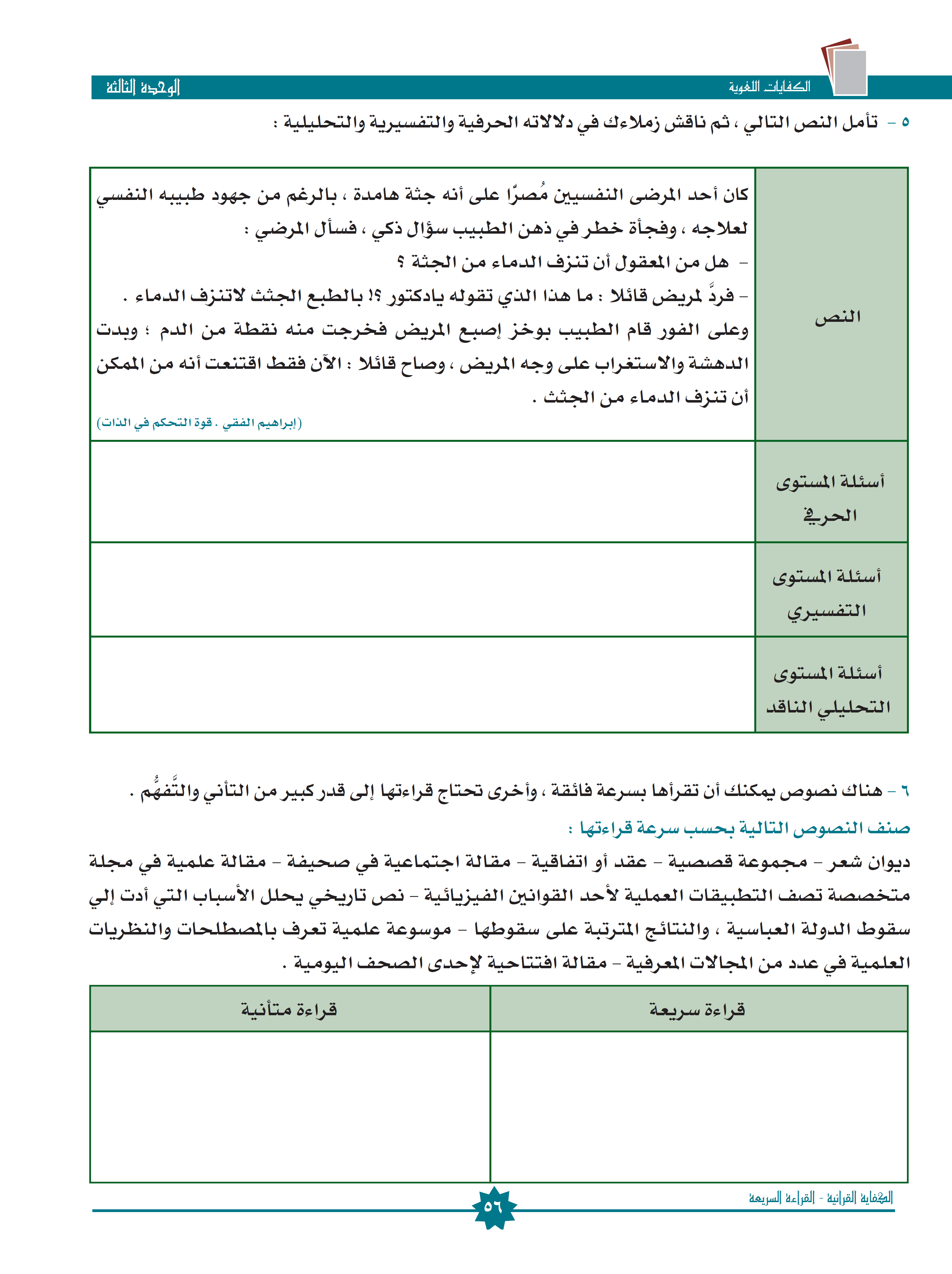 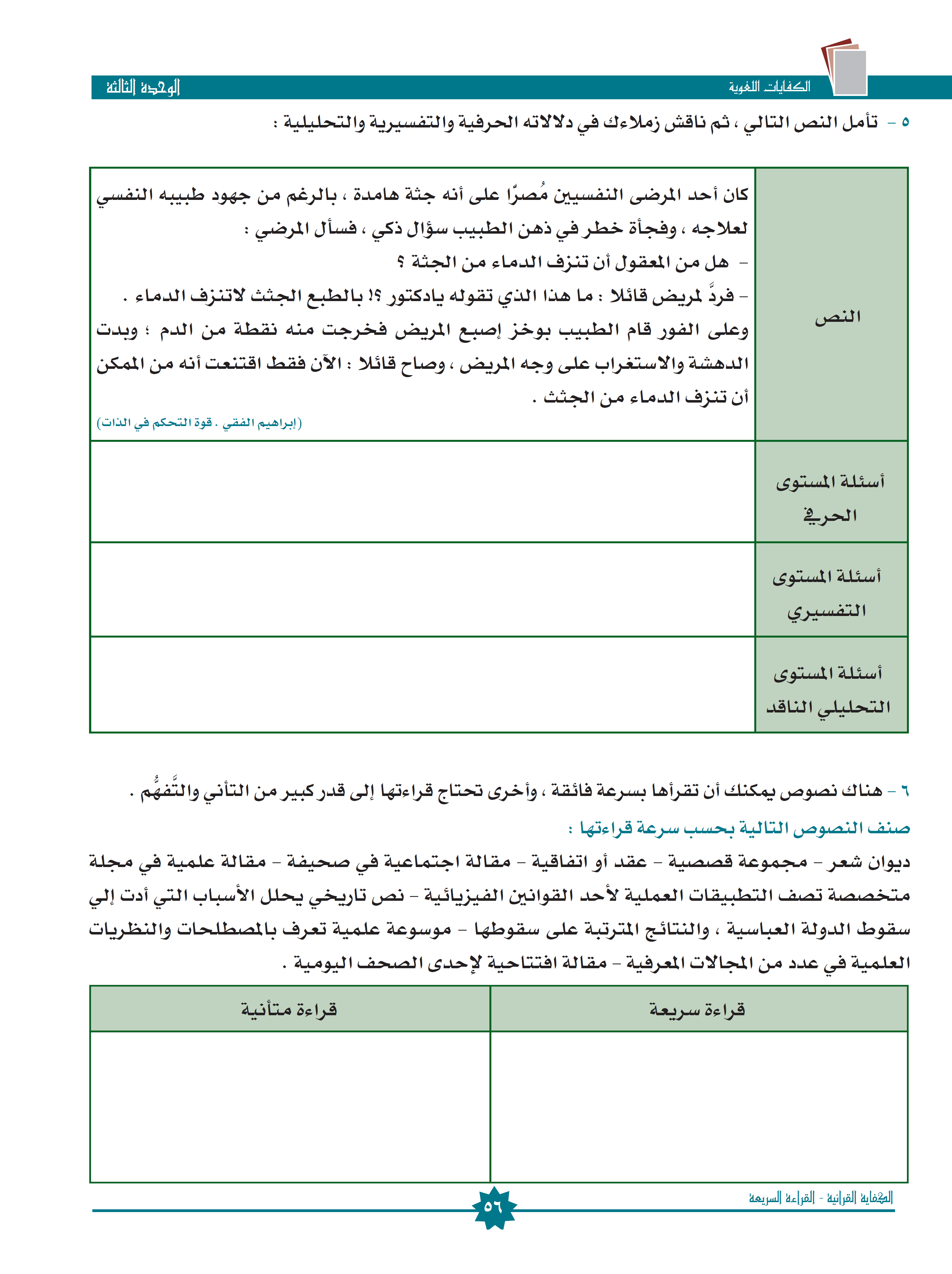 مجموعة قصصية – مقال اجتماعية في صحيفة
ديوان شعر – عقد أو اتفاق – مقالة علمية في مجلة – نص تاريخي يحلل الأسباب
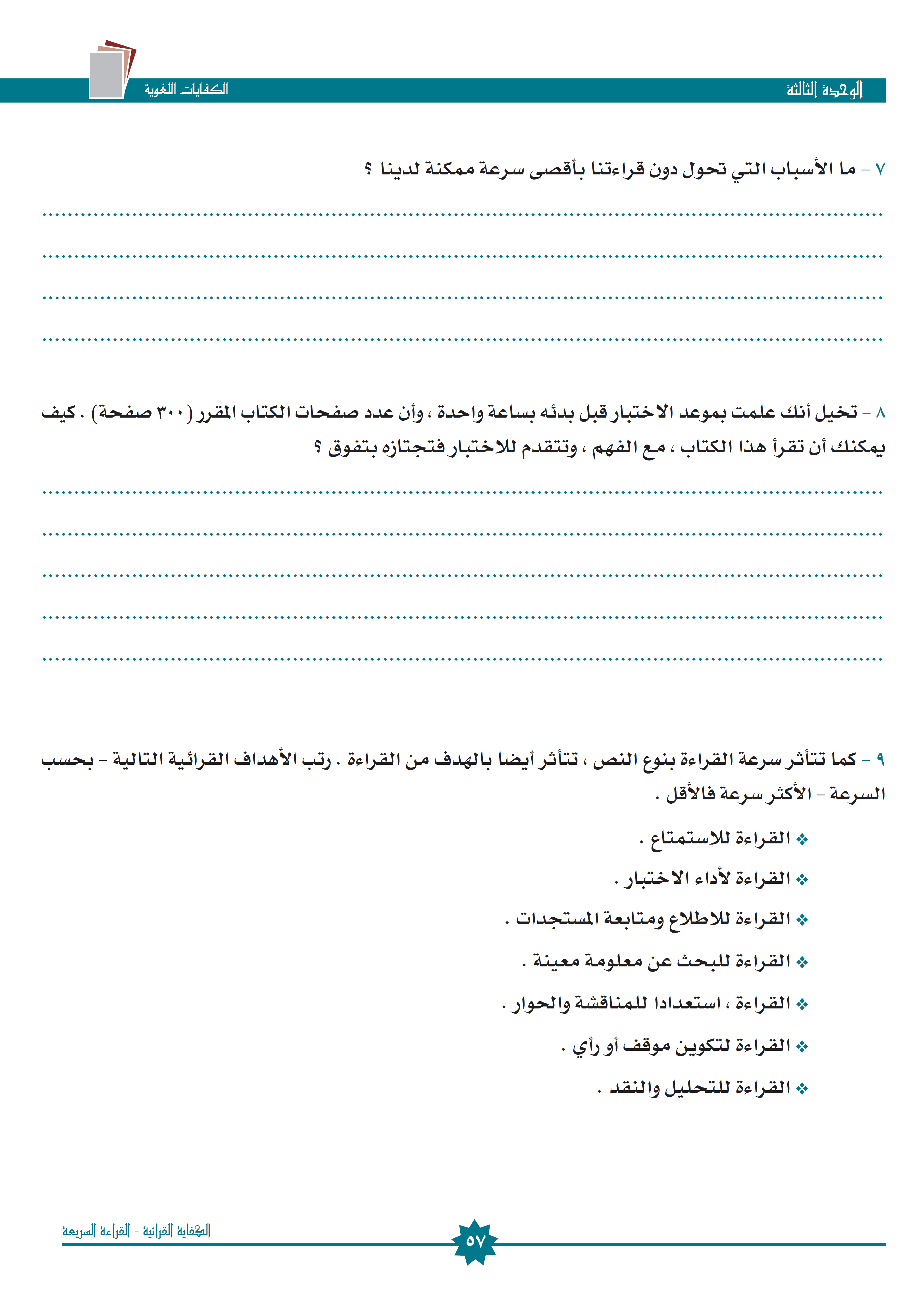 حينما نسعى إلى تحليل النص وتقويمه والحكم على ألفاظه، وأساليبه النحوية، والسعي وراء الوزن الشعري، والتوازن بين أطوال الجمل النثرية، والتكرار، والتقارب الصوتي، وكذلك البحث عن الألفاظ المتضادة، والتشبيهات والرموز، كل هذا يجعل من قراءتنا قراءة متأنية
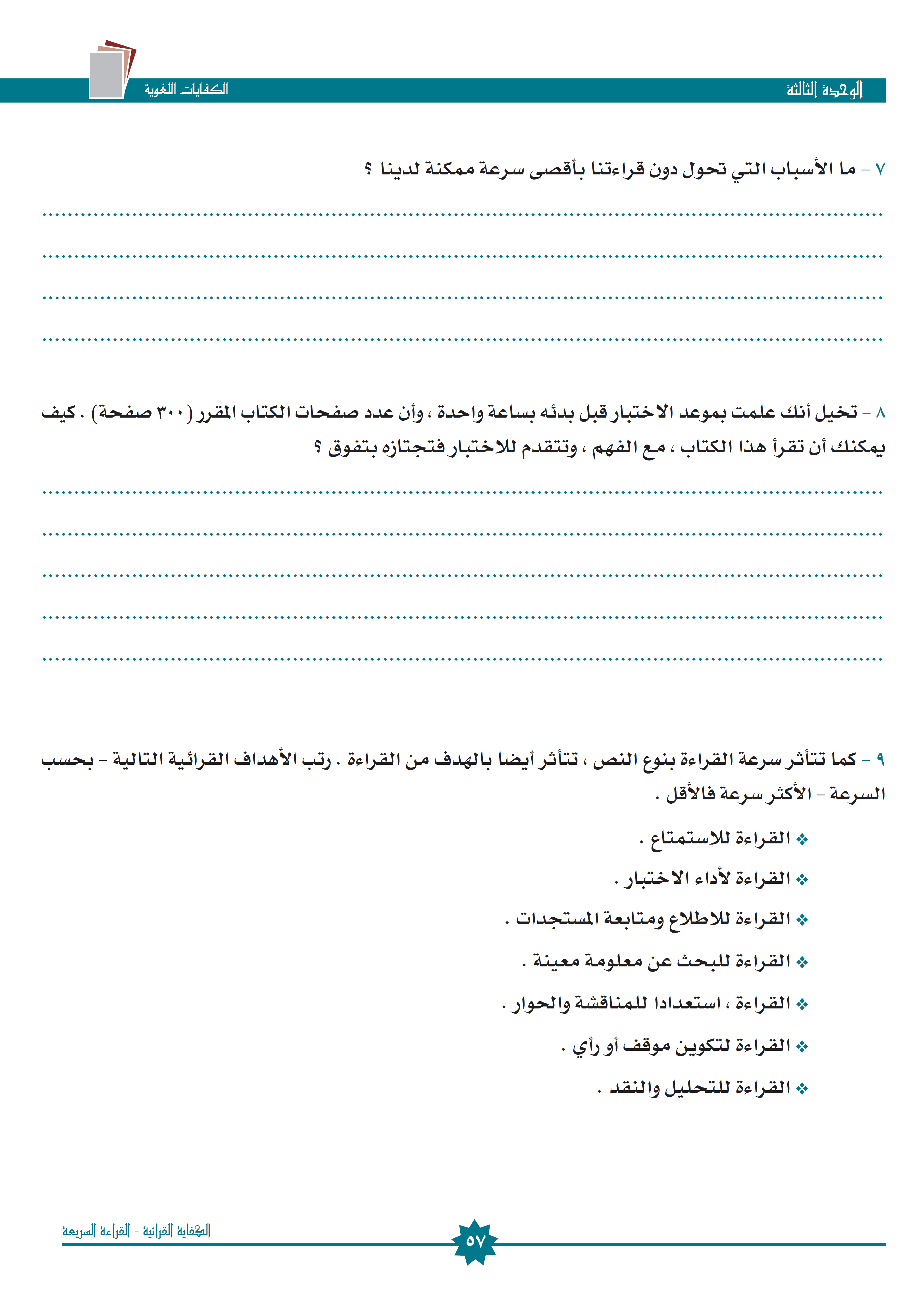 أولا: أقوم بالتركيز على العناوين الرئيسية في الموضوع، والتركيز على النقاط الفرعية، ثم القراءة قراءة سريعة لما هو أسفل هذه العناصر الفرعية، حتى ألم إلمامًا سريعا بجوانب الموضوع، وأركز في قراءتي على الخبرات السابقة وخاصة وقت الإجابة، ففي الإجابة أقوم بذكر العنوان الرئيس ثم العناوين الفرعية وأتكلم عنها من خلال خبراتي السابقة.
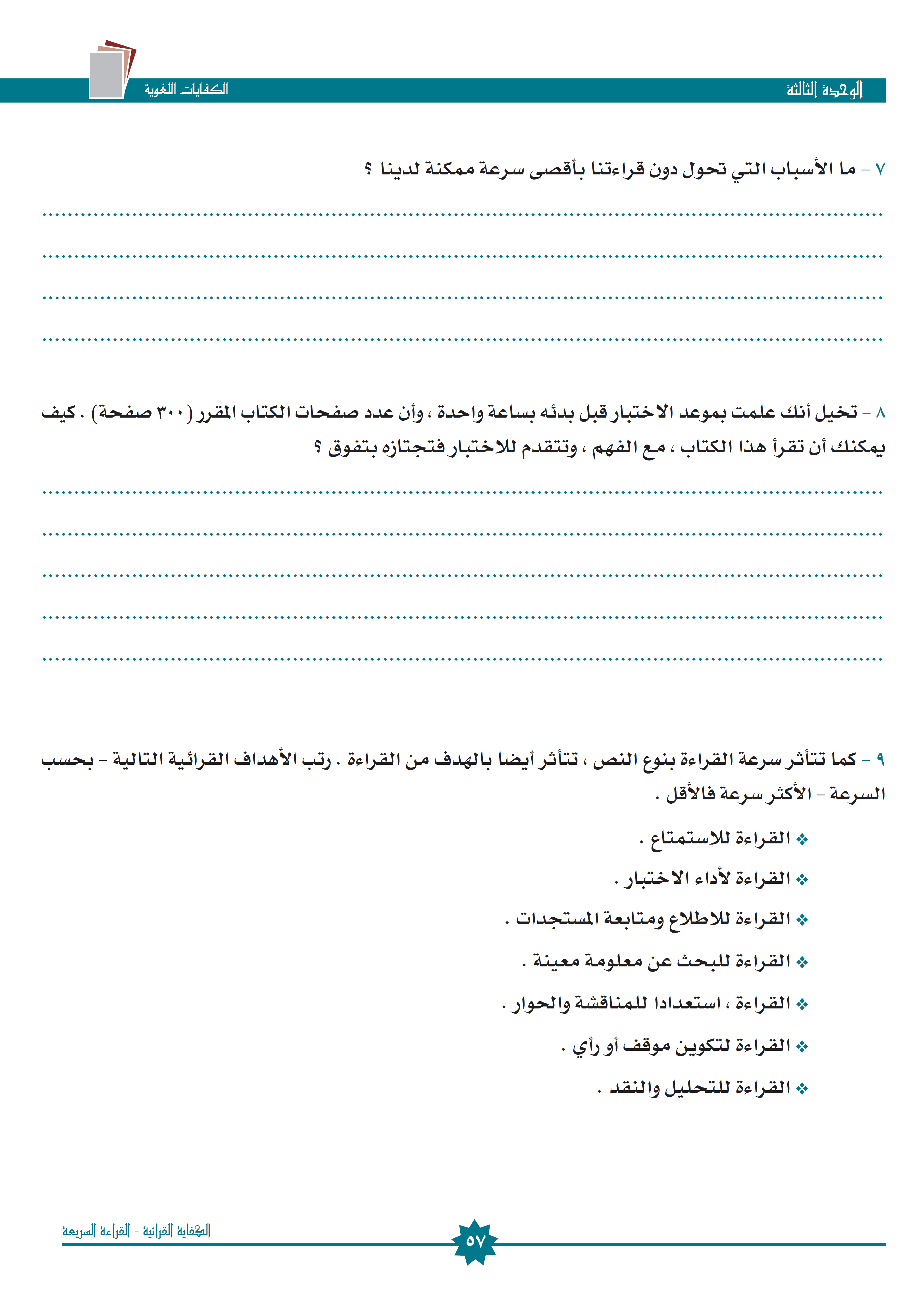 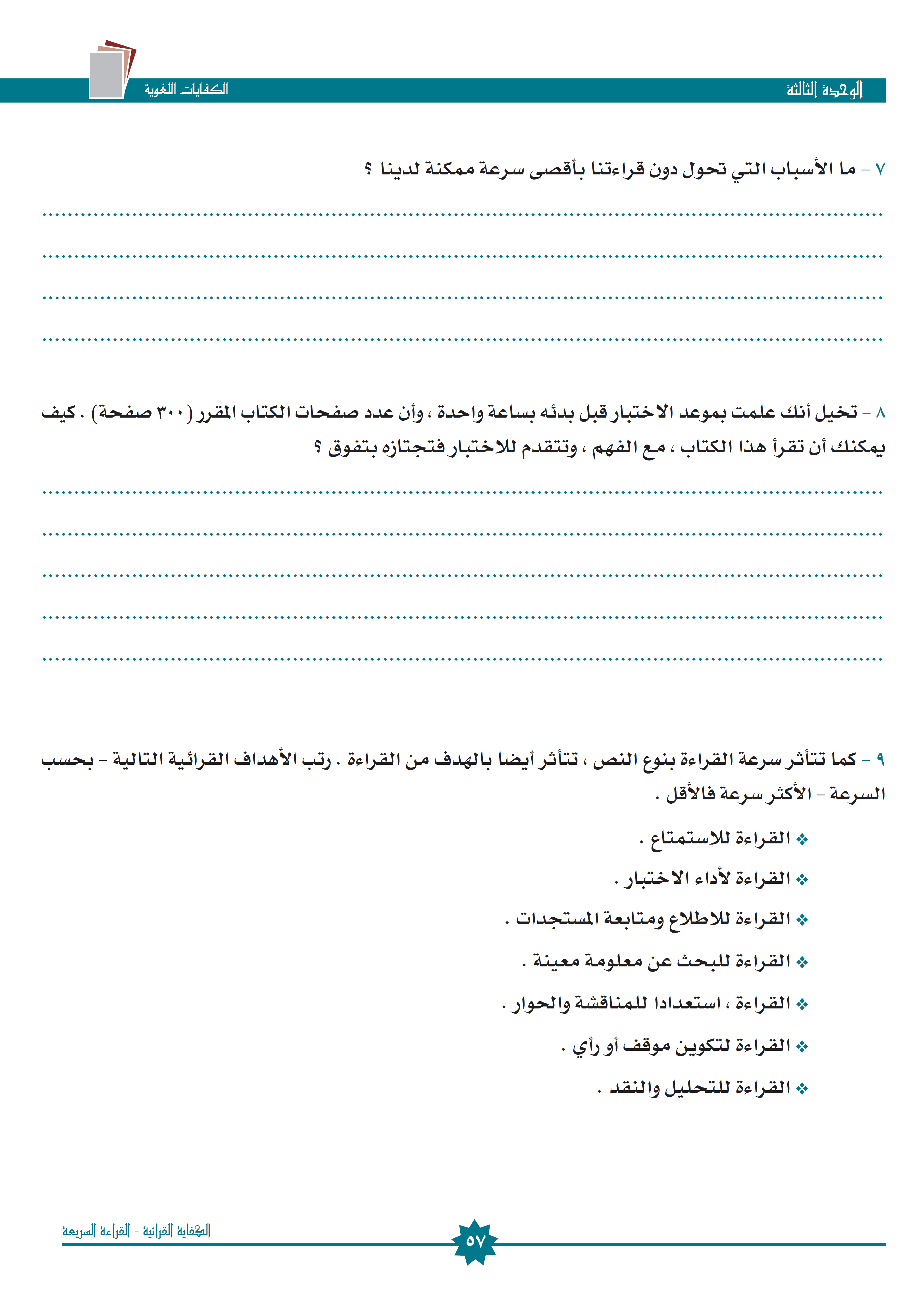 1
7
2
3
4
5
6
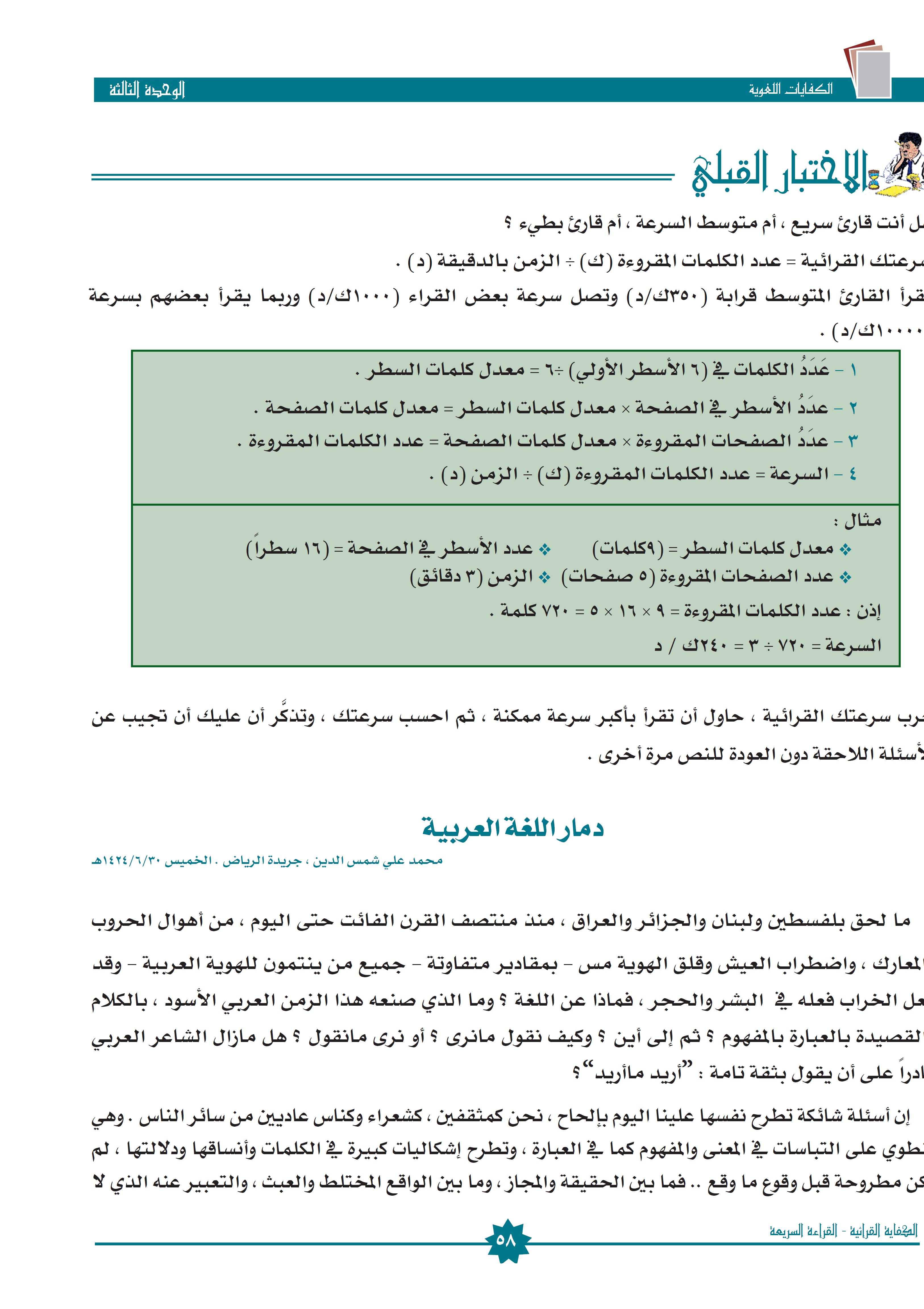 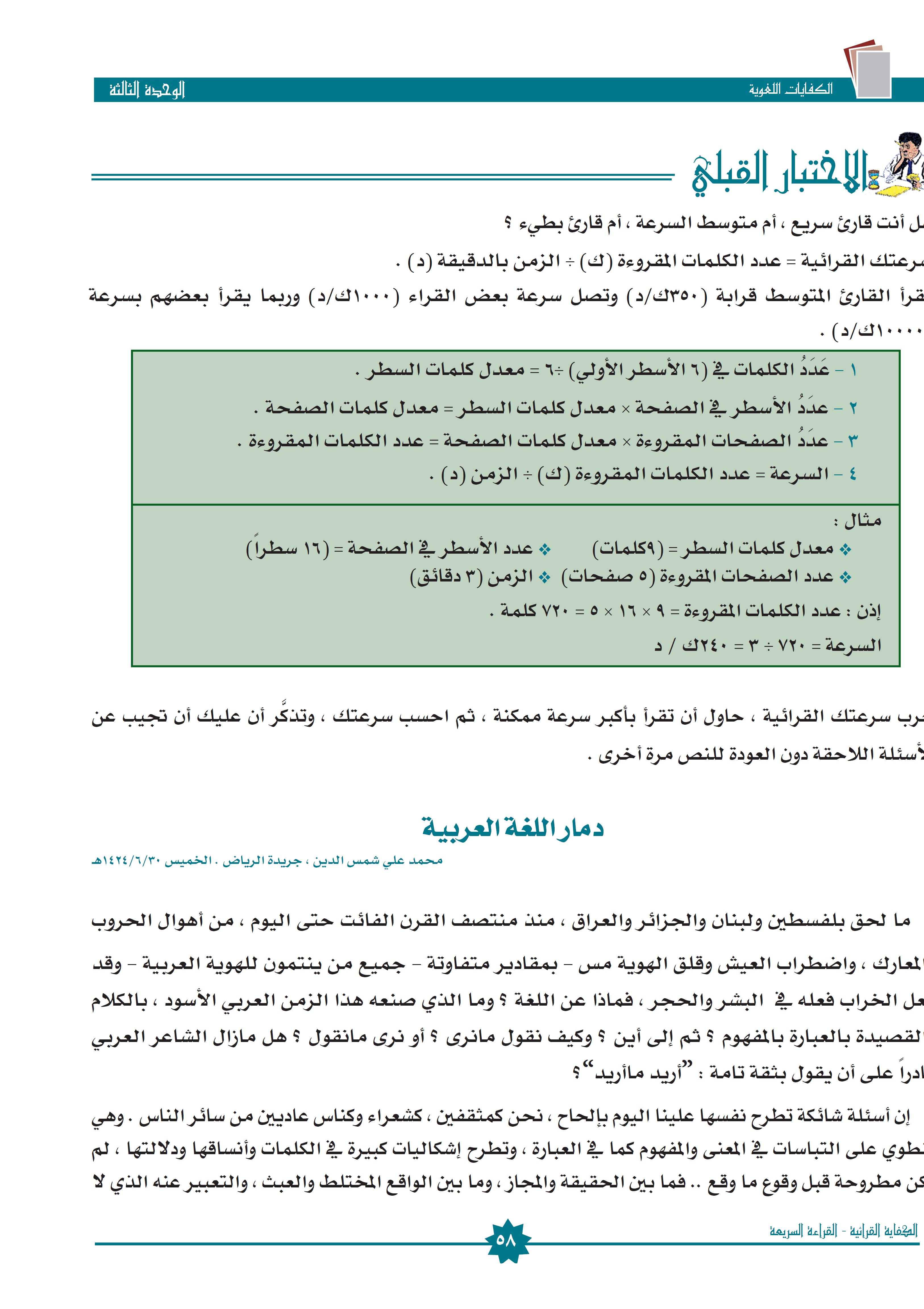 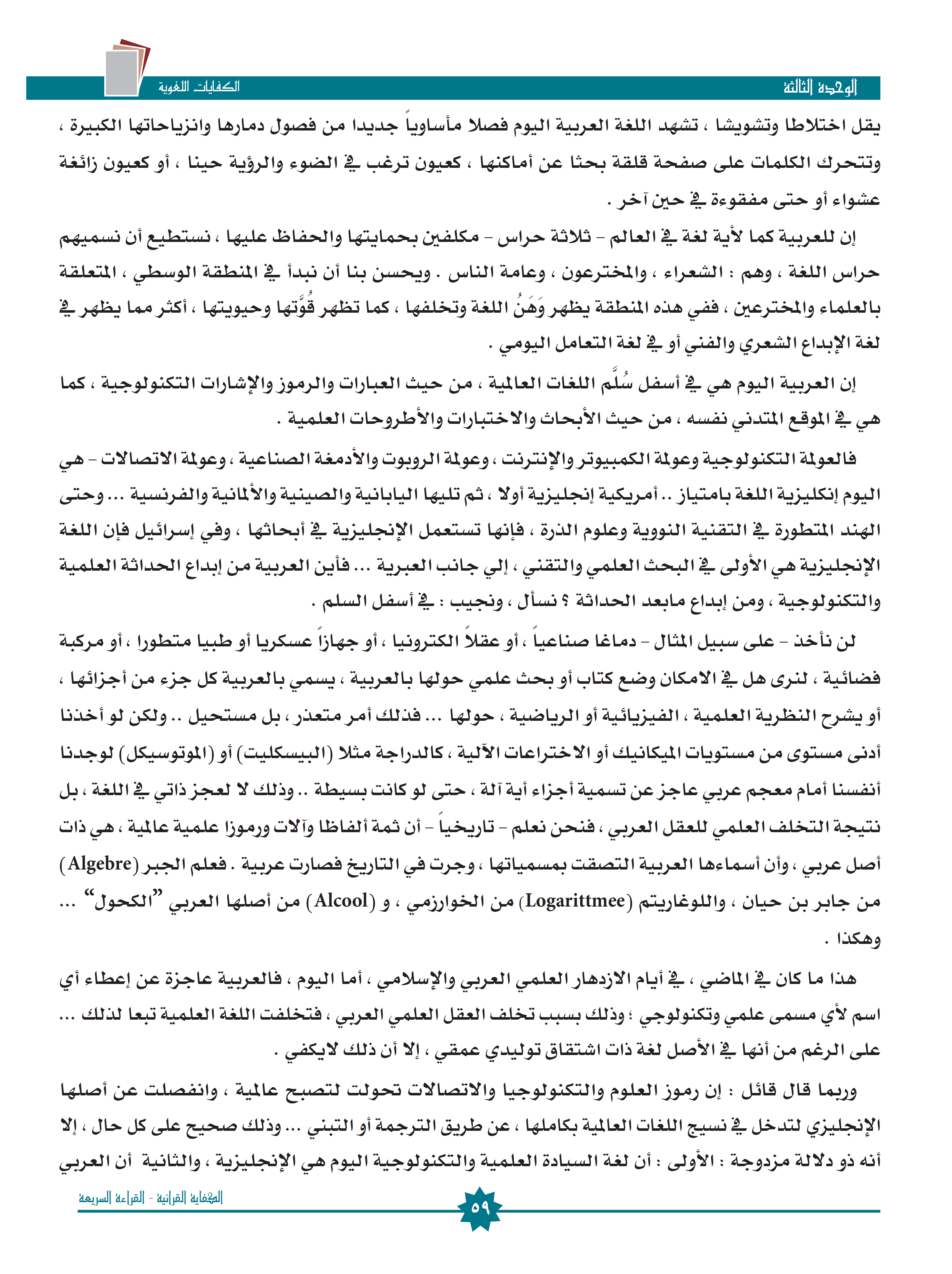 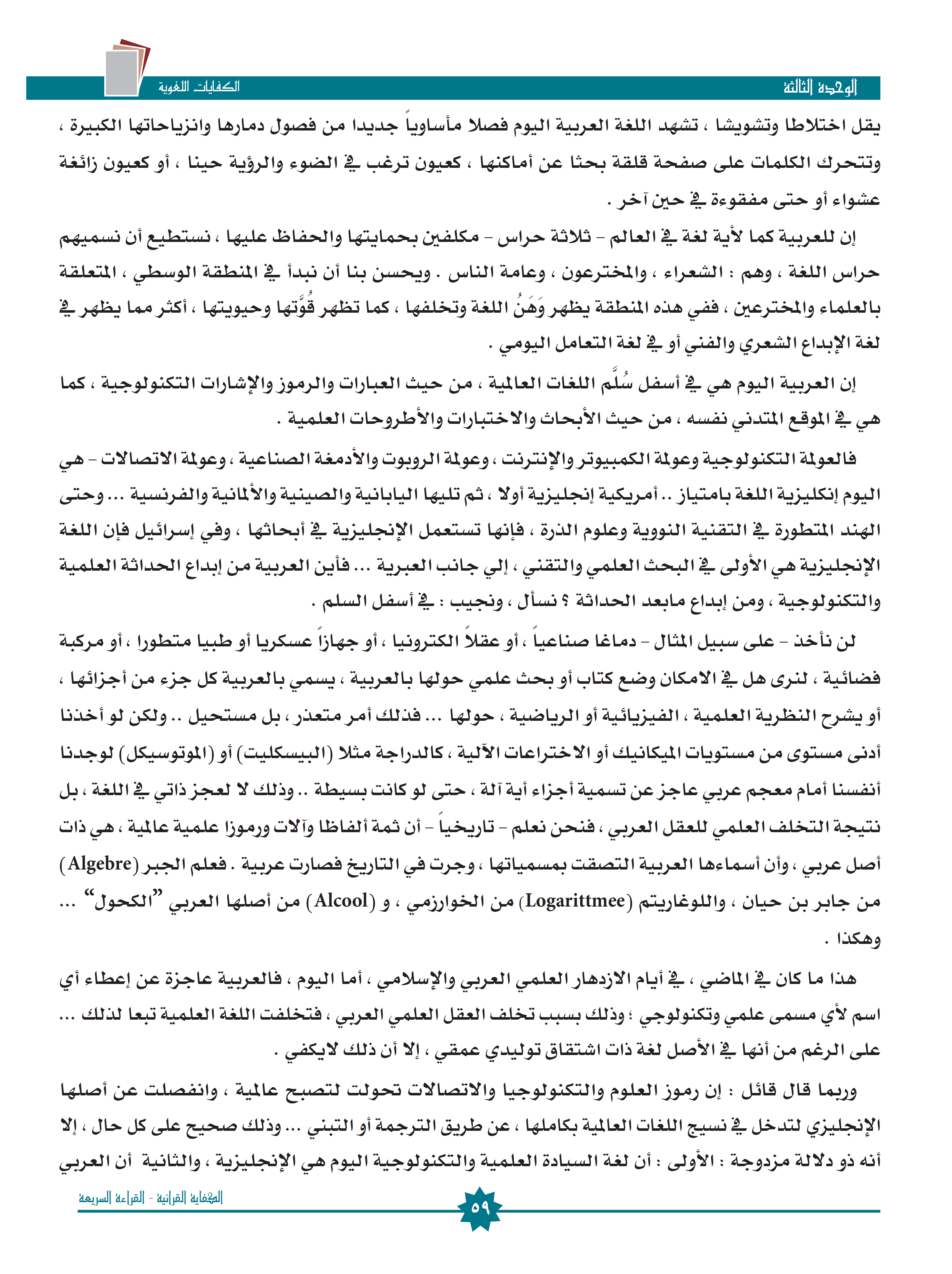 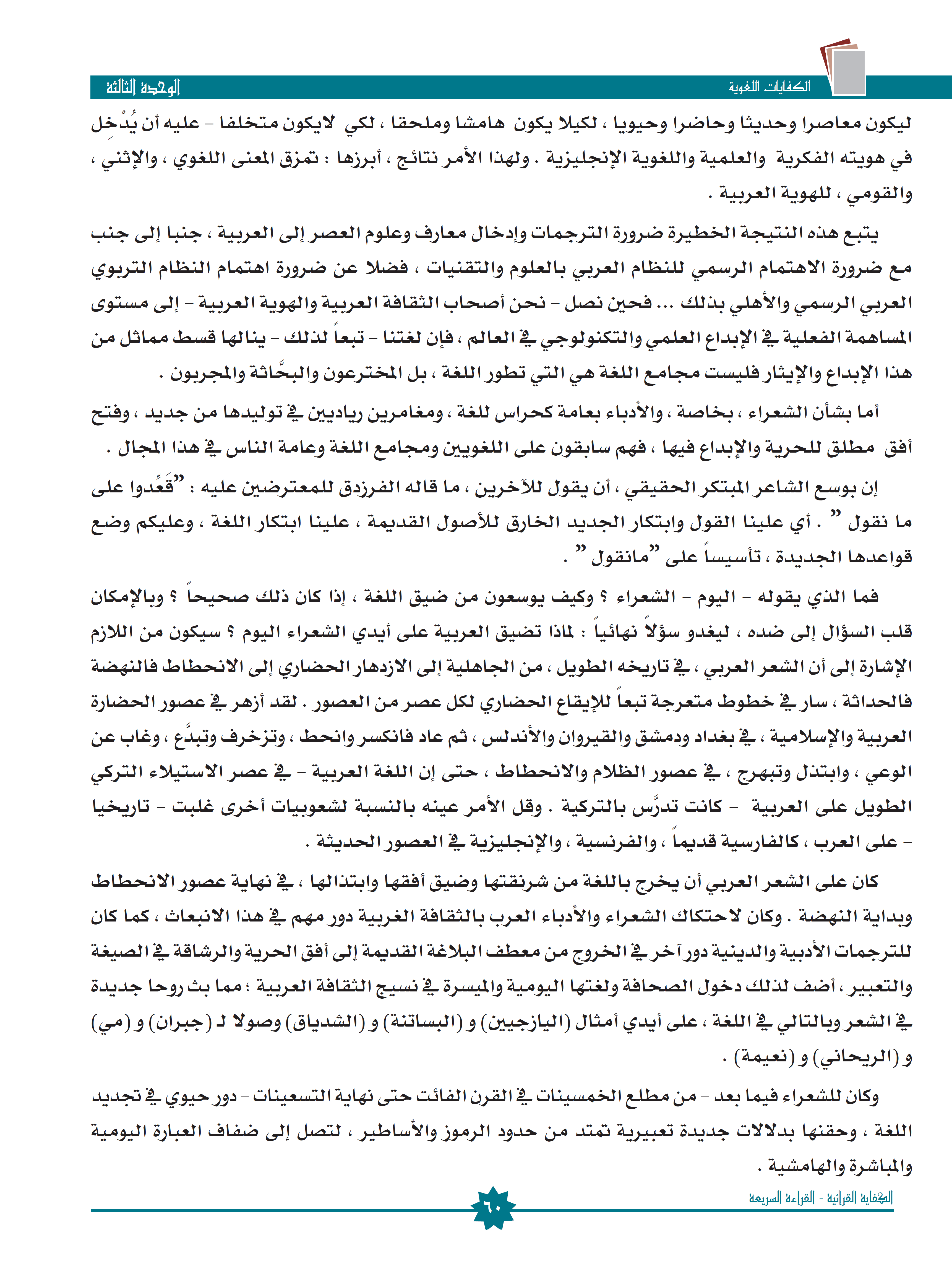 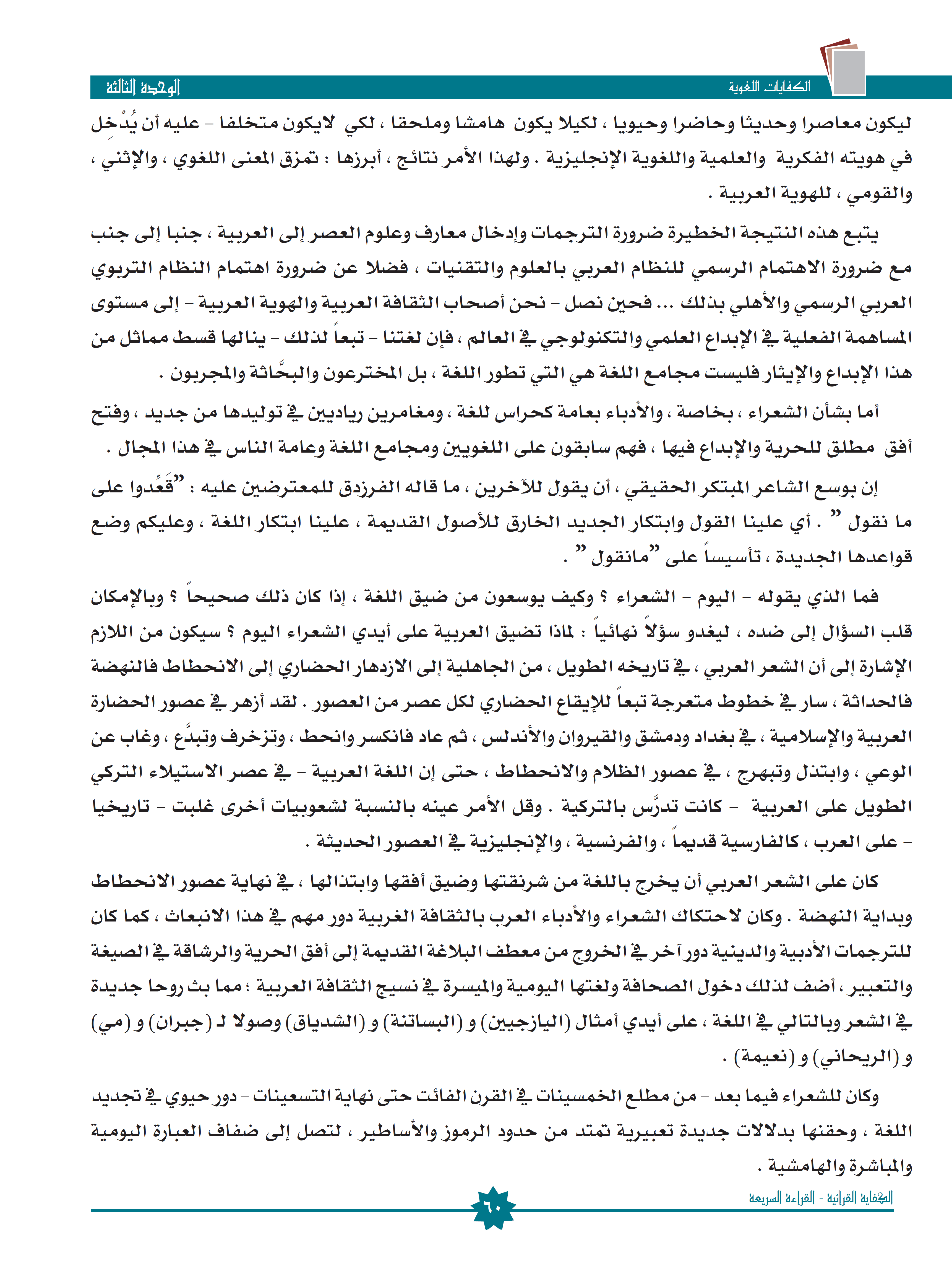 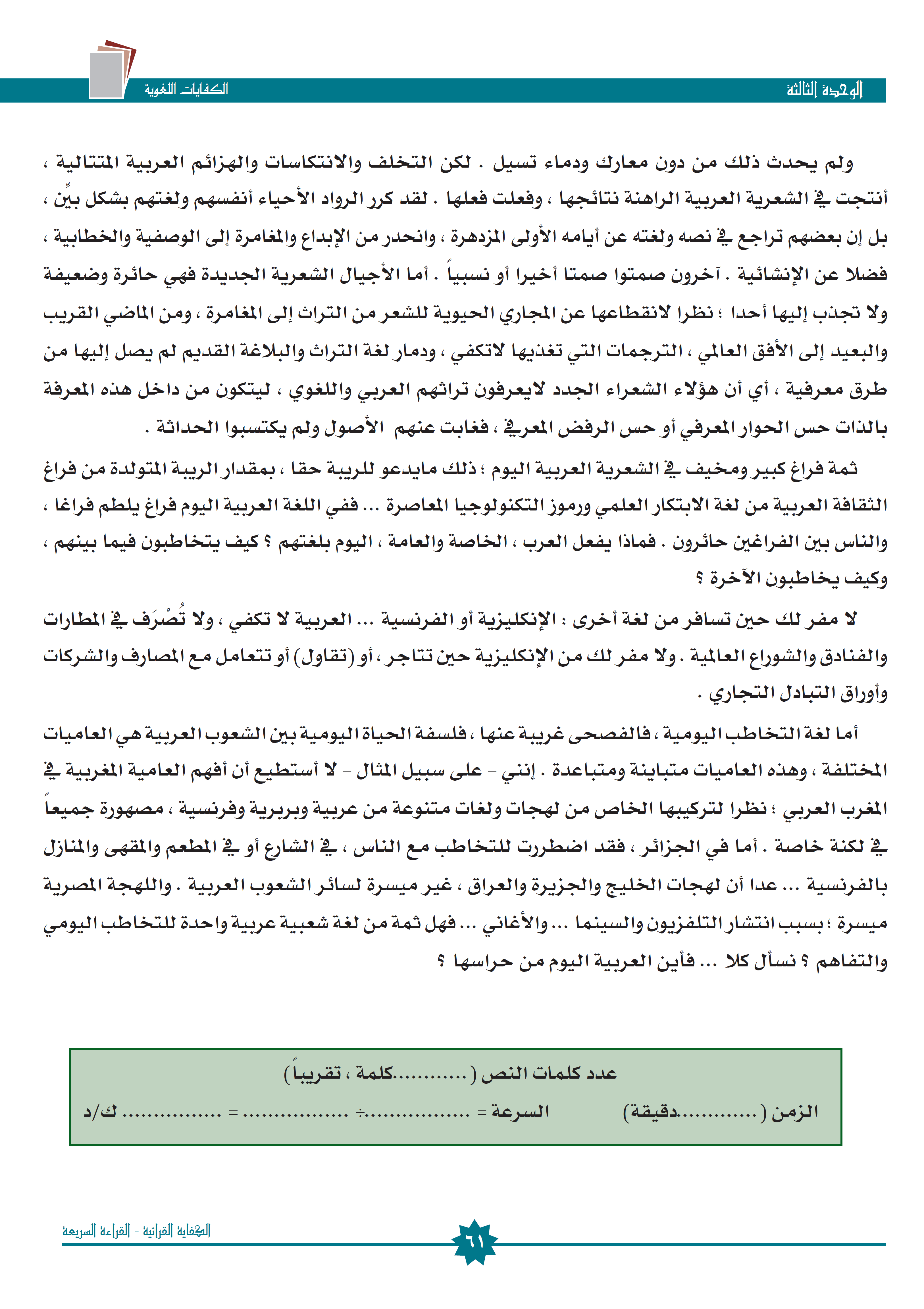 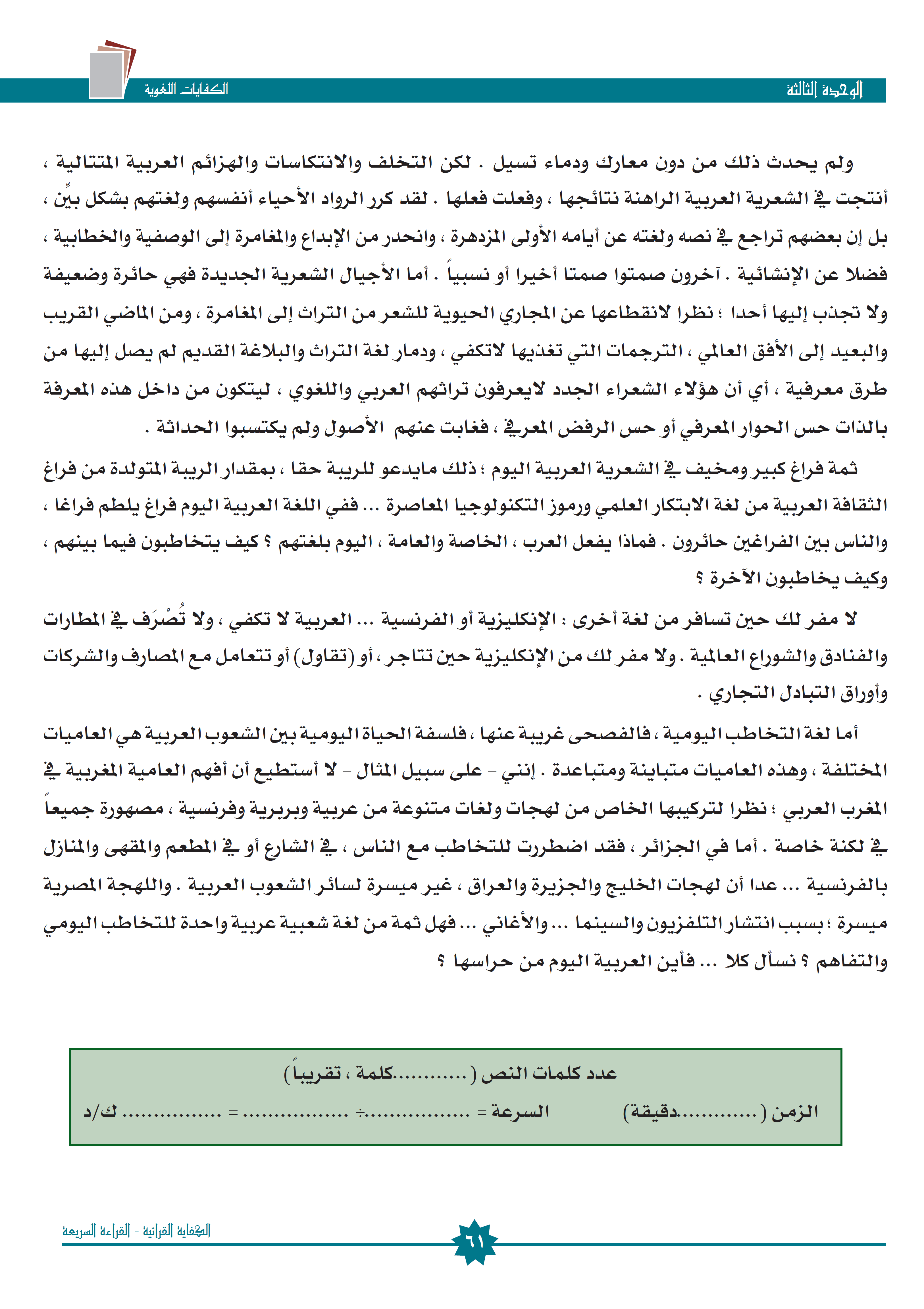 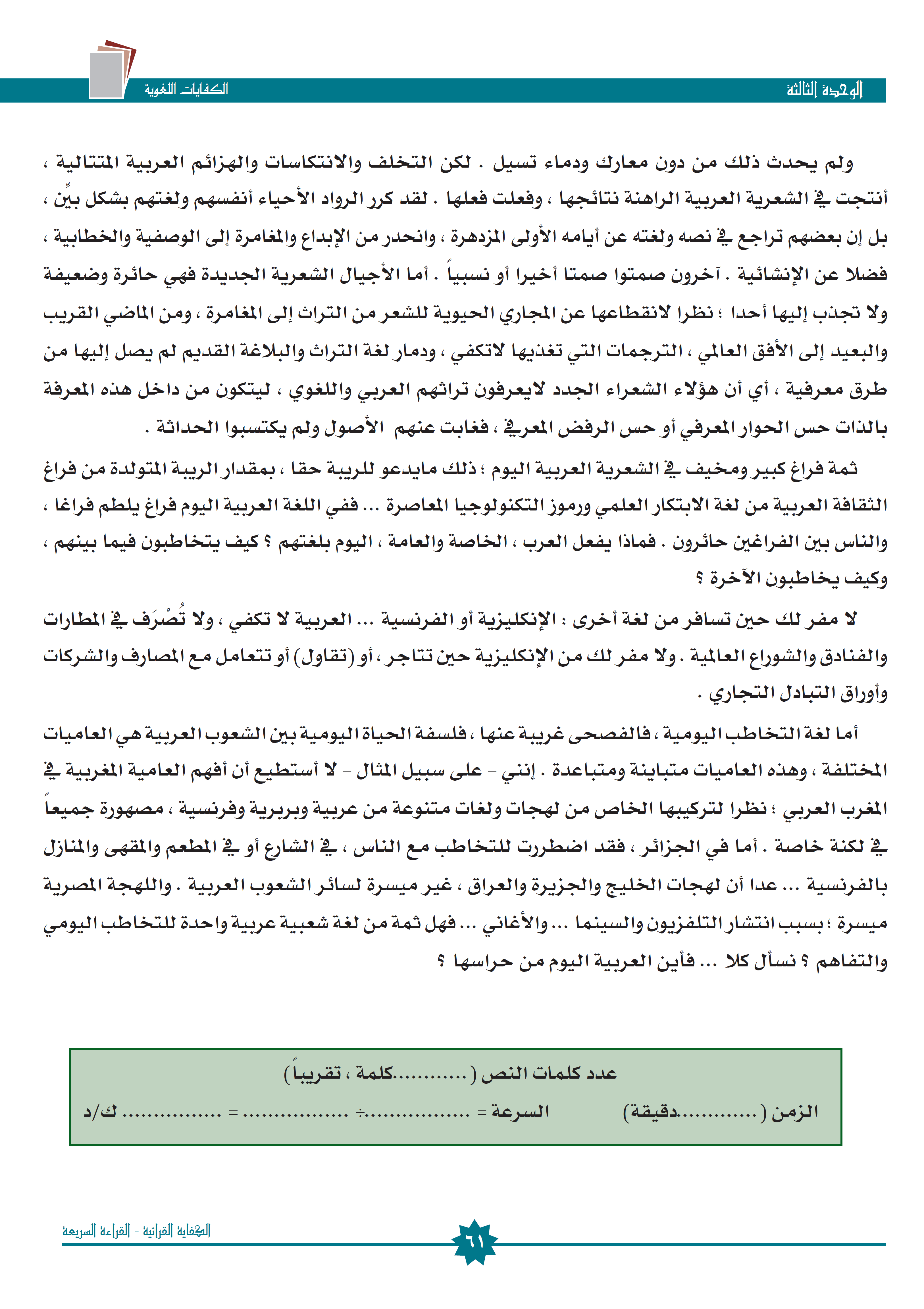 1.350
1.350
270
5
5
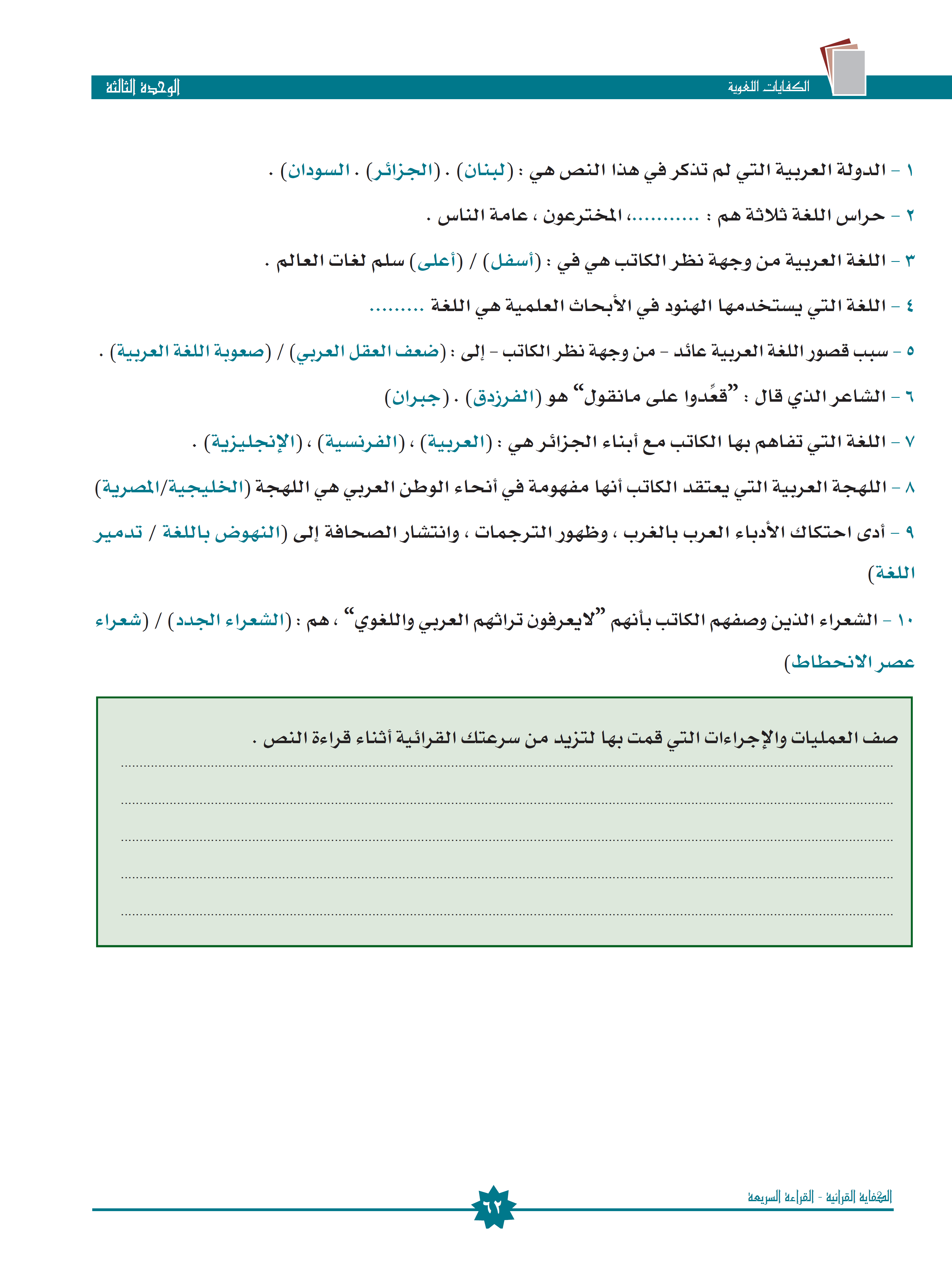 الشعراء
الانجليزية
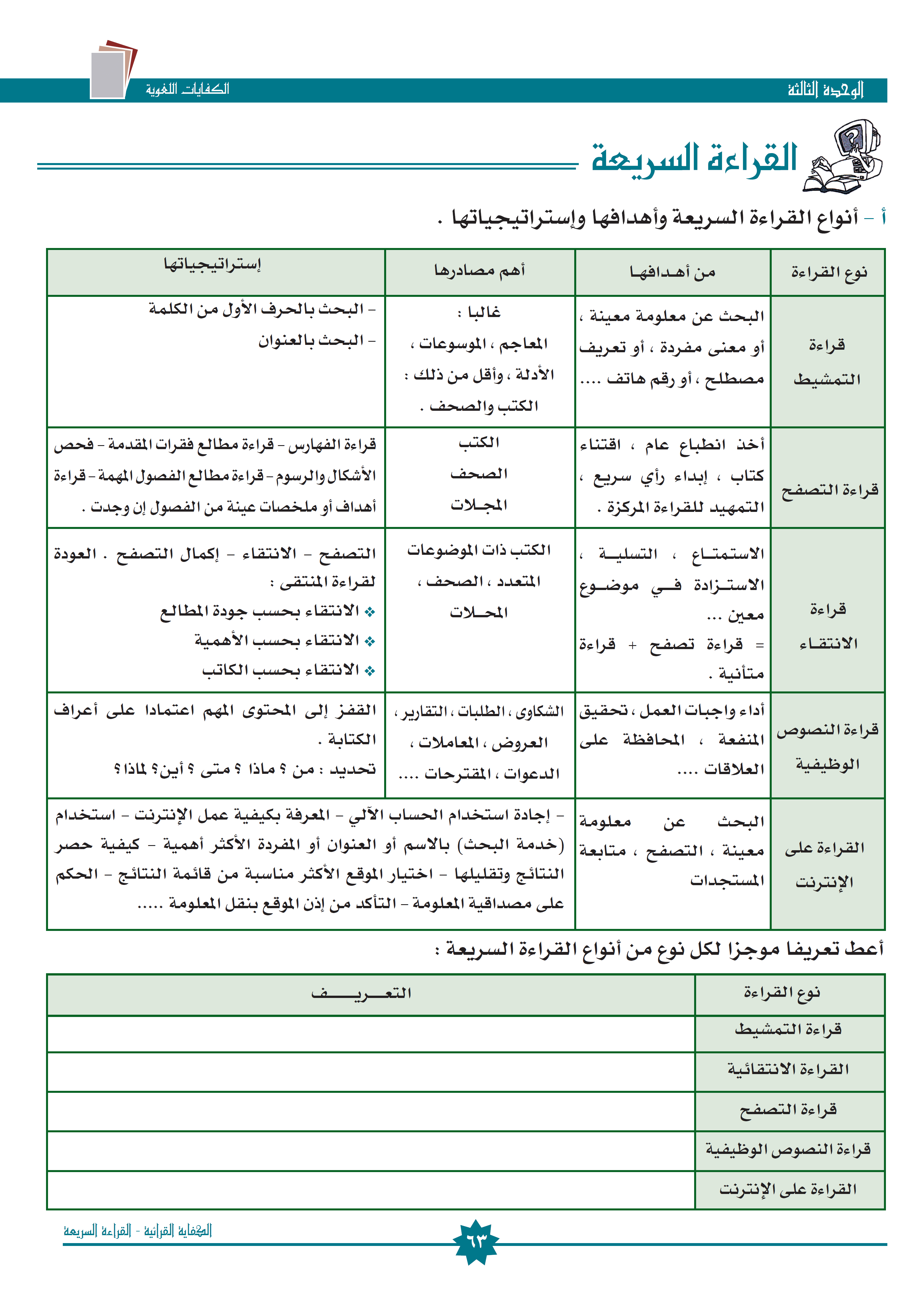 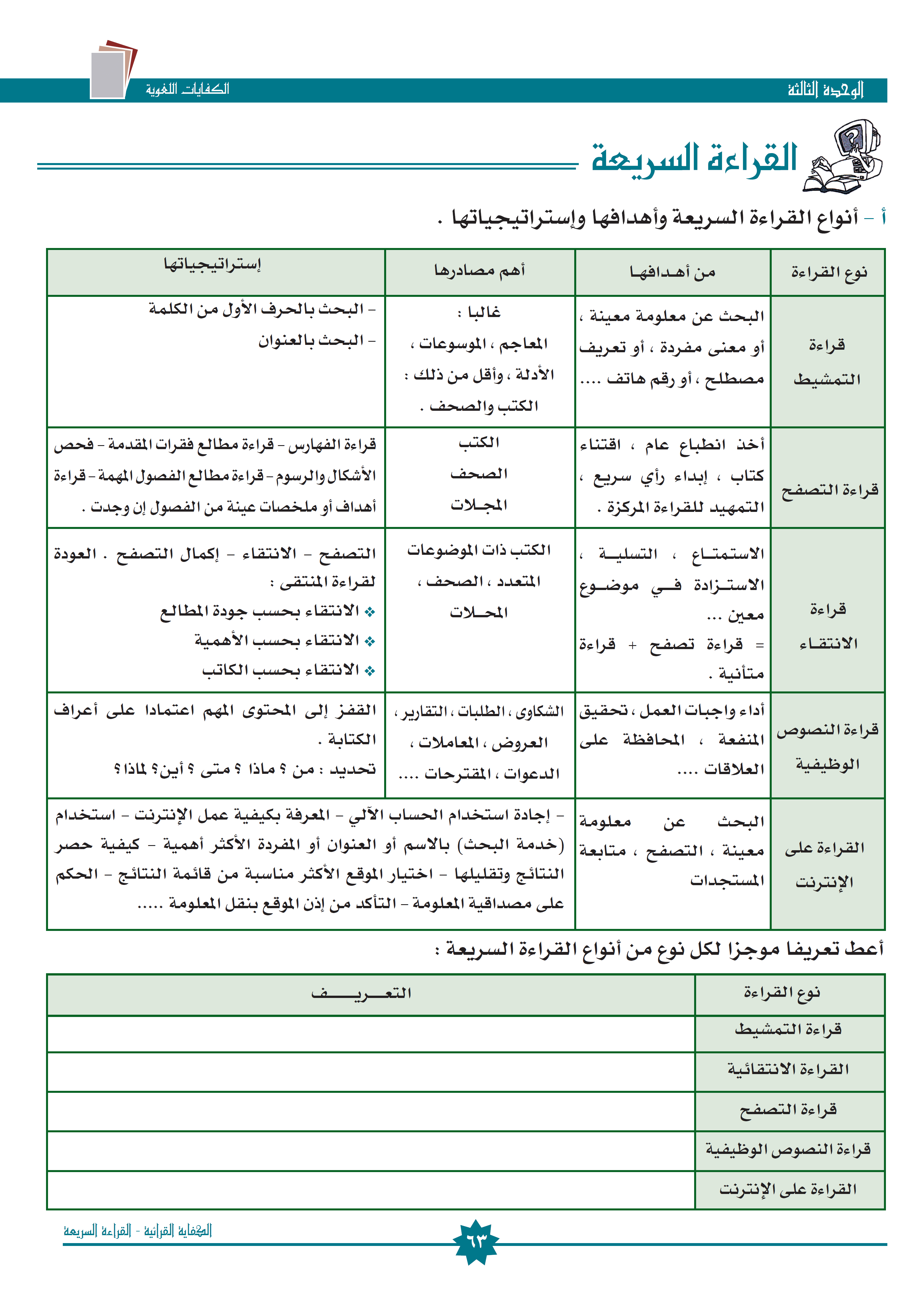 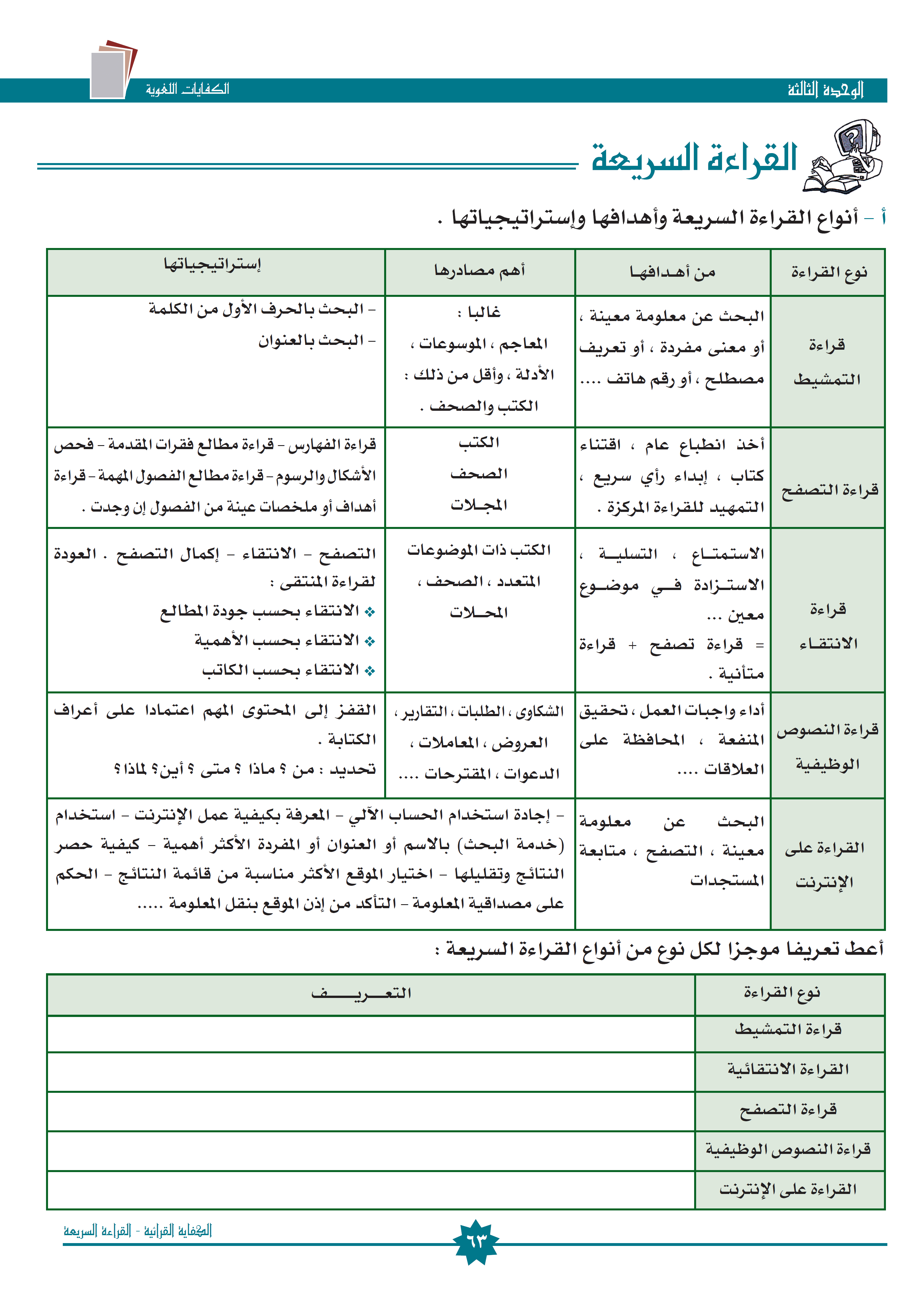 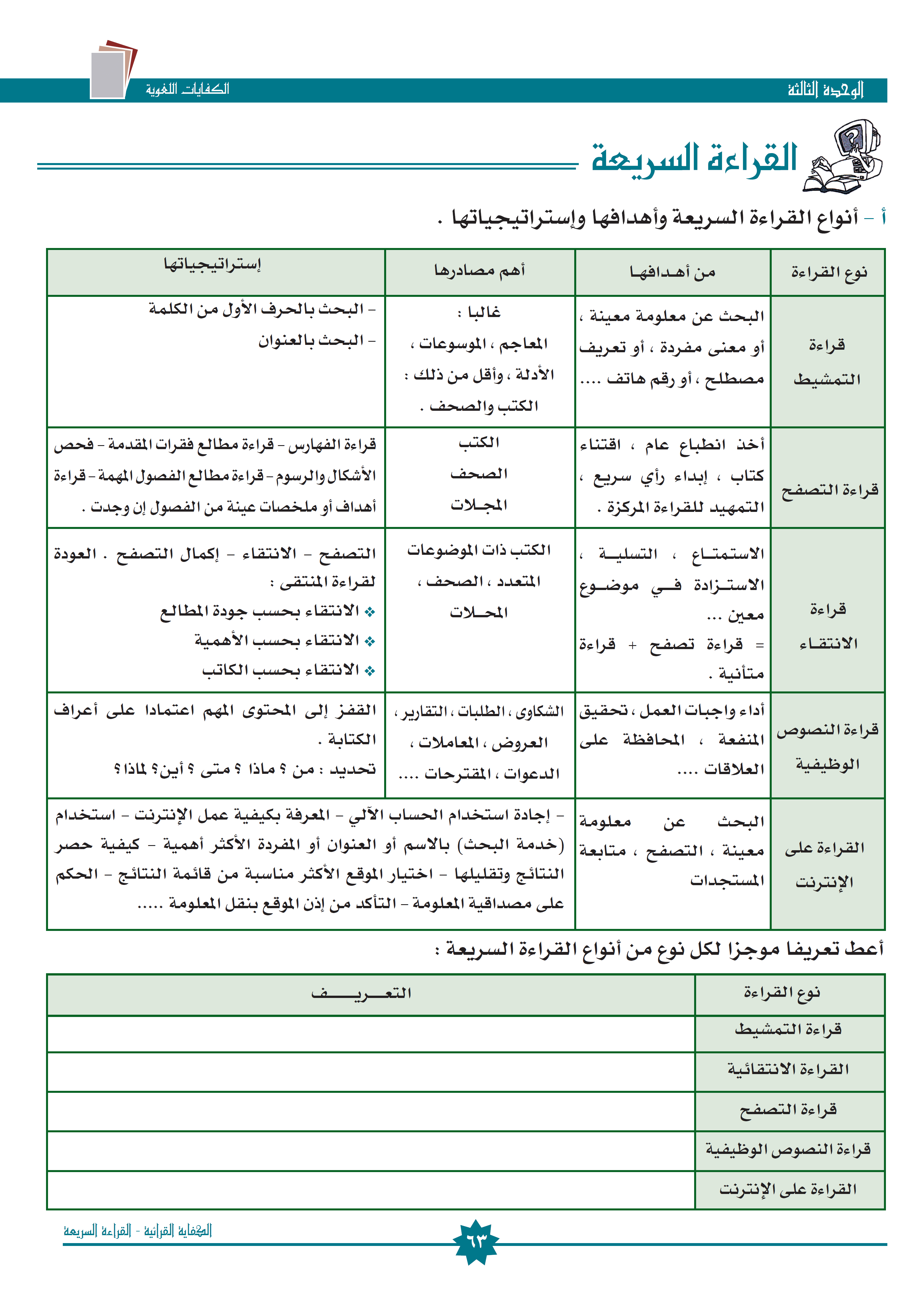 البحث عن معلومة معينة، أو كلية بالبحث عن الحرف الأول أو العنوان
انتقاء القارئ للموضوع بحسب المطلع أو الكاتب أو الأهمية.
قراءة فهارس الكتب، لأخذ انطباع عام .
القفز إلى المحتوى المهم اعتمادًا على أعراف الكتابة
البحث عن معلومة متصفحًا الانترنت
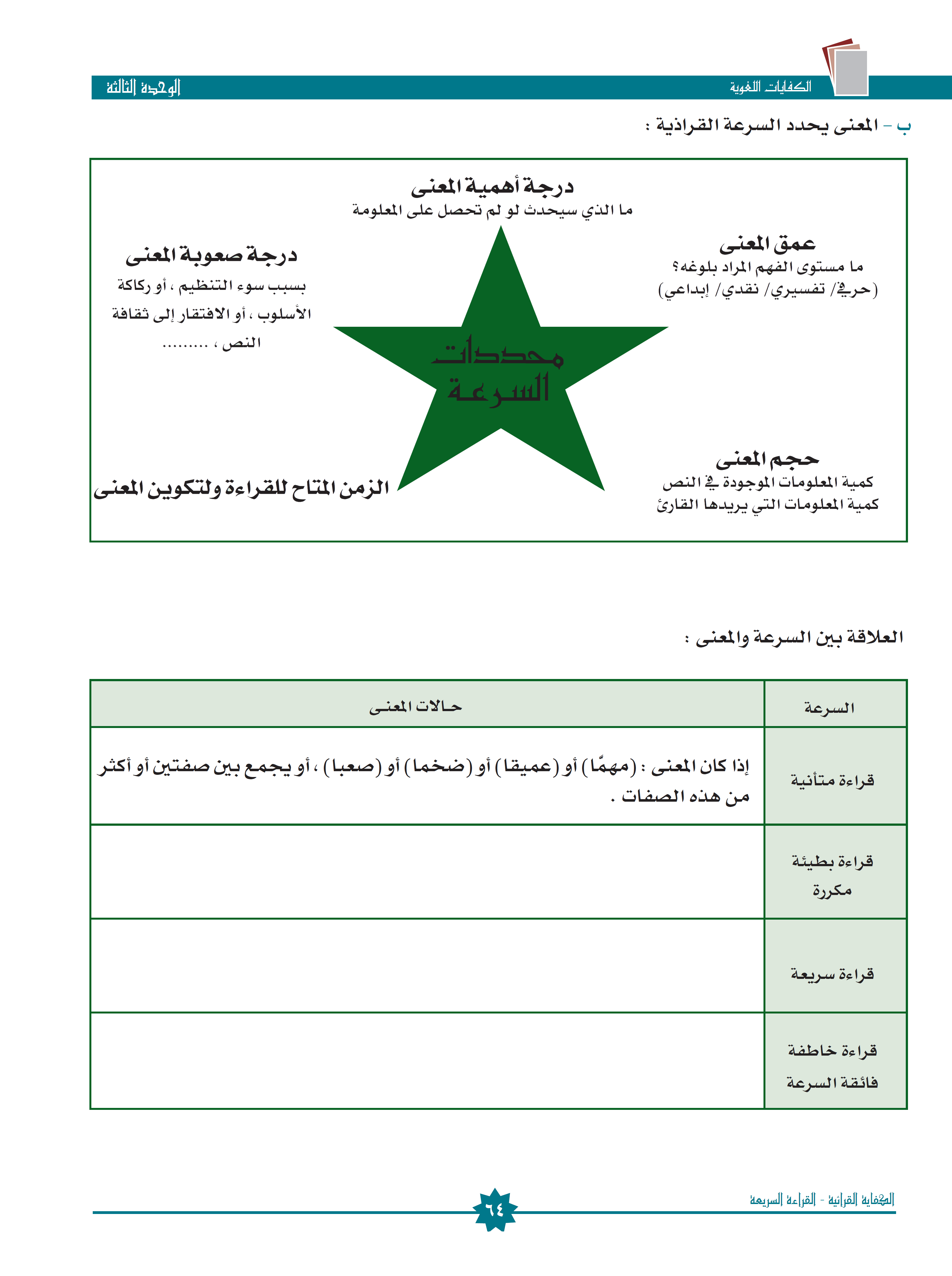 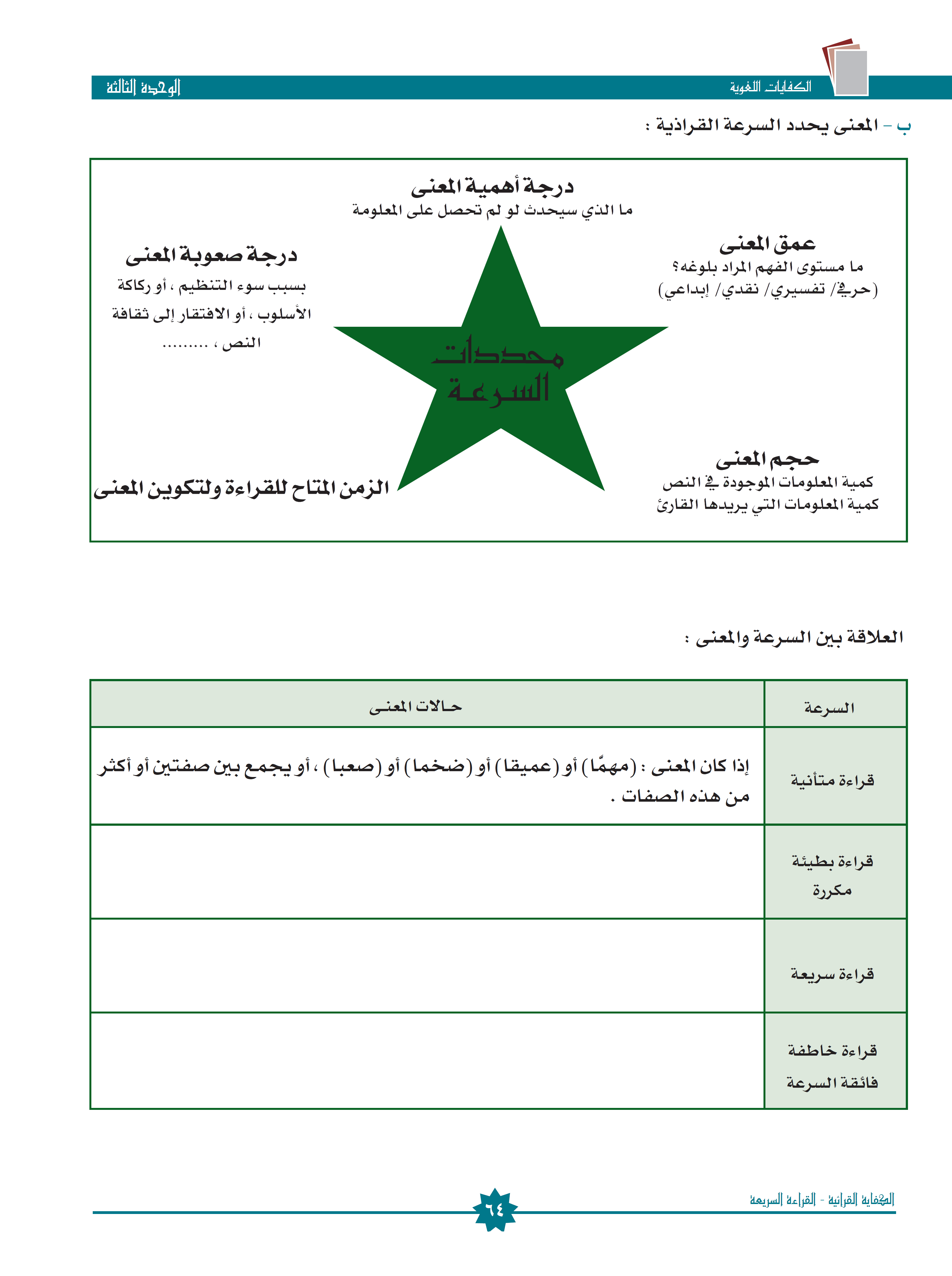 إذا كان المعنى مهمًا، أو صعب أو أحد هاتين الصفتين.
إذا كان المعنى مفهومًا، وغير صعب.
إذا كان المعنى لم يكن هناك أهمية للمعنى
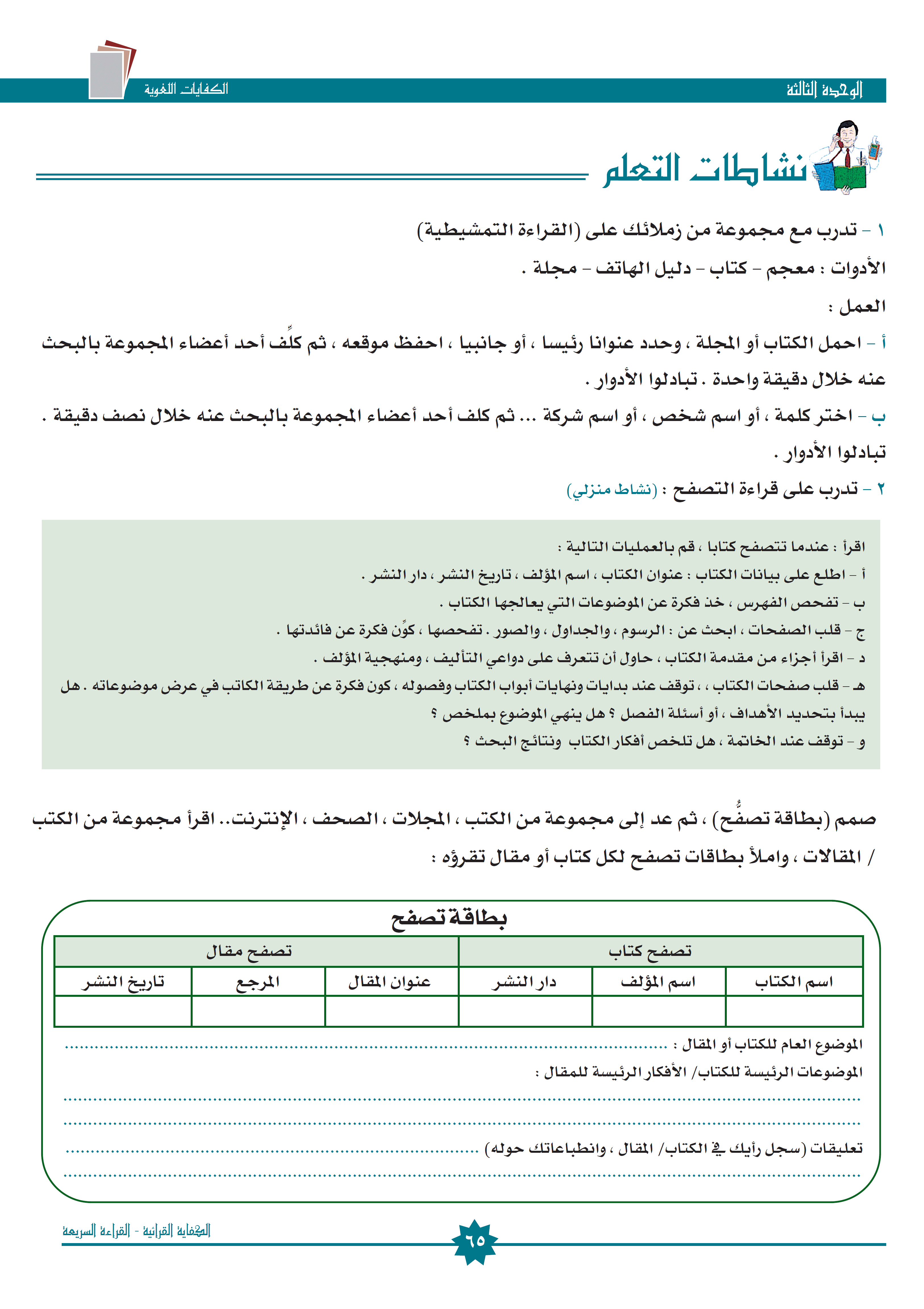 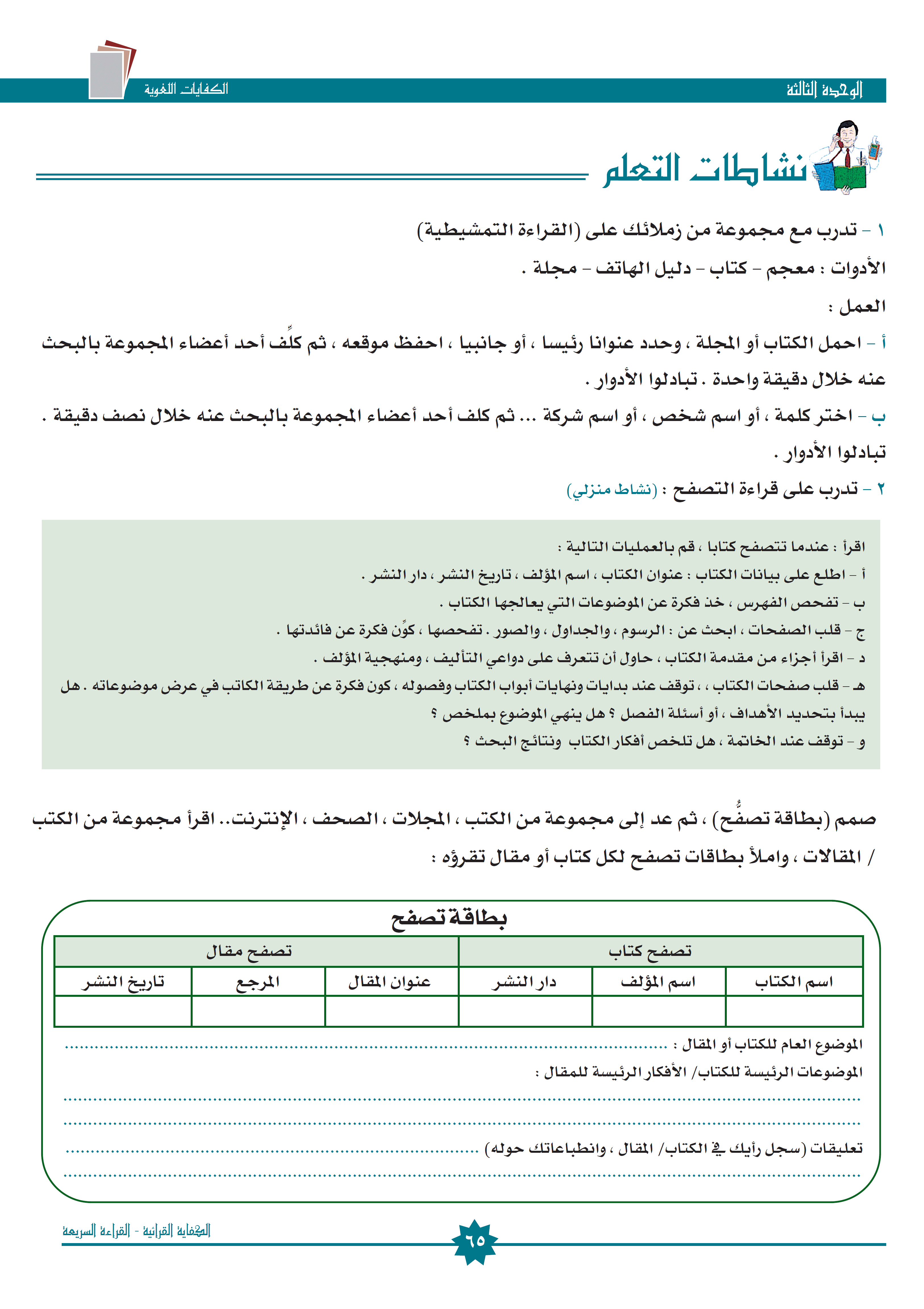 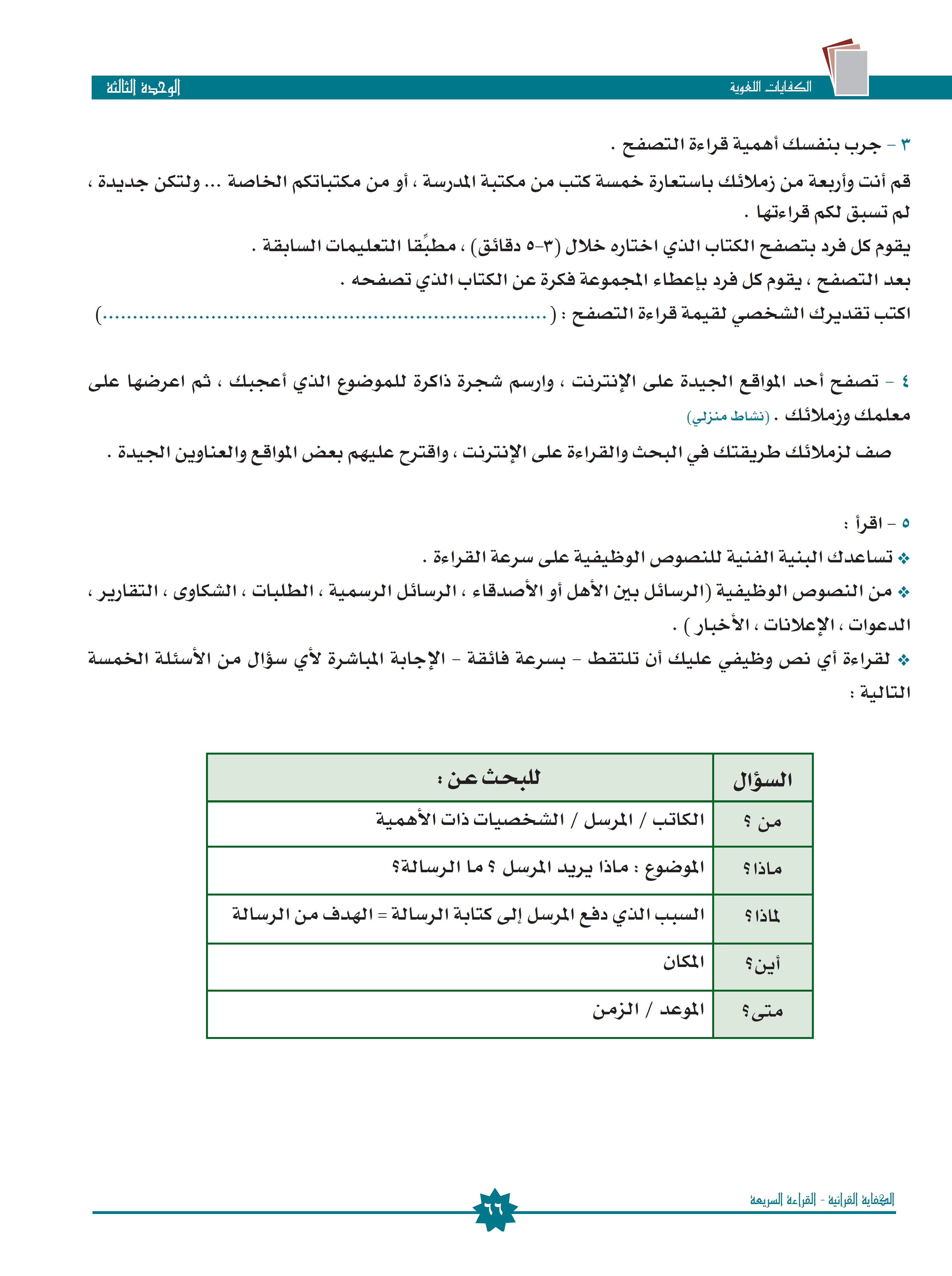 هي تمهيد للقراءة المركزة للدخول في الموضوع
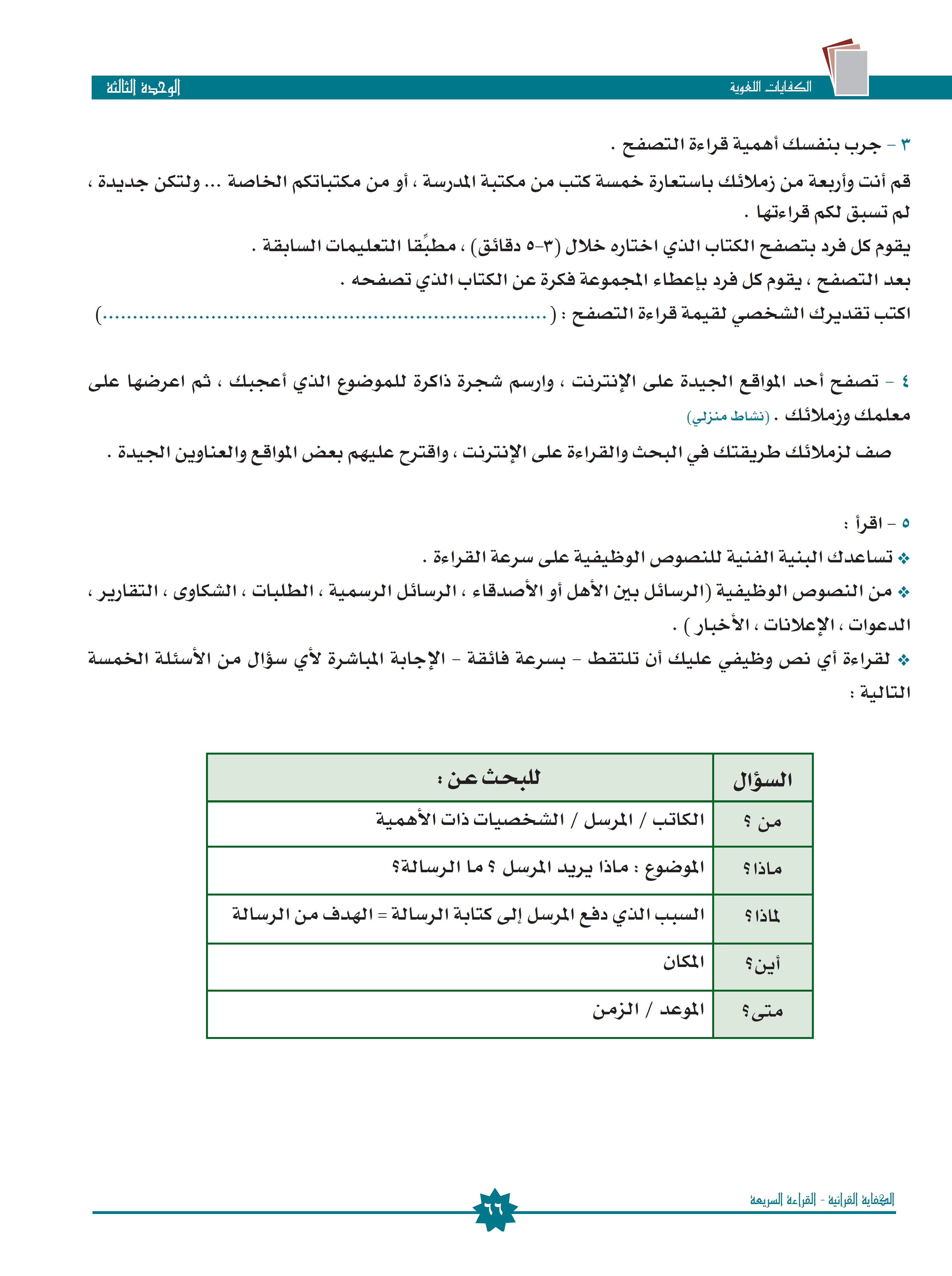 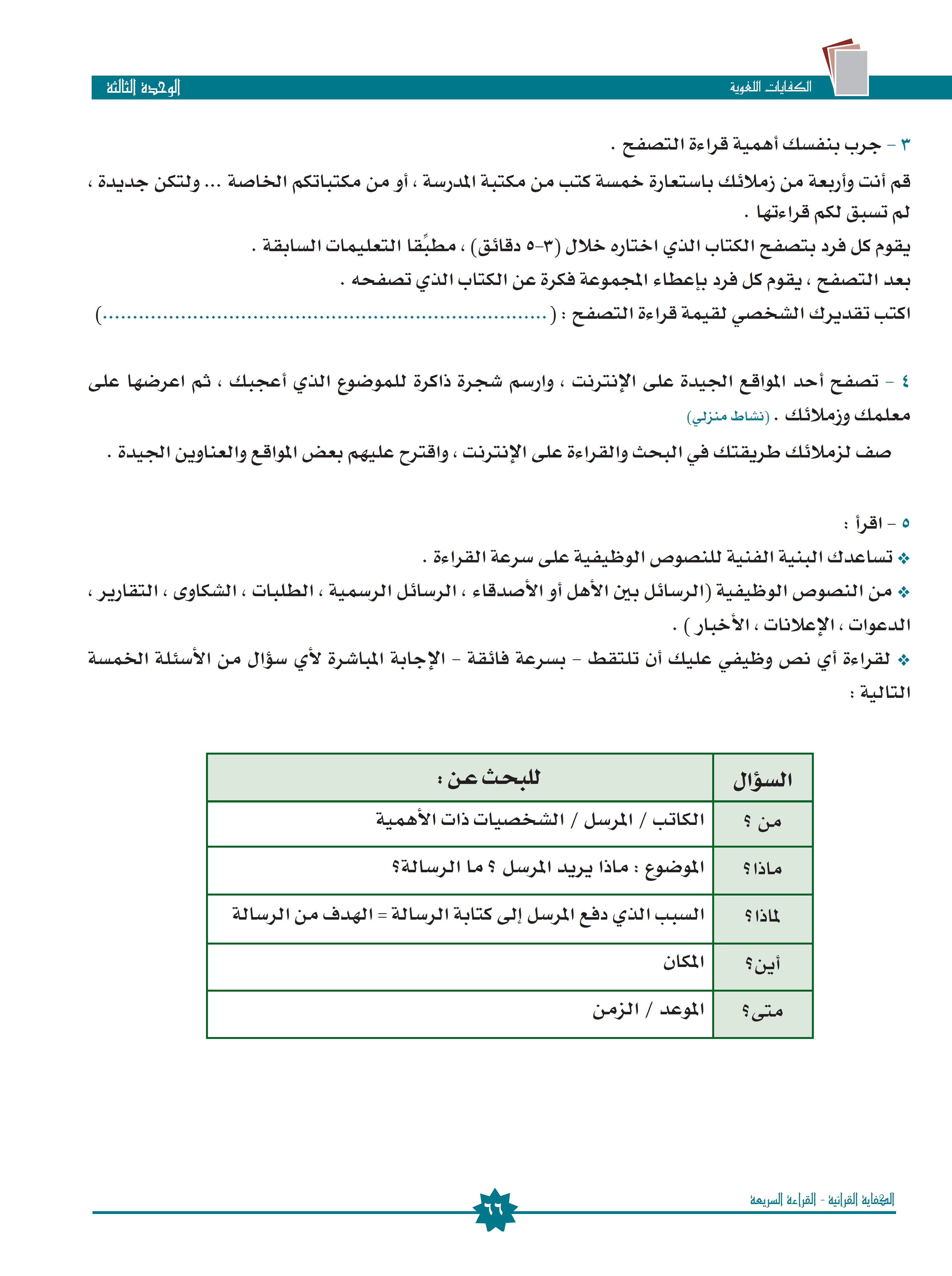 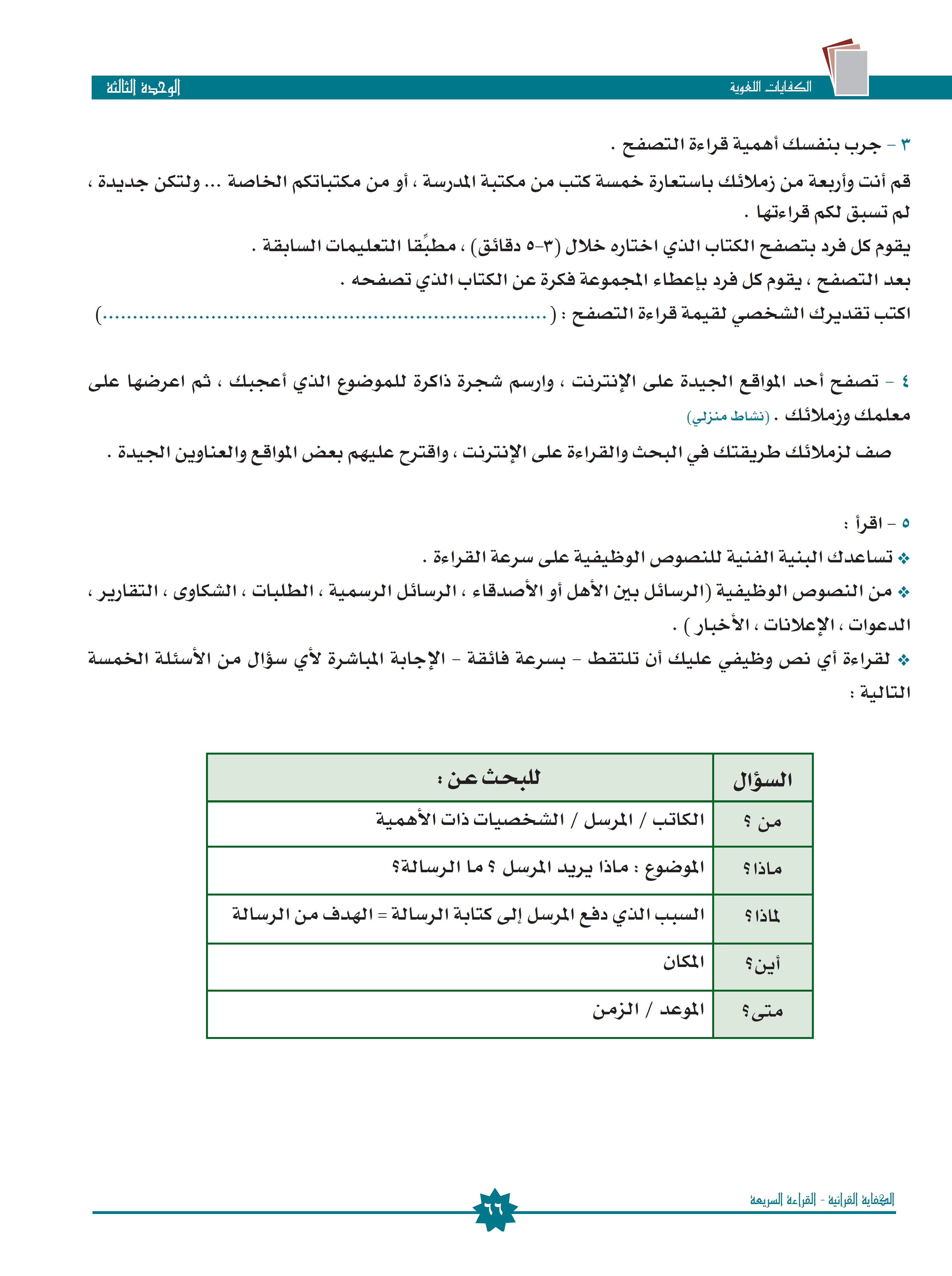 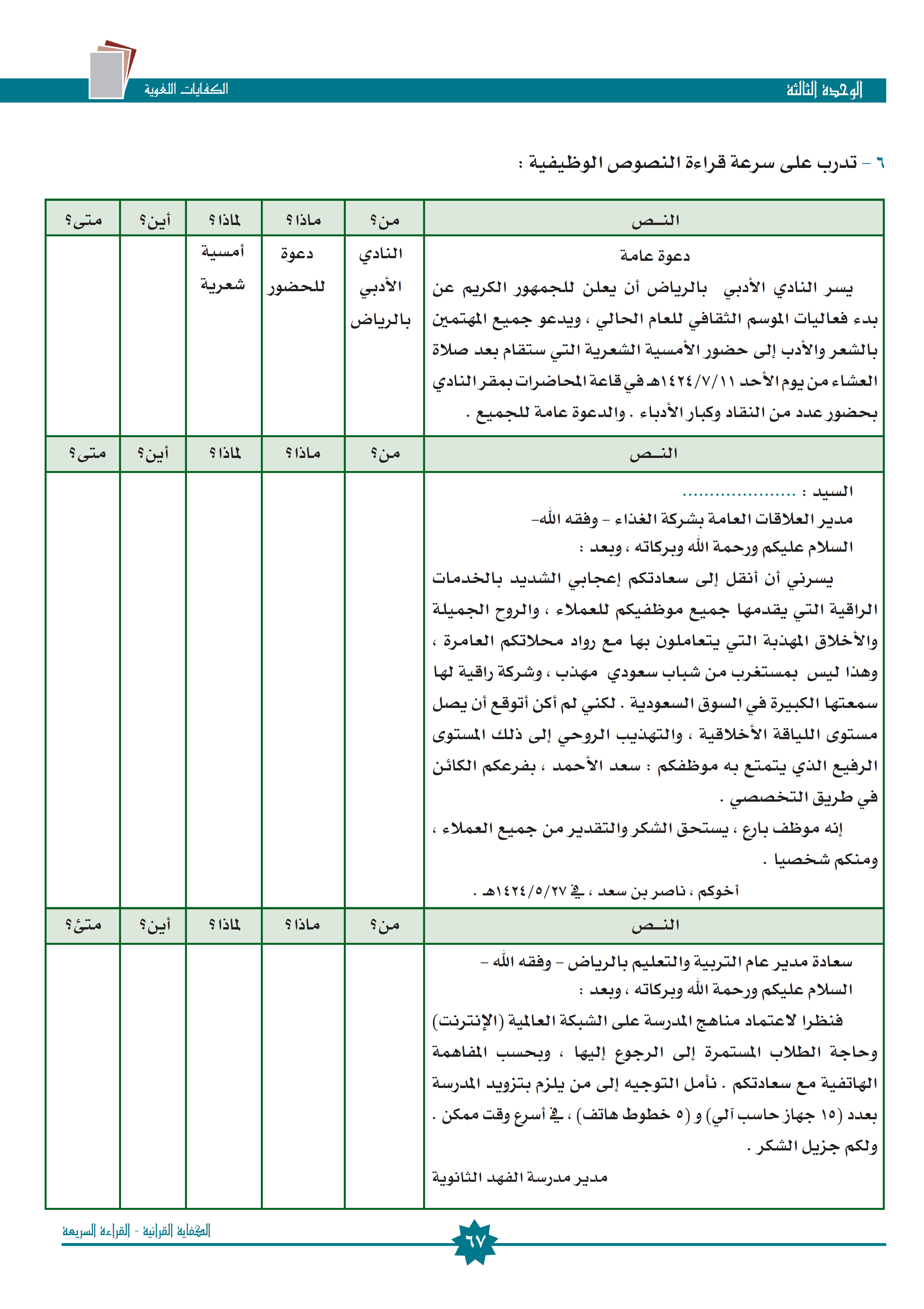 بعد صلاة العشاء يوم الأحد 11-7-1424 هـ
قاعة المحاضرات بمقر النادي
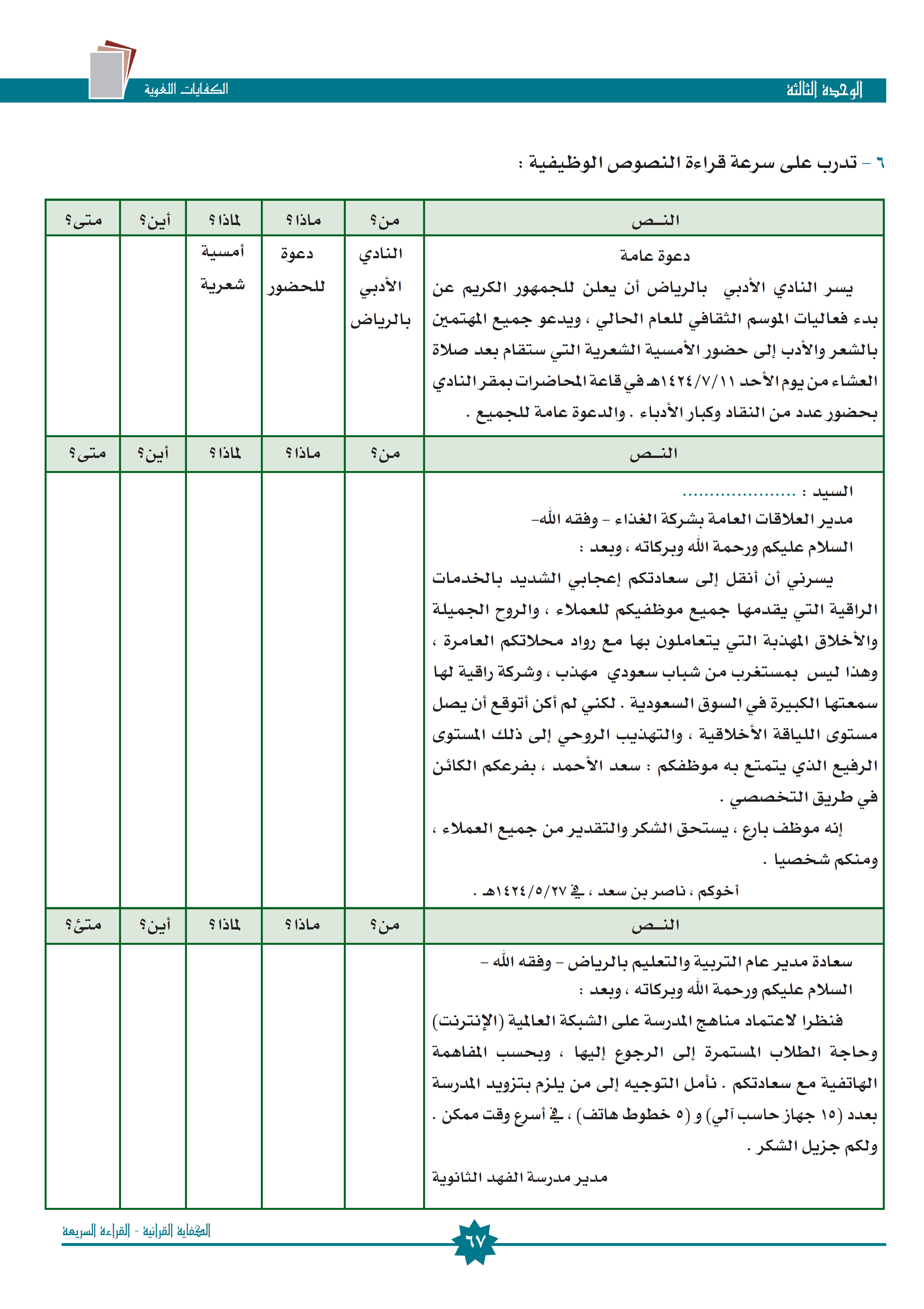 شركة سعودية راقية لها سمعتها في السوق
اللياقة الأخلاقية والتهذيب الروحي
شكر وتقدير
ناصر بن سعد
27-5-1423 هــ
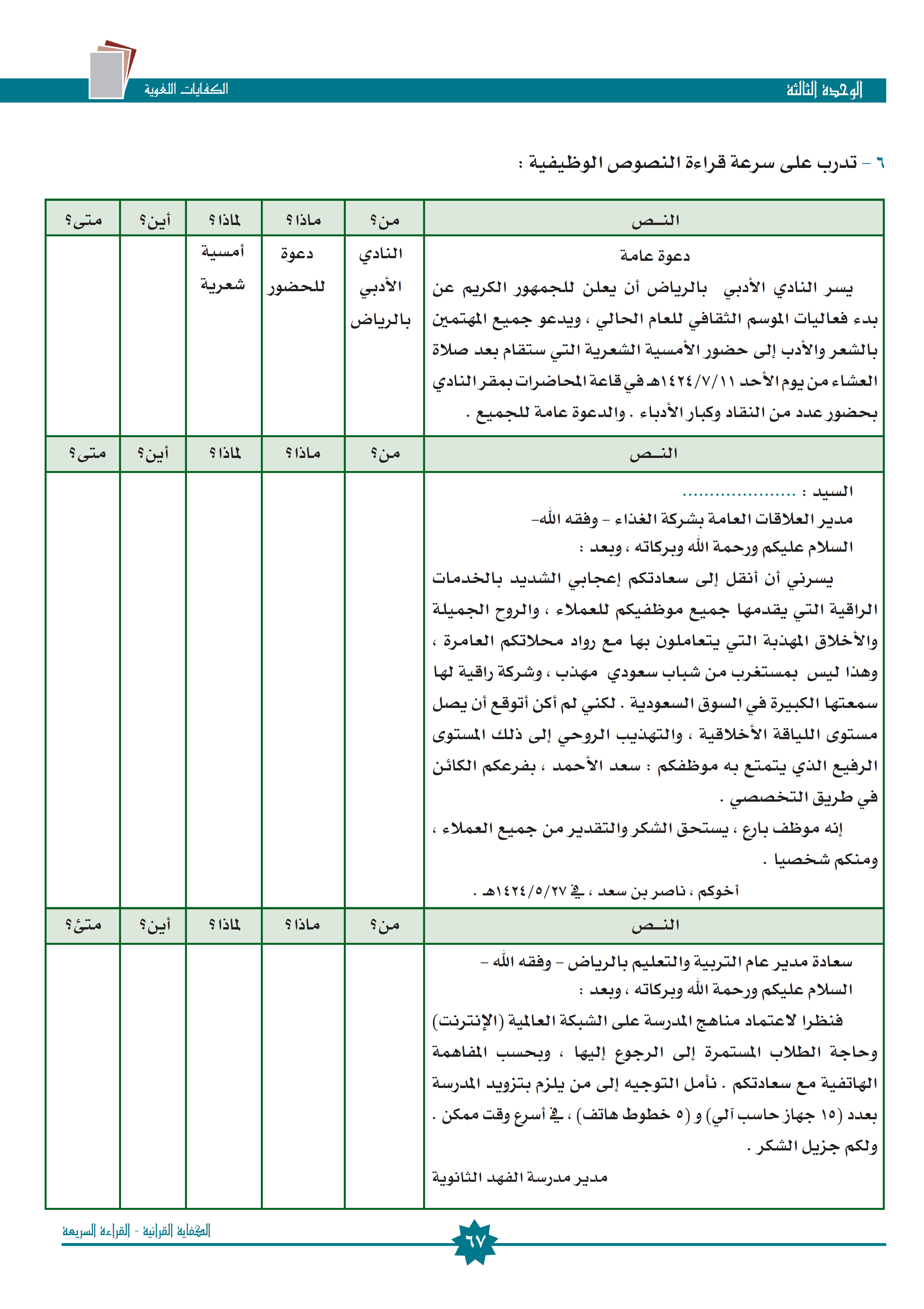 التربية والتعليم
لتزويد المدرسة بـ15 جهاز حاسب آلي و 5 خطوط هاتف
طلب
مدير مدرسة الفهد الثانوية
أسرع وقت ممكن
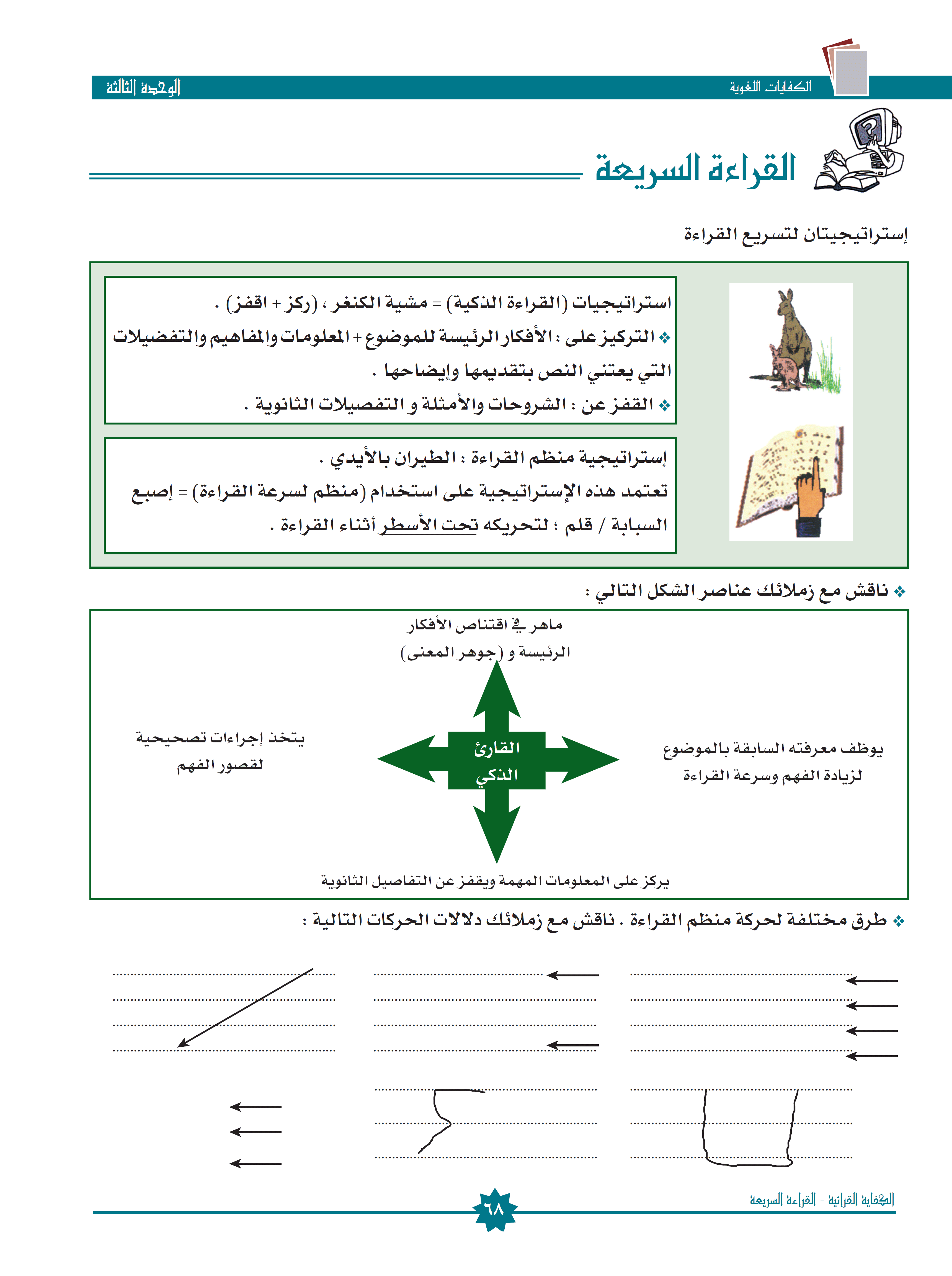 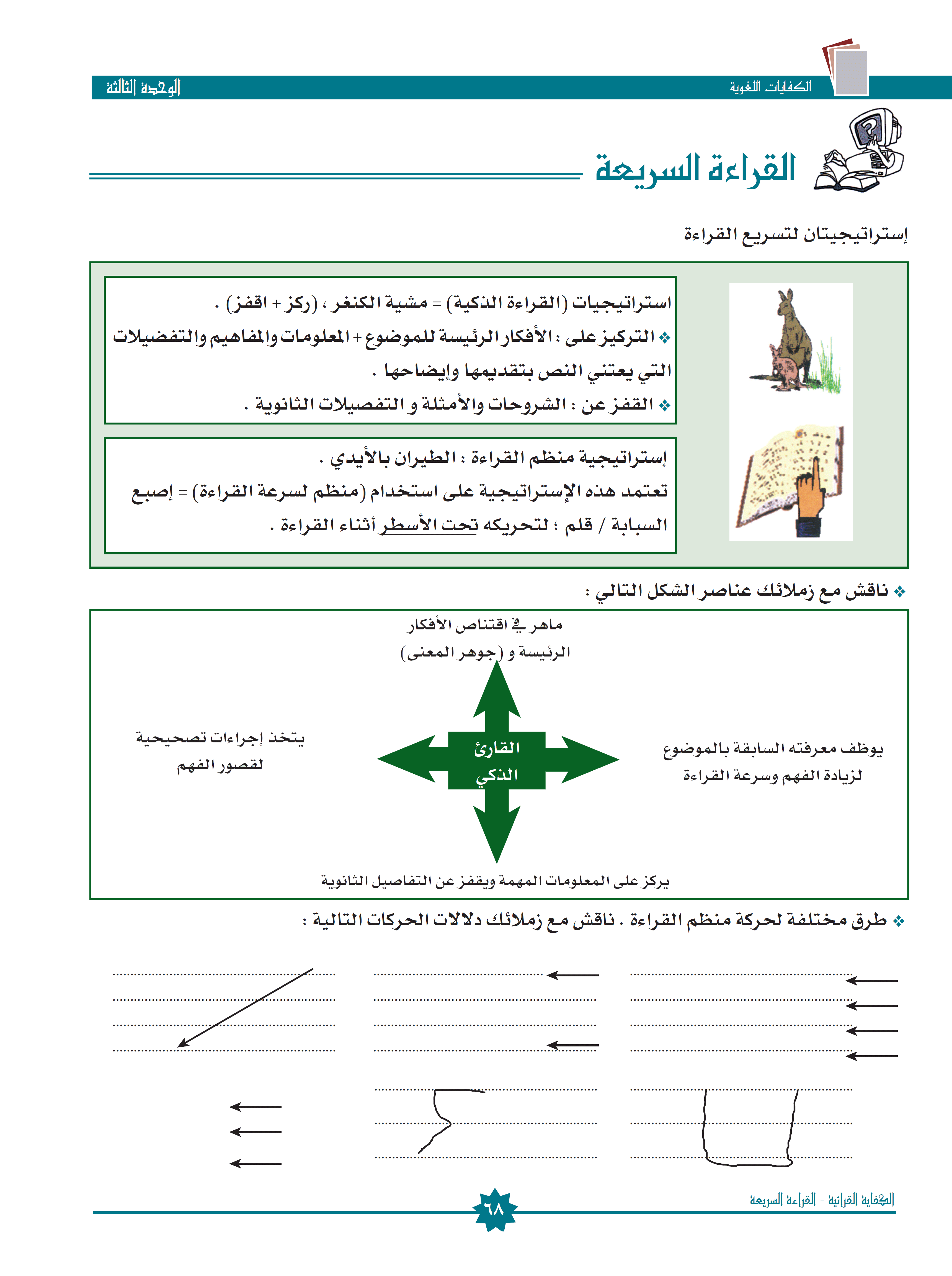 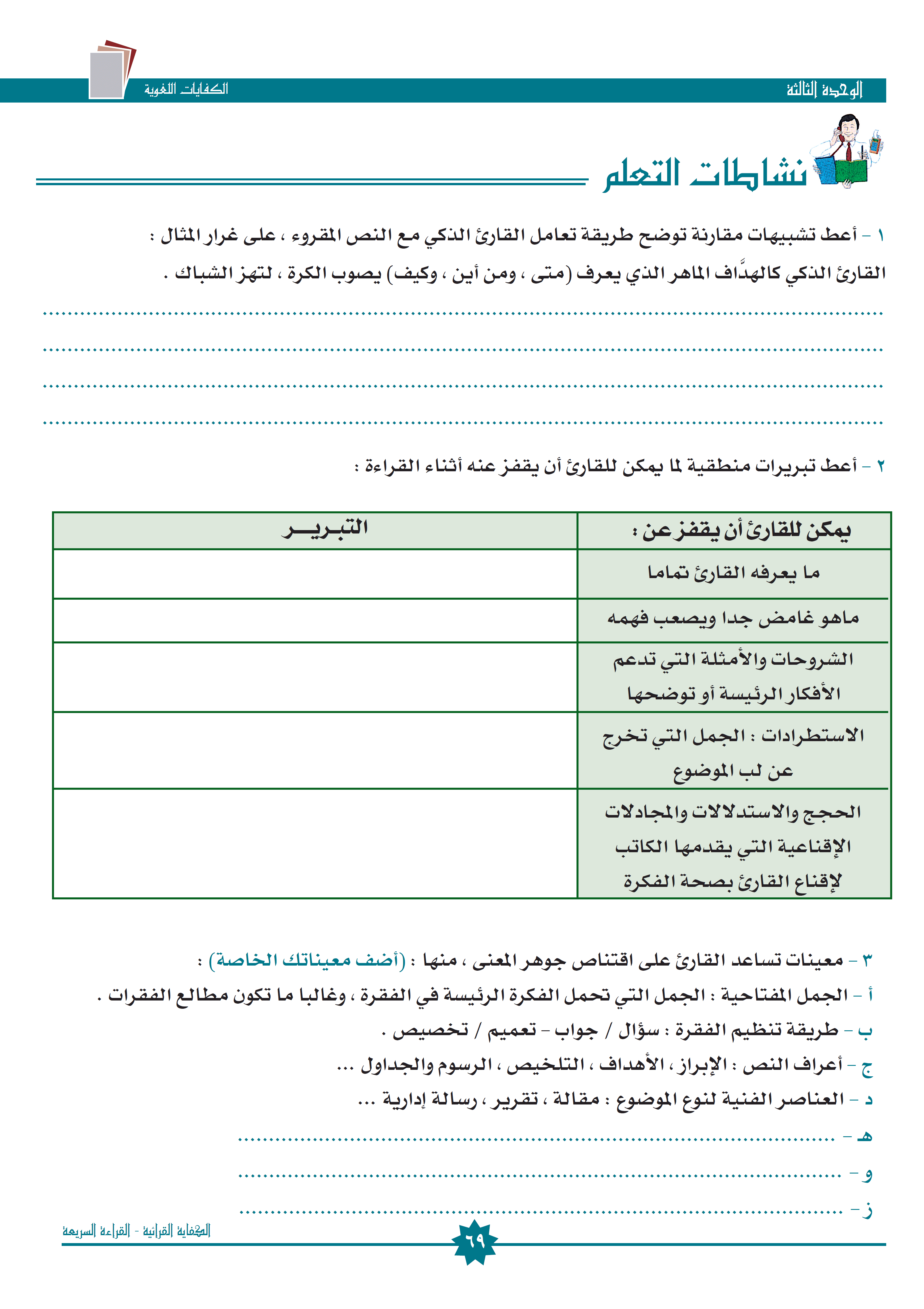 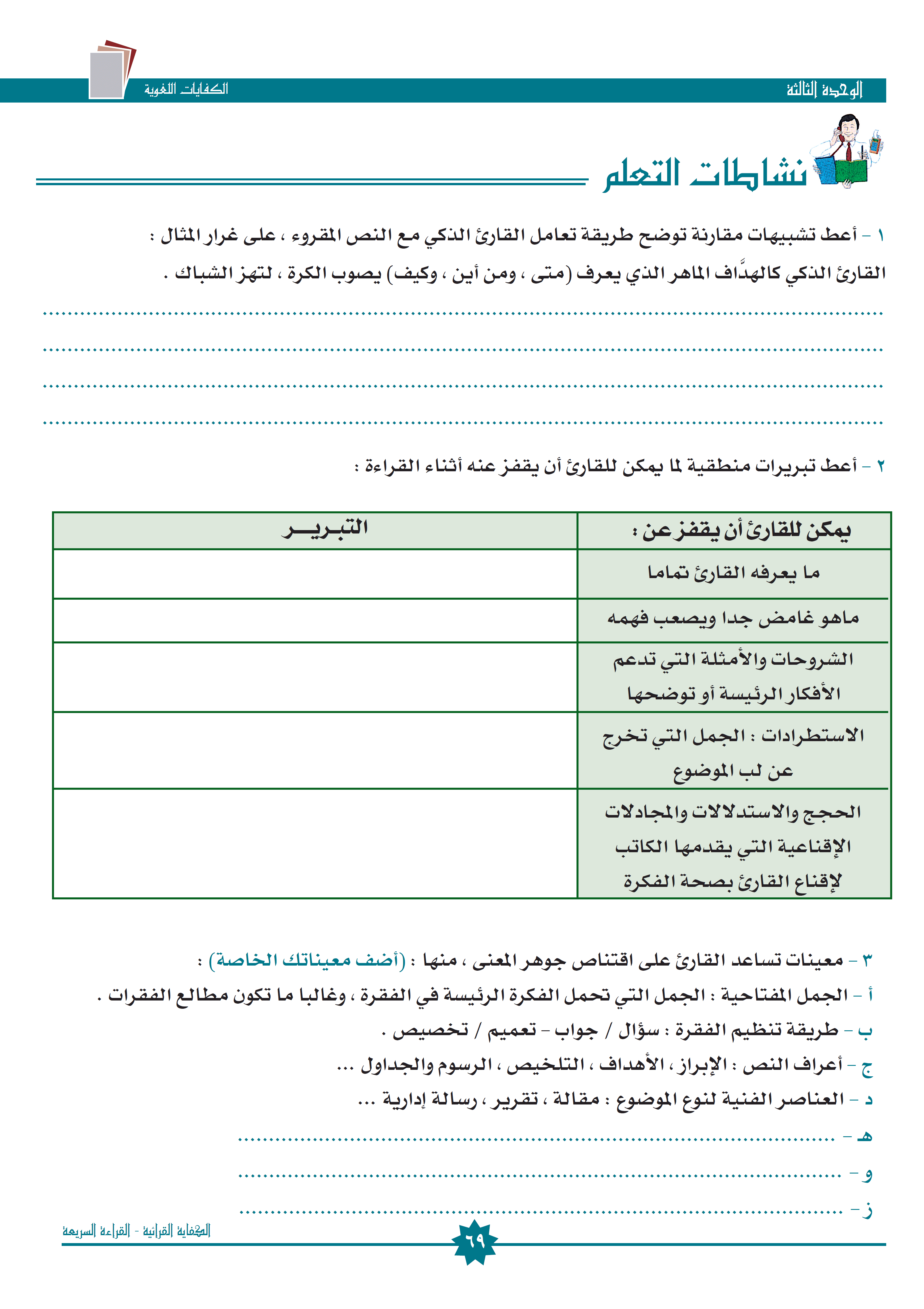 الخبرة السابقة
استغلال الوقت في فهم ما هو غامض مما هو واضح
لأنه تم الفهم من العنوان الرئيسي .
لا فائدة لها
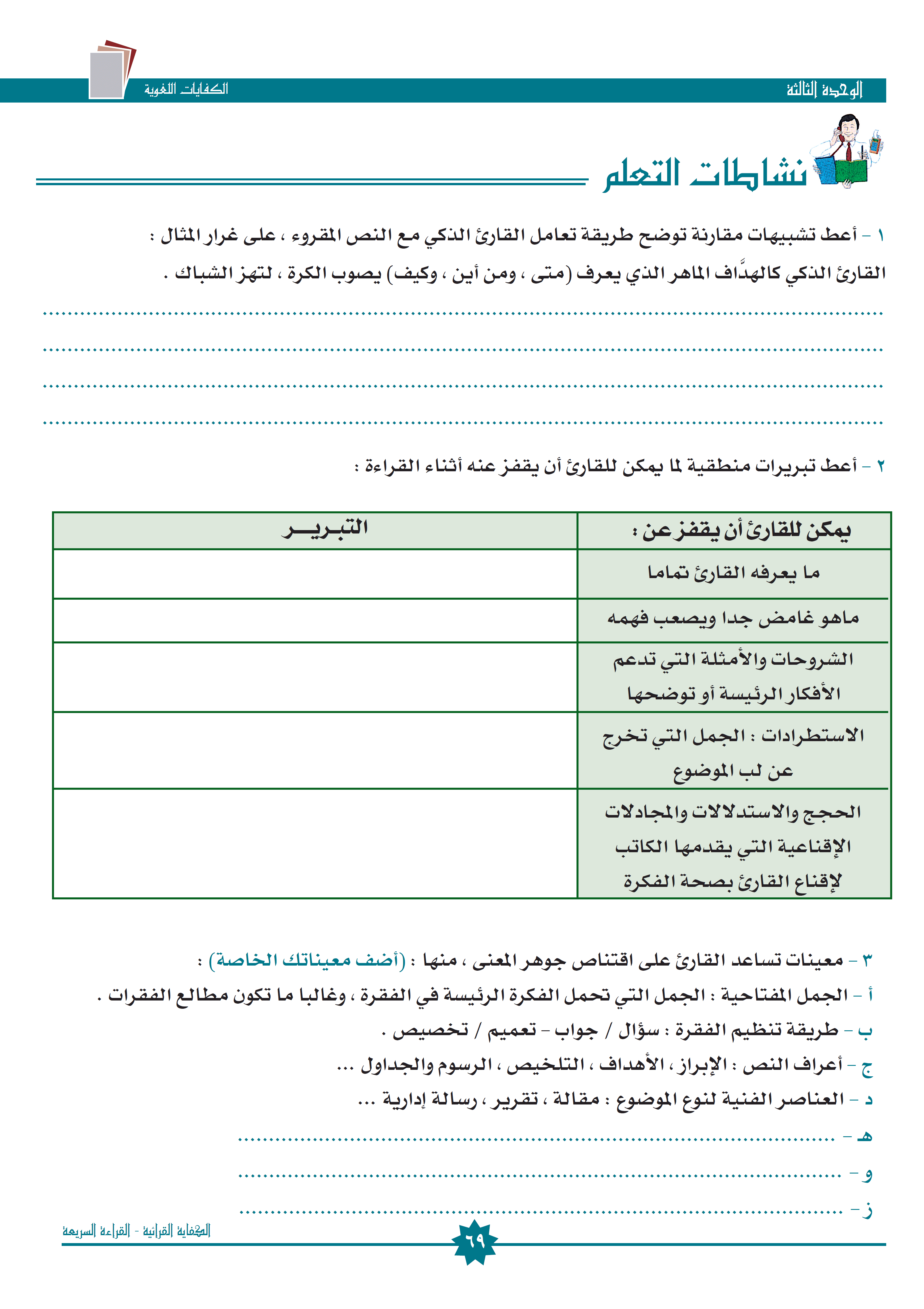 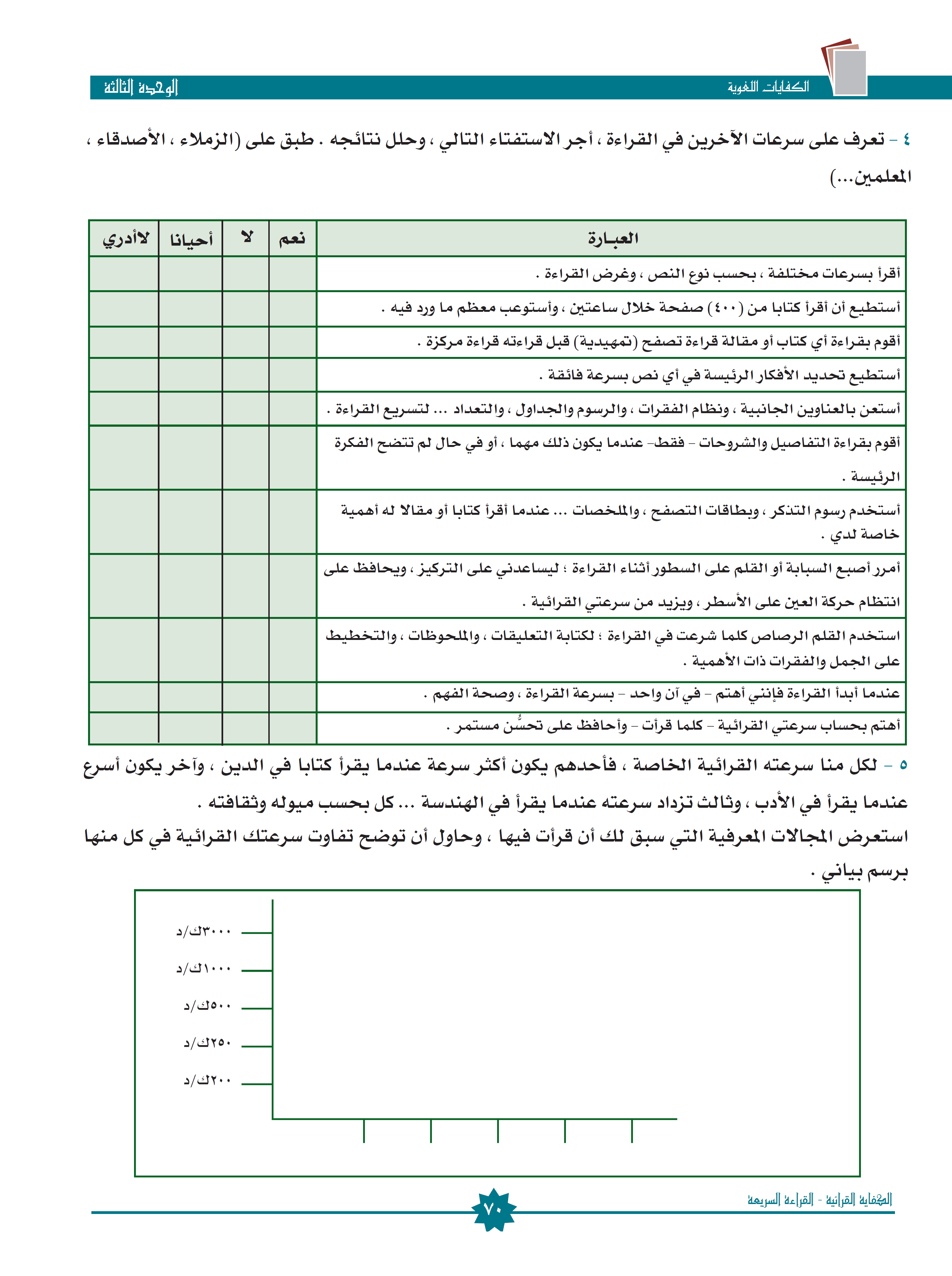 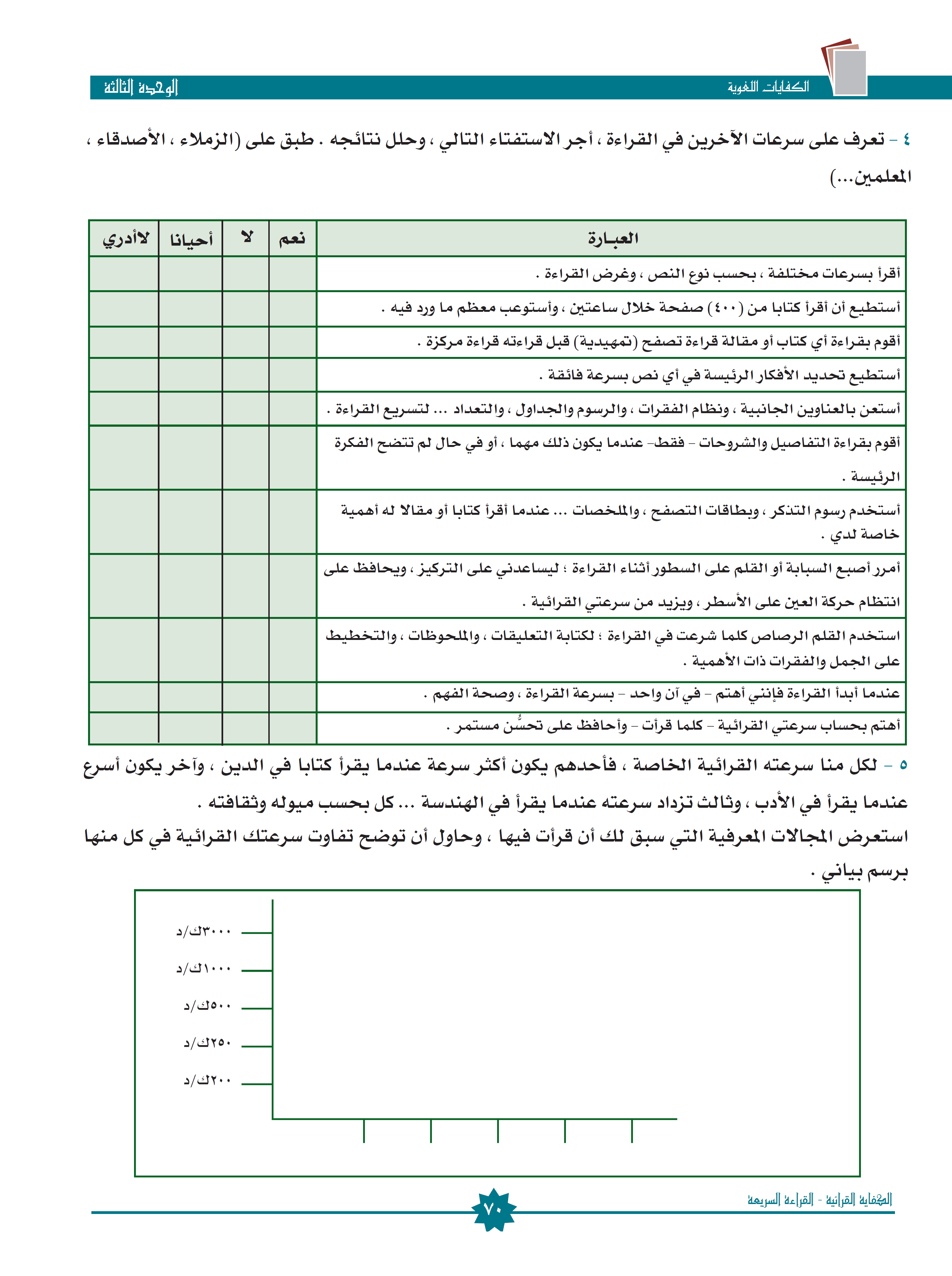 √
√
√
√
√
√
√
√
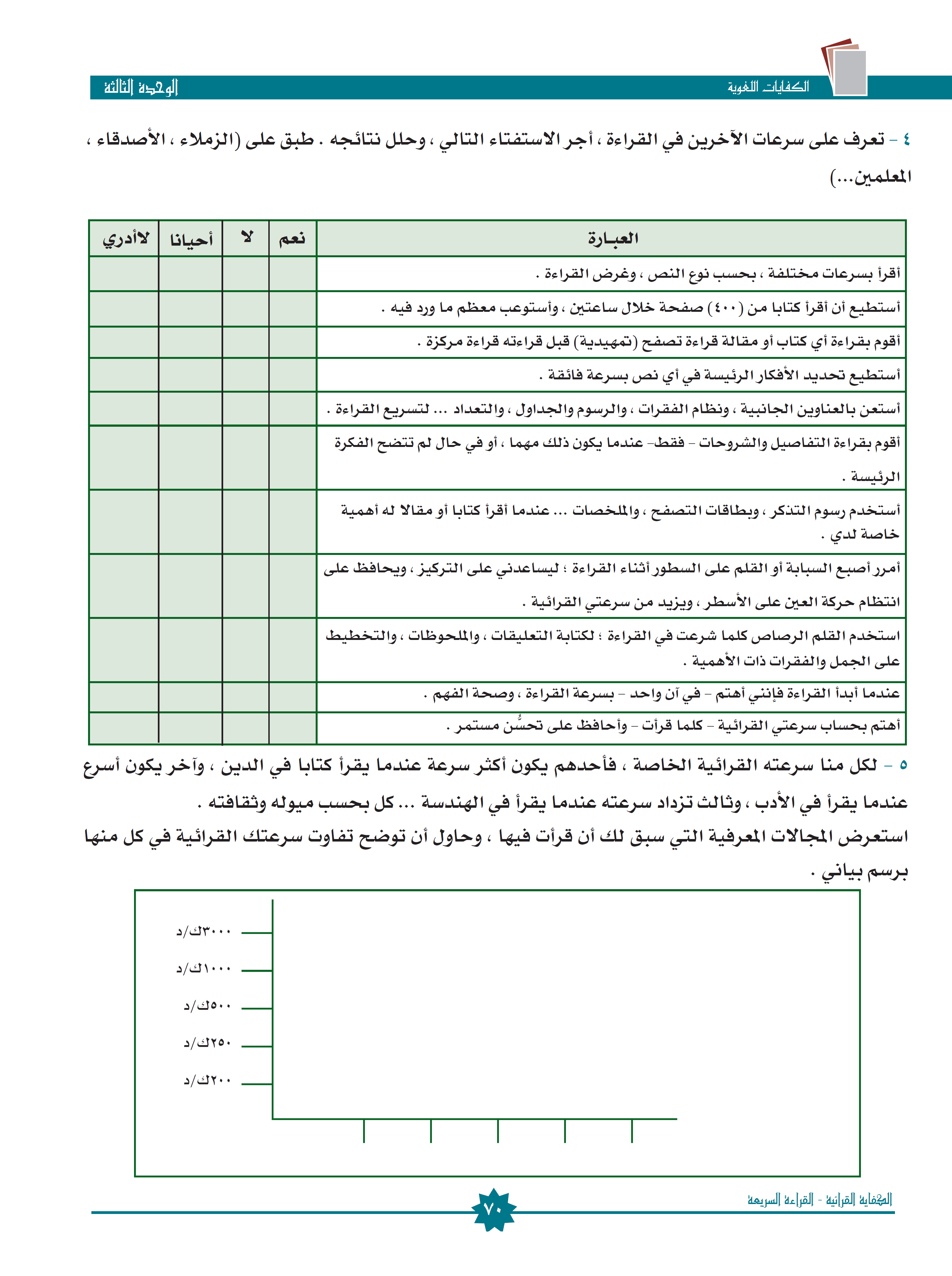 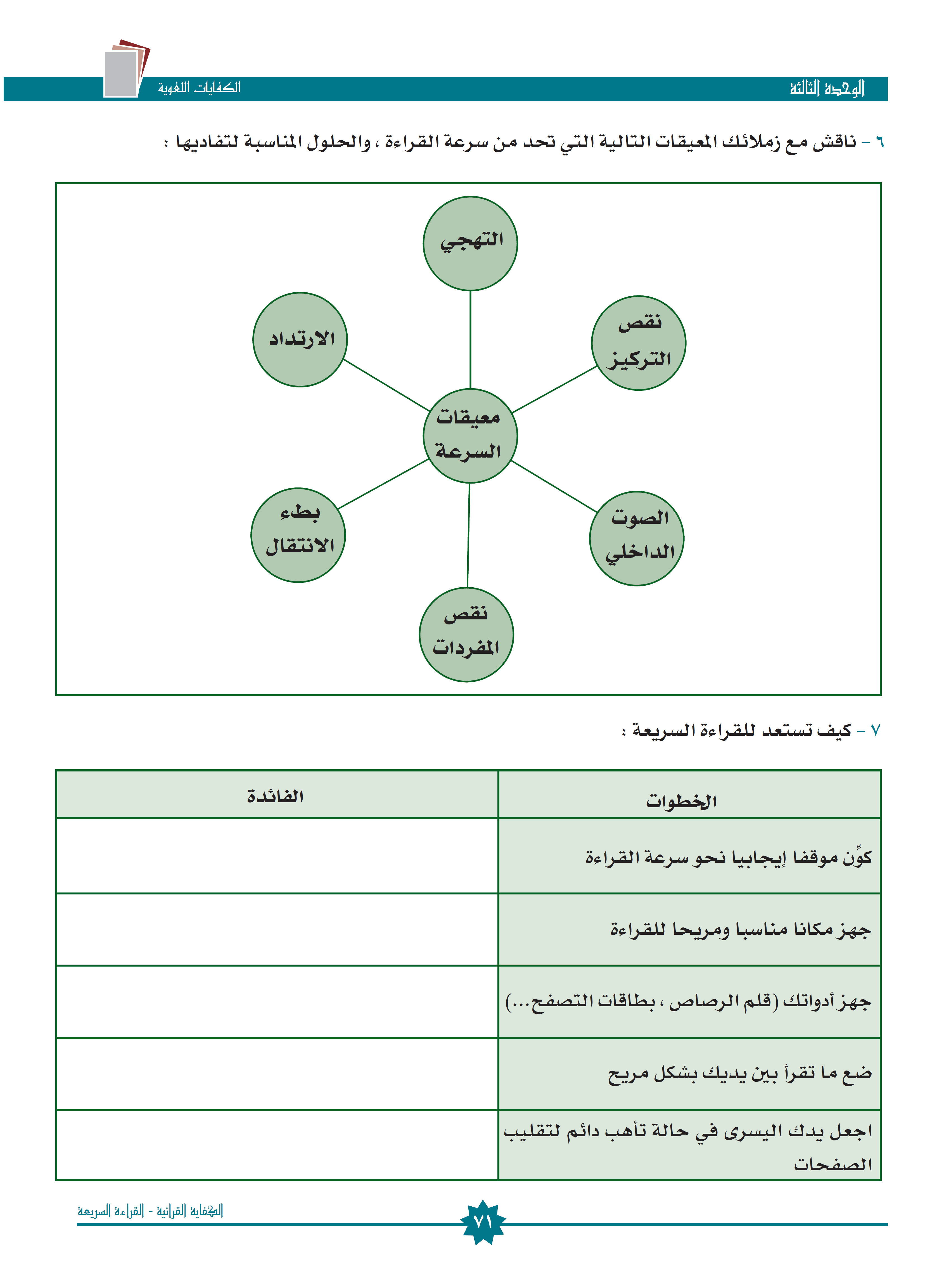 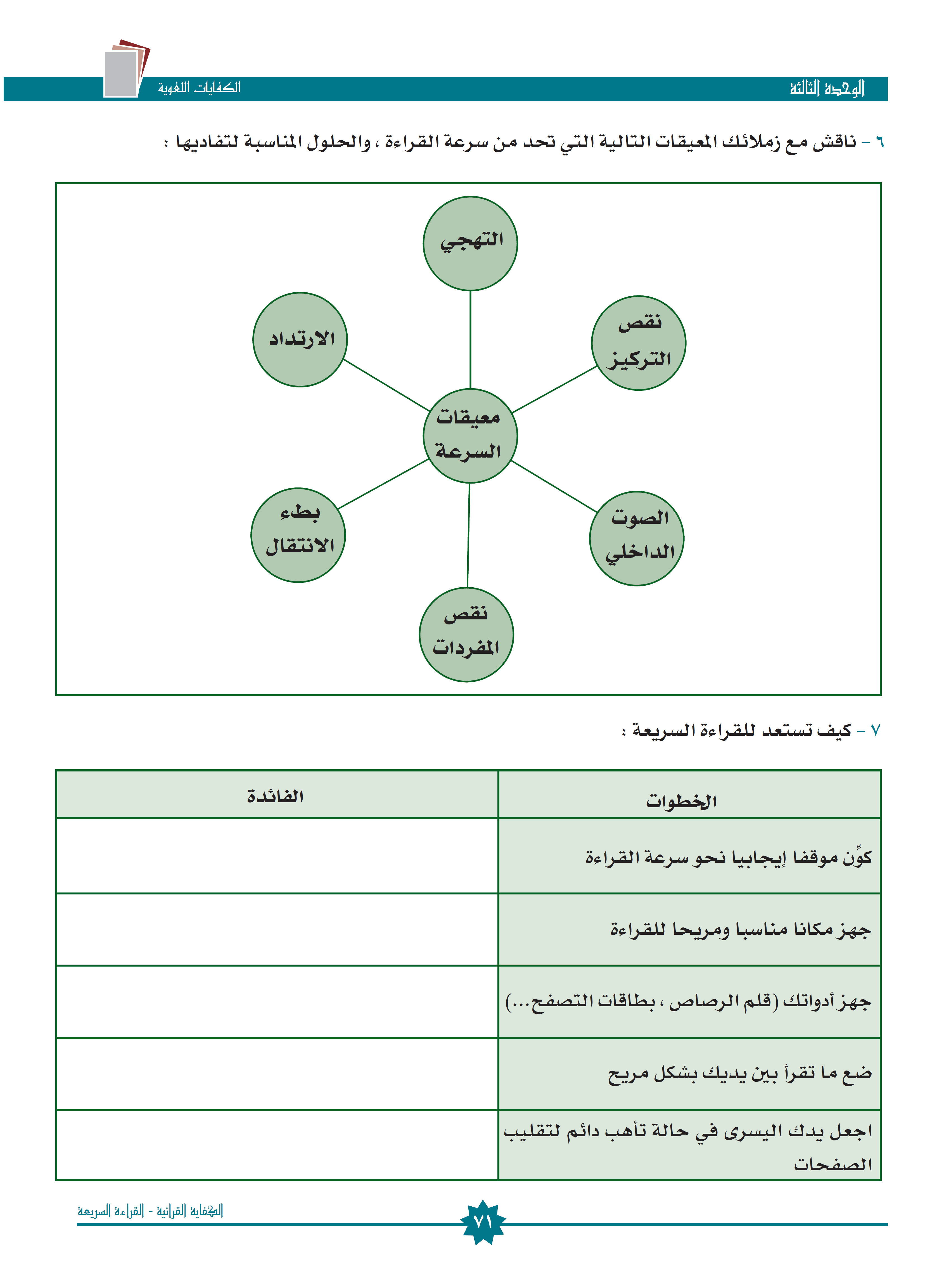 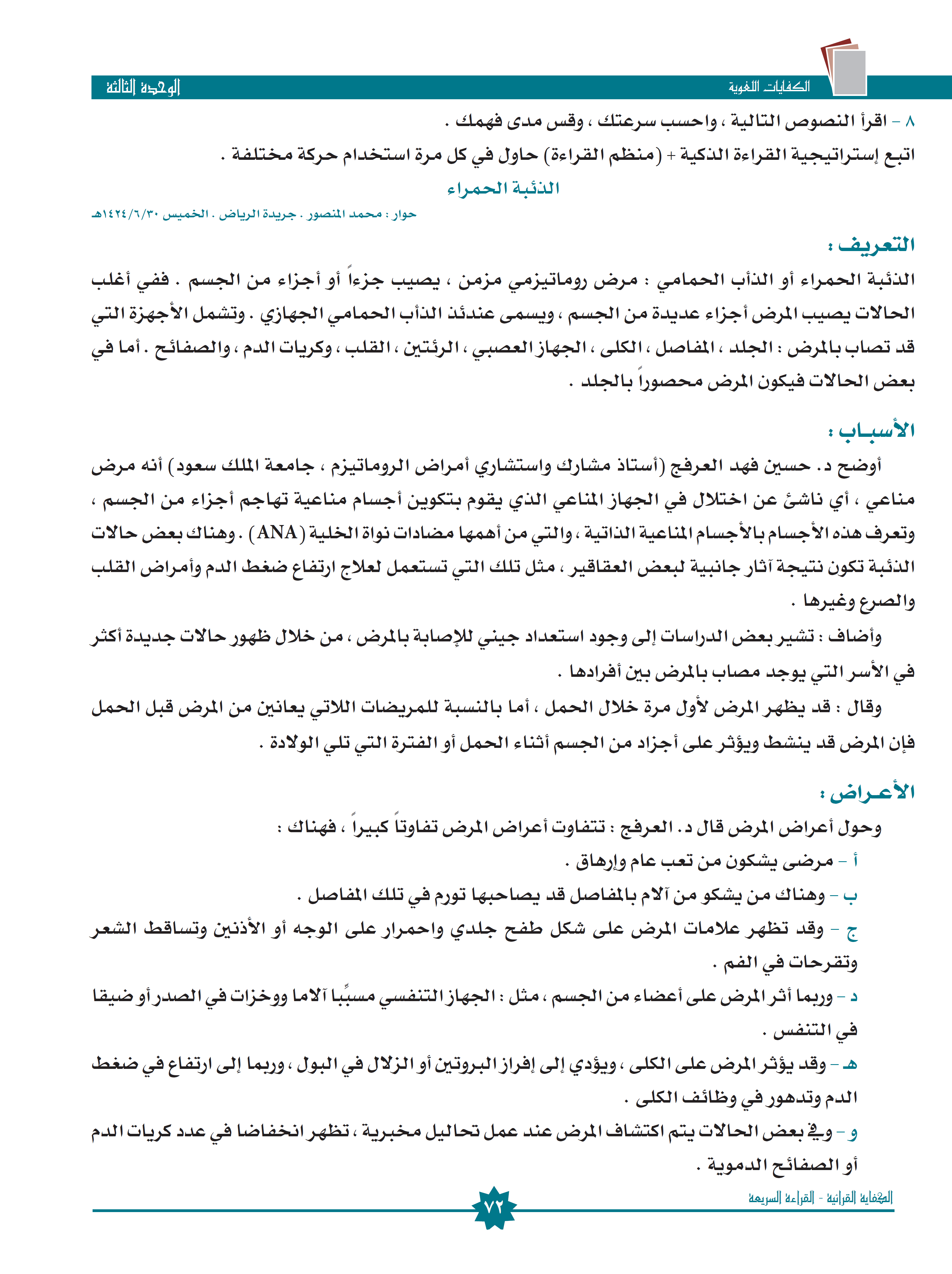 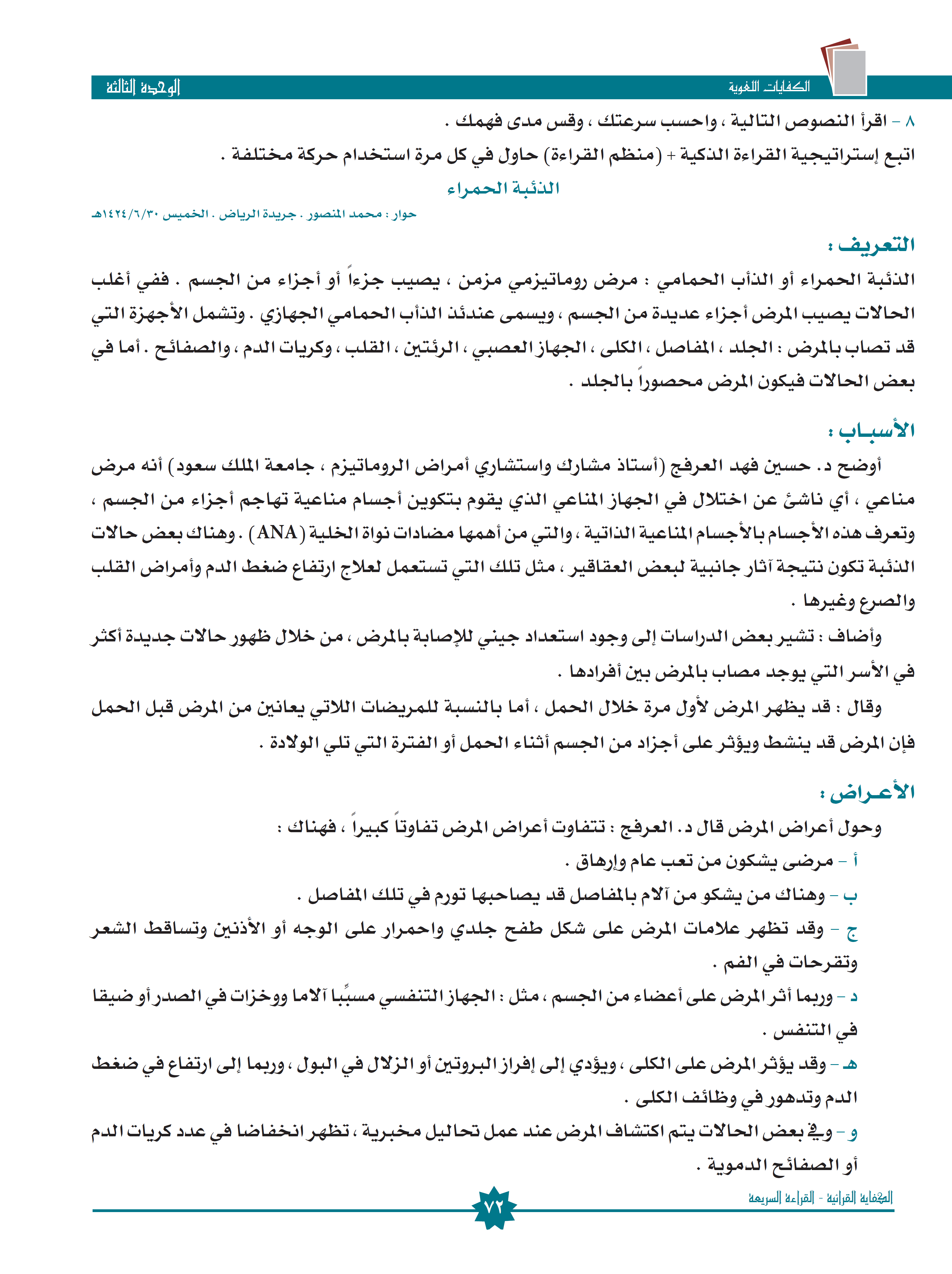 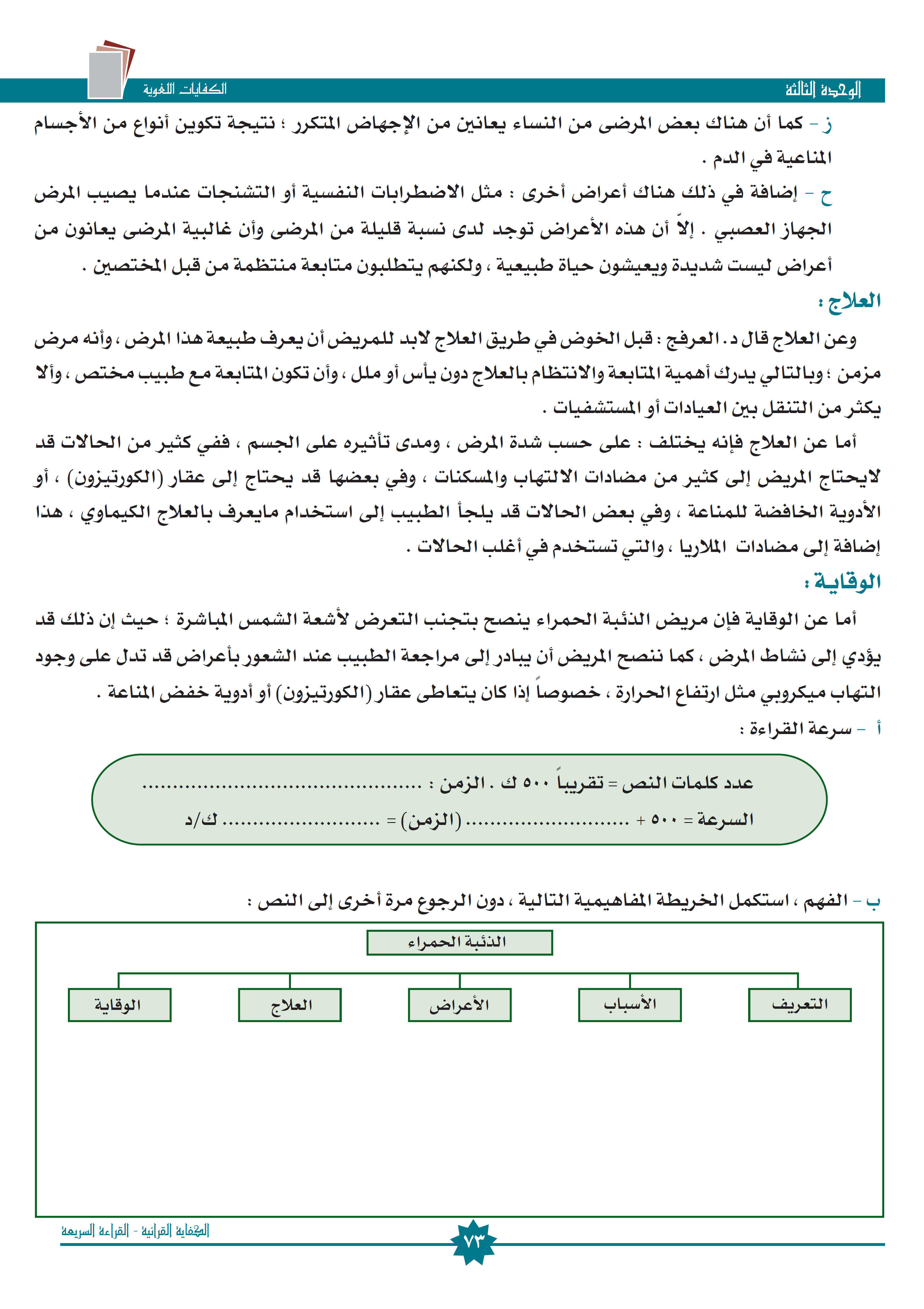 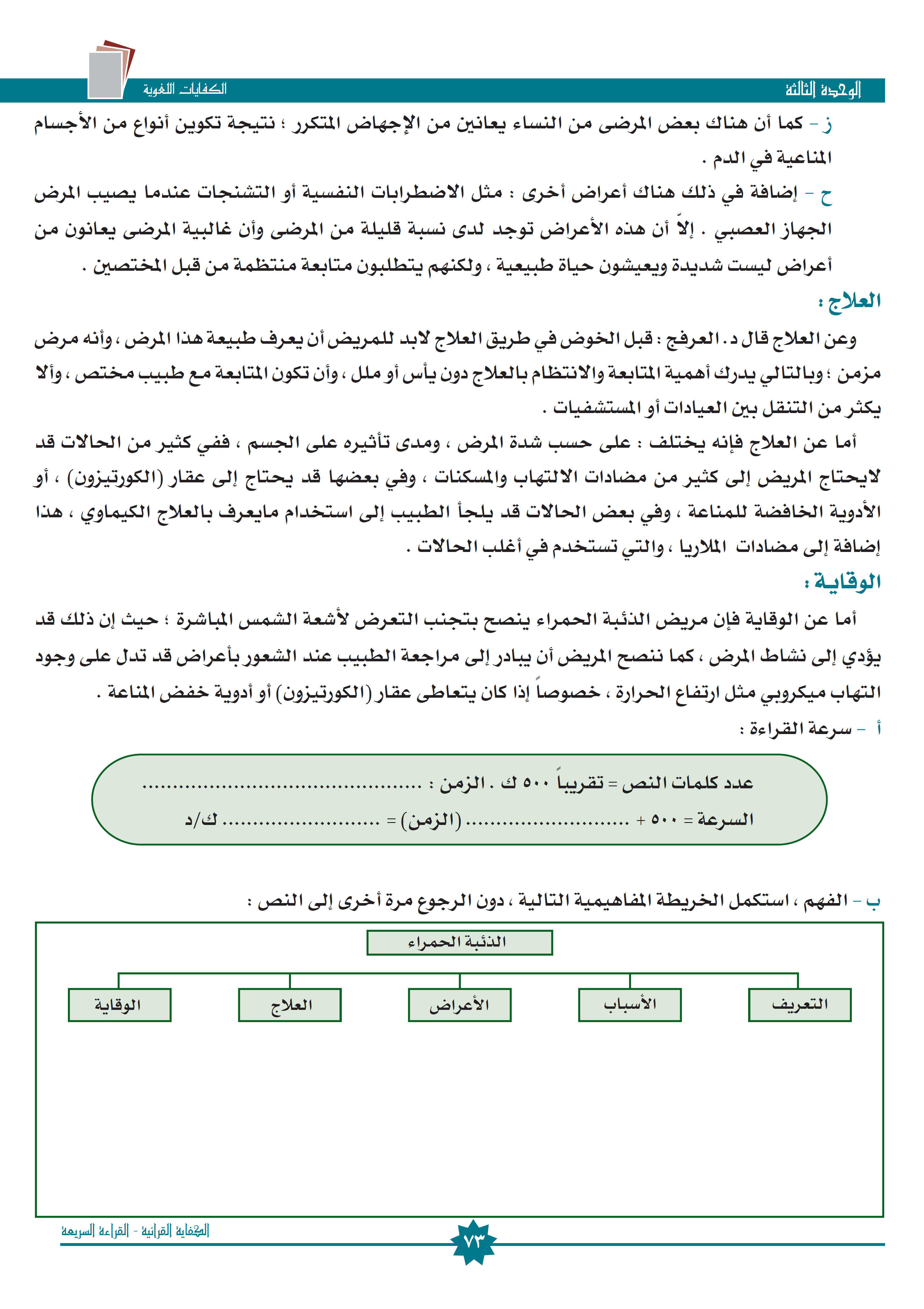 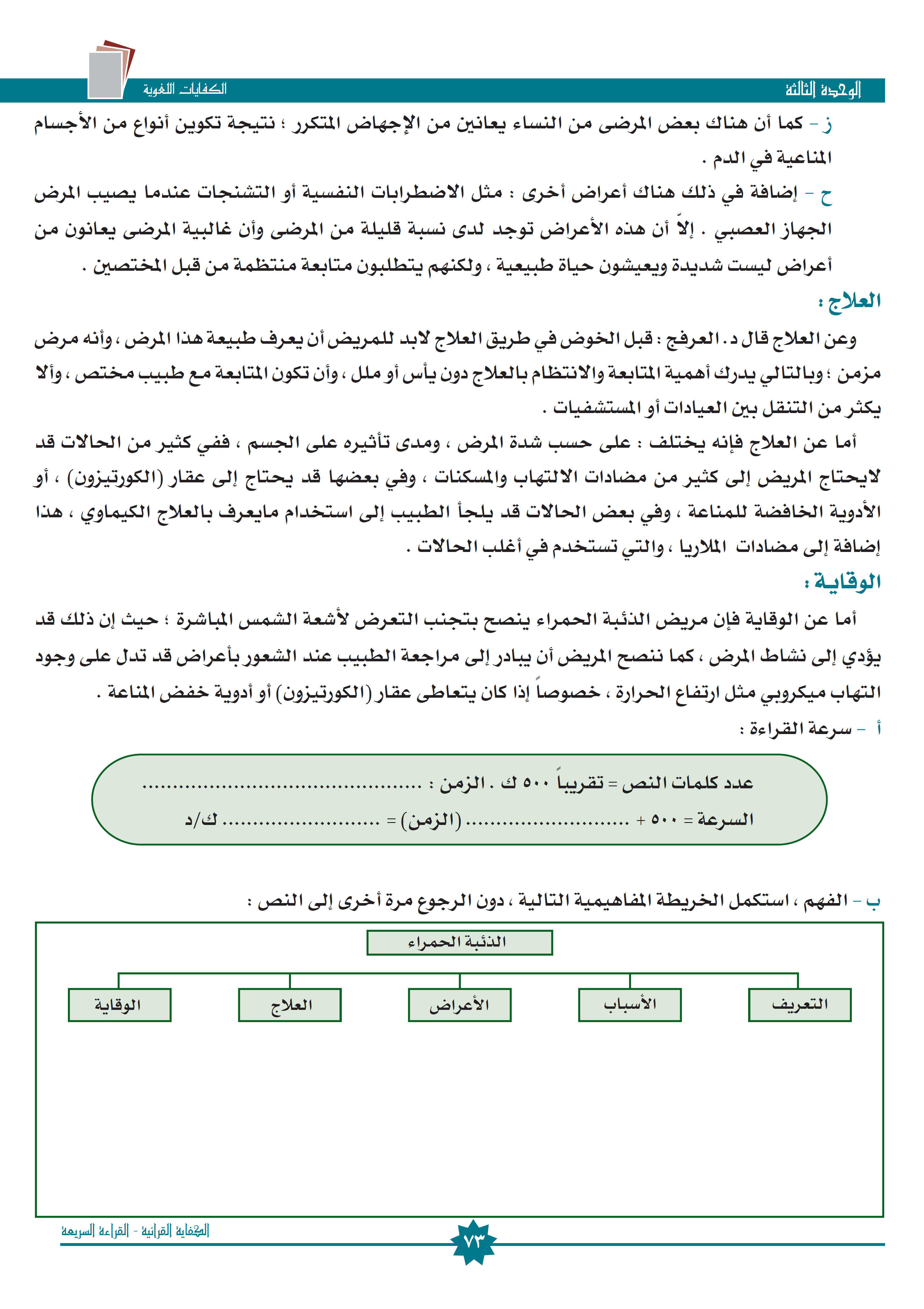 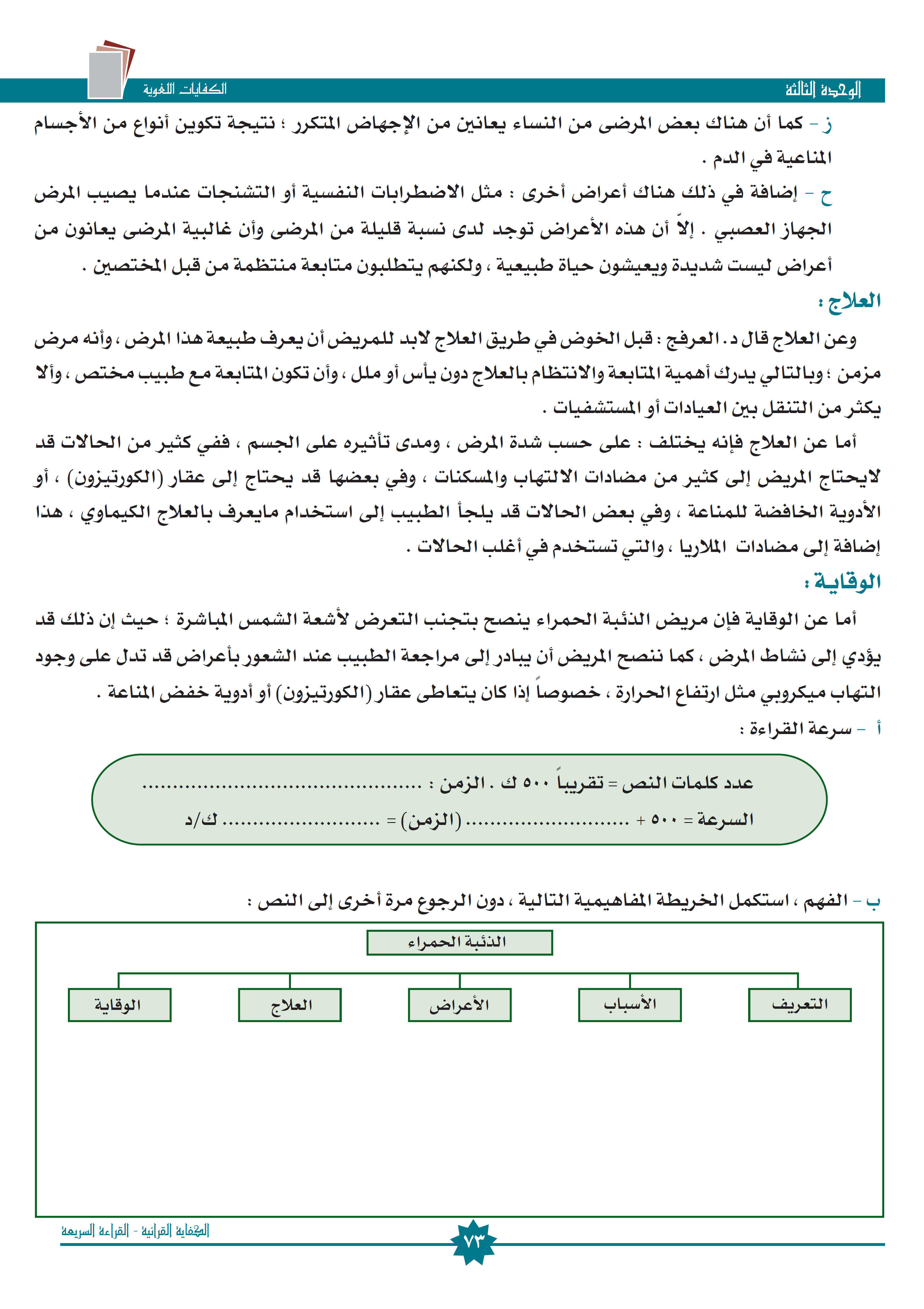 اختلاف الجهاز المناعي.
نتيجة آثار جانبية لبعض العقاقير
مرض روماتزمي مزمن يصيب جزءًا أو أجزاء من الجسم
ظهور طفح جلدي واحمرار على الوجه أو الأذنين، وتساقط الشعر
استخدام عقار الكرتزول أو الأدوية الخافضة للمناعة
تجنب التعرض لأشعة الشمس المباشرة،
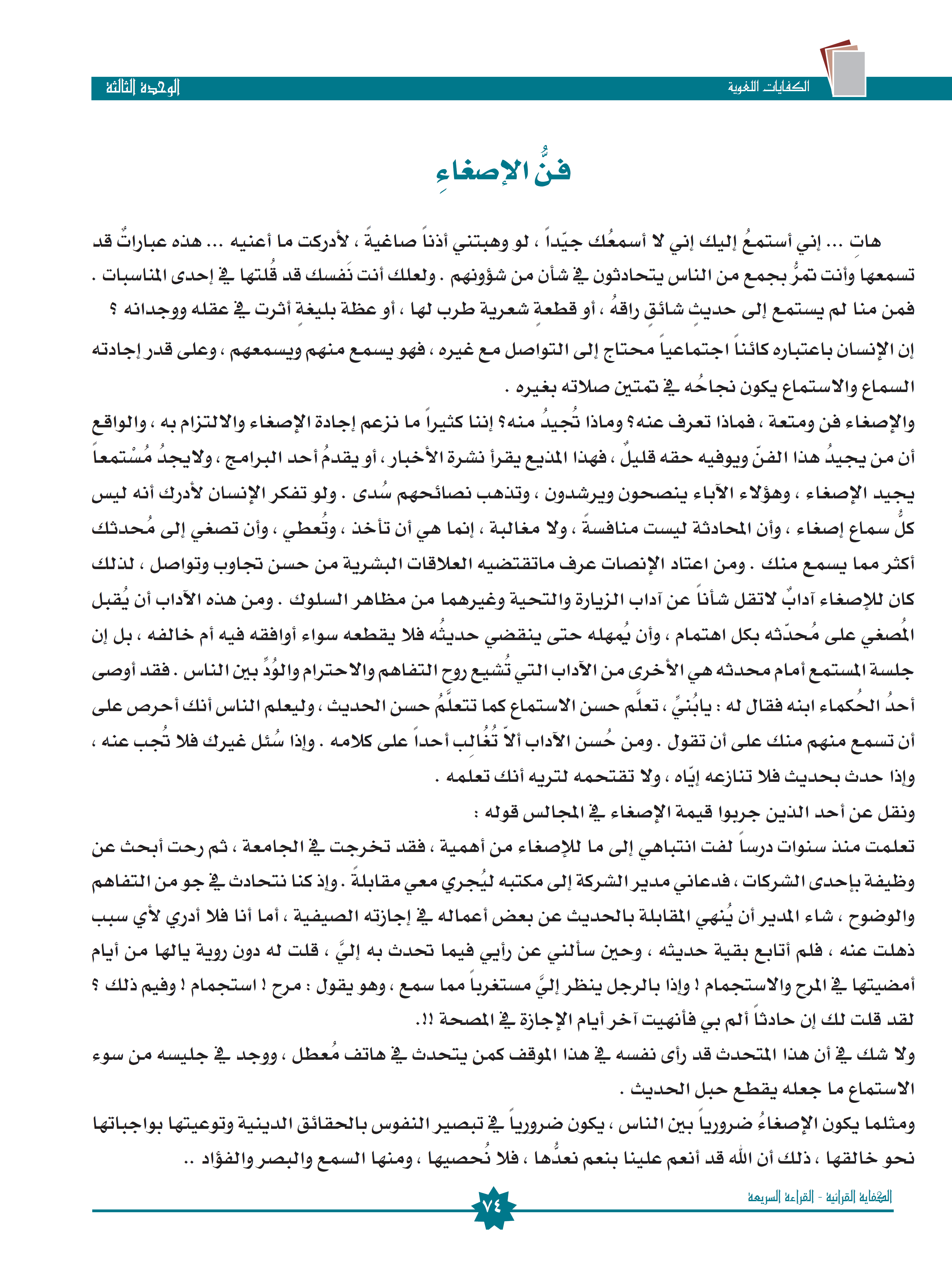 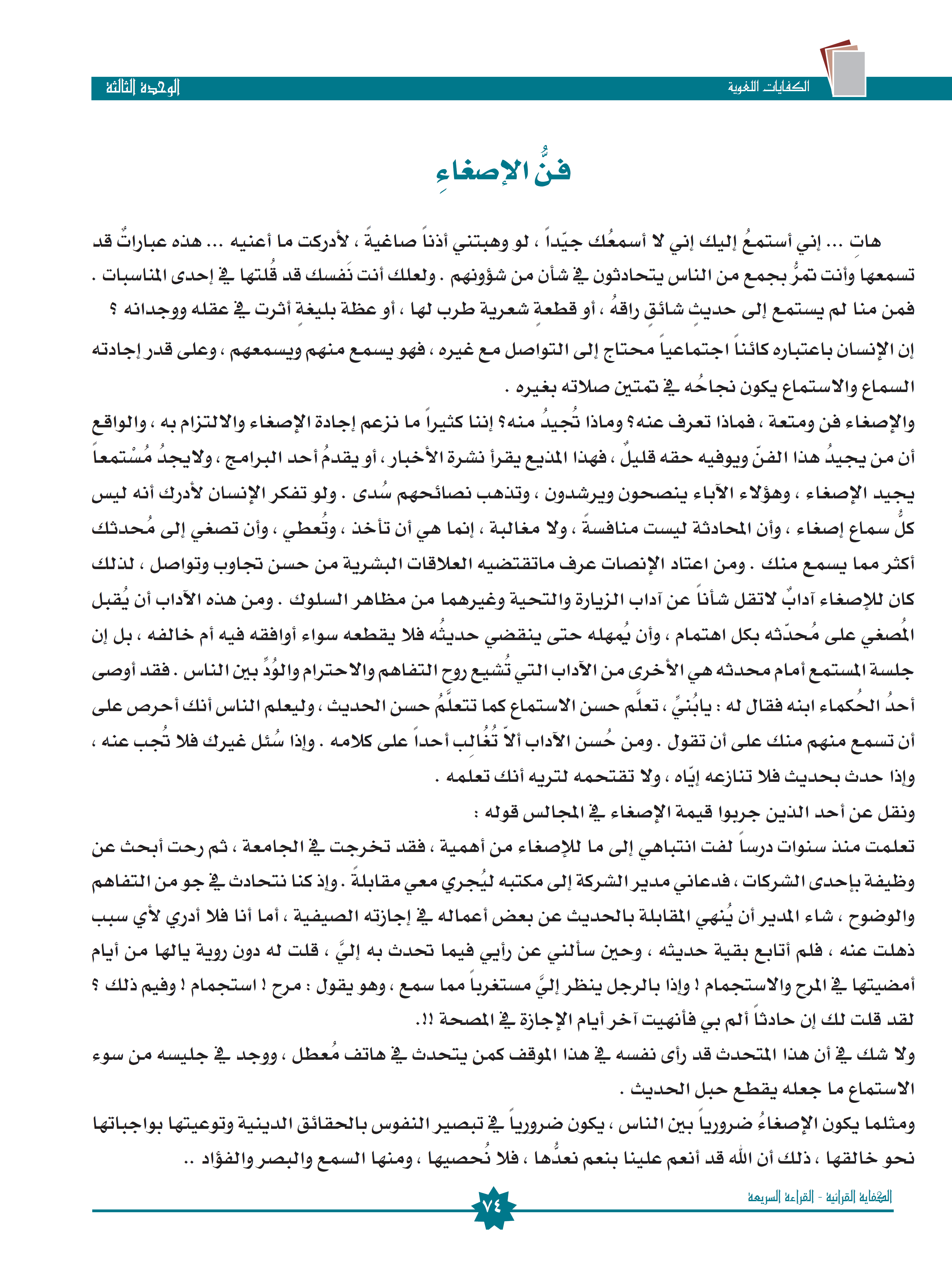 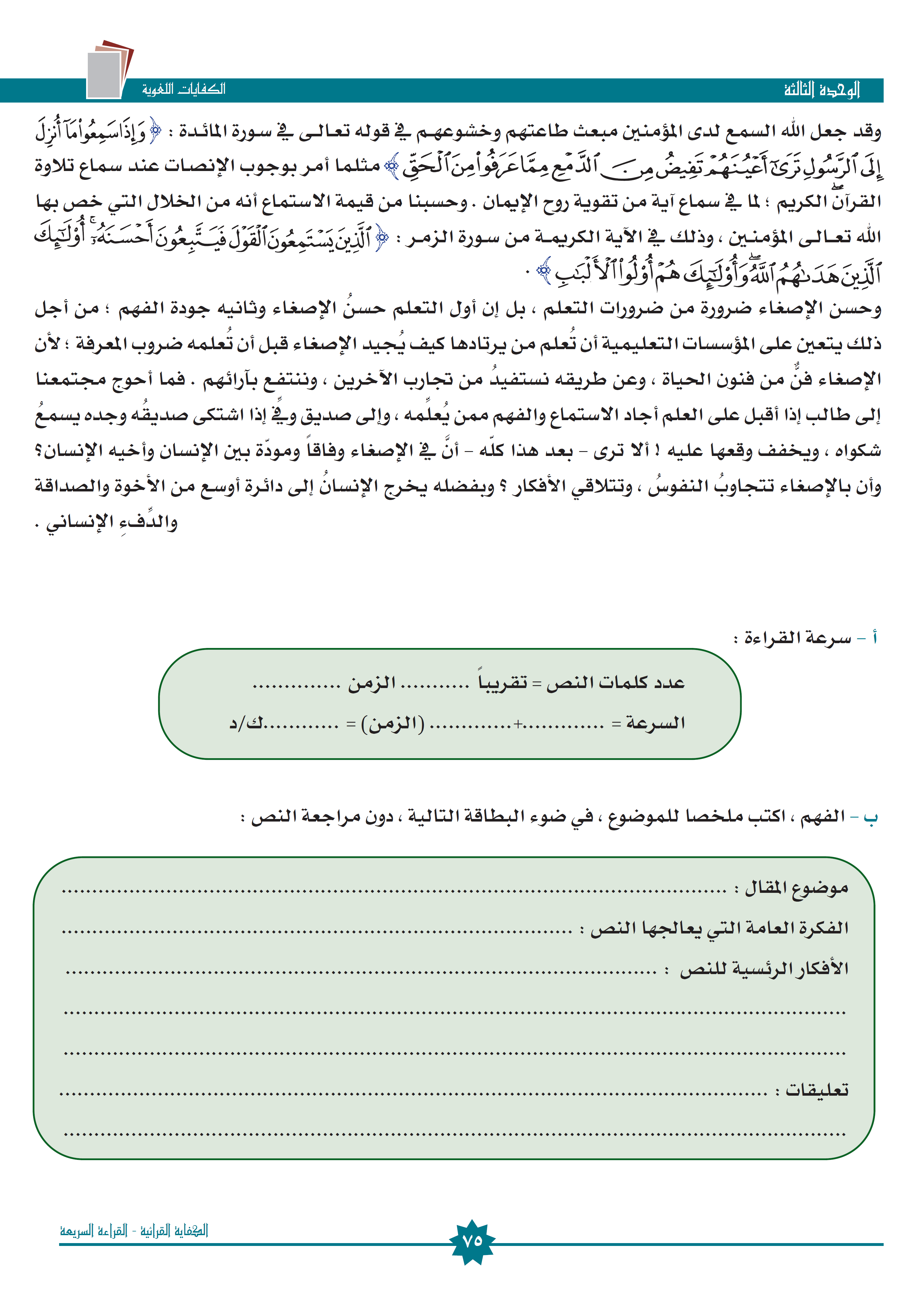 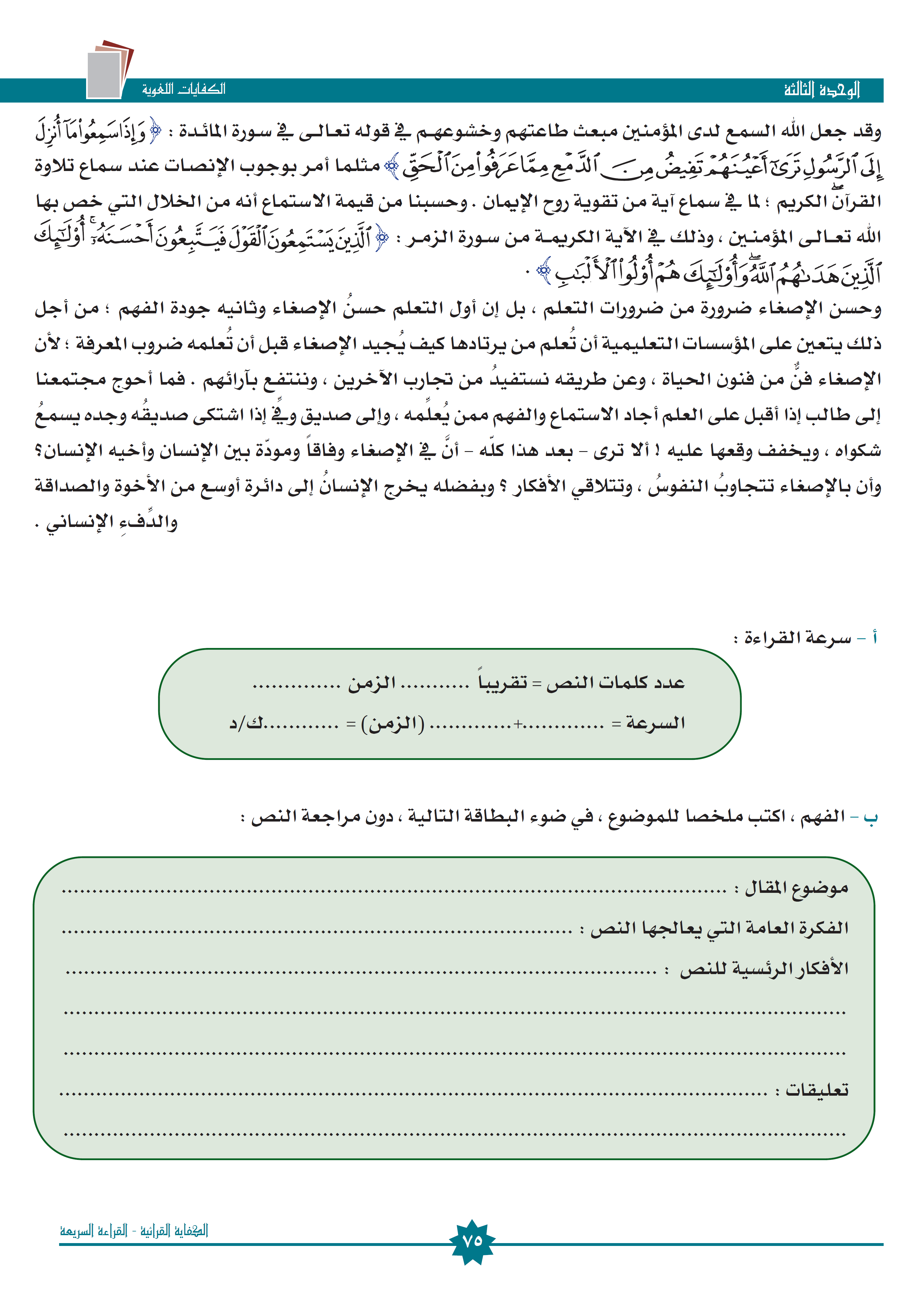 1000
10
1000
10
100
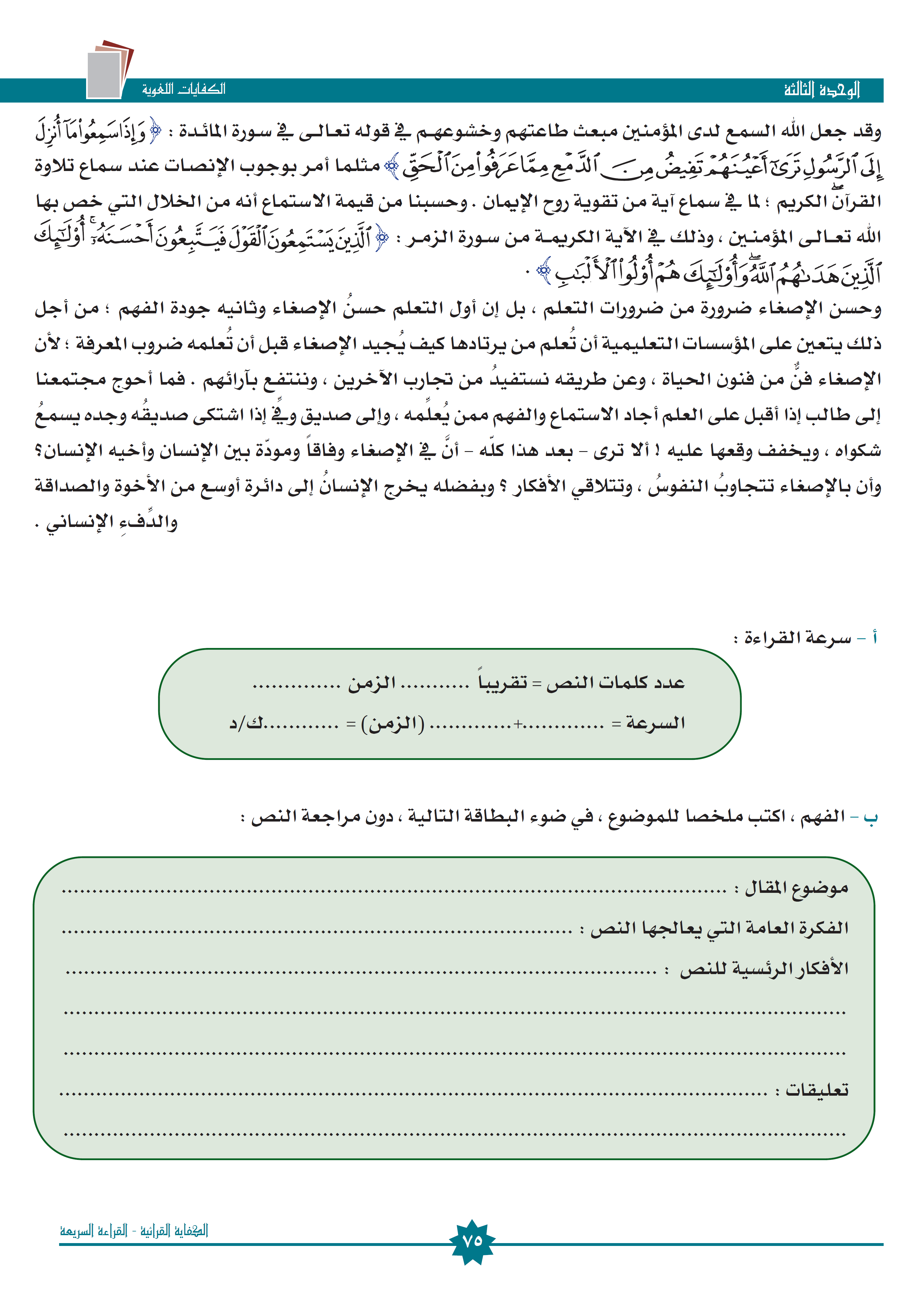 فن الإصغاء
تعلم الحوار، والإصغاء للآخر
الإصغاء ضرورة بين الناس
الإصغاء يبصر النفوس بالحقائق الدينية
الإصغاء ضرورة من ضرورات التعلم
- -
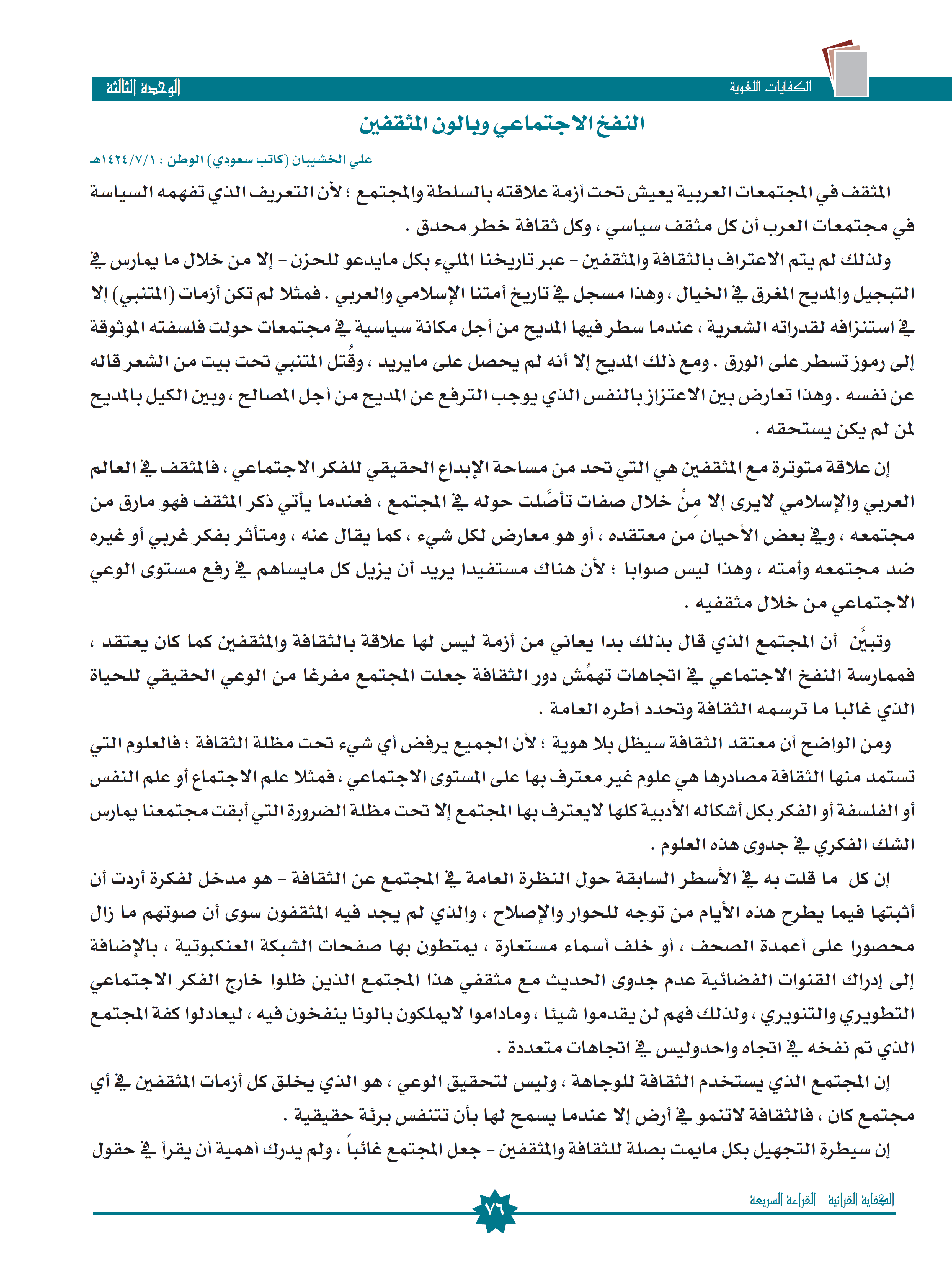 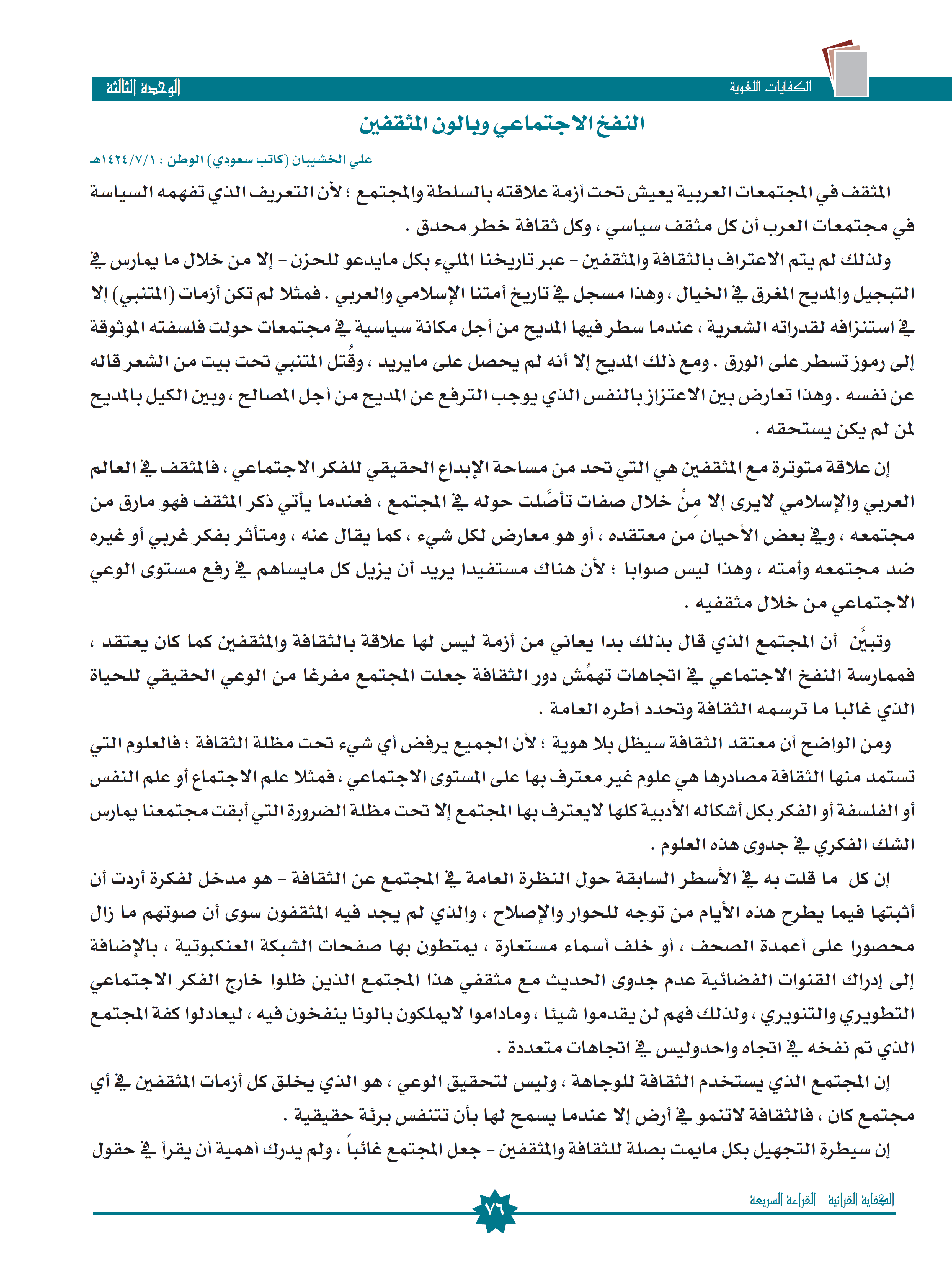 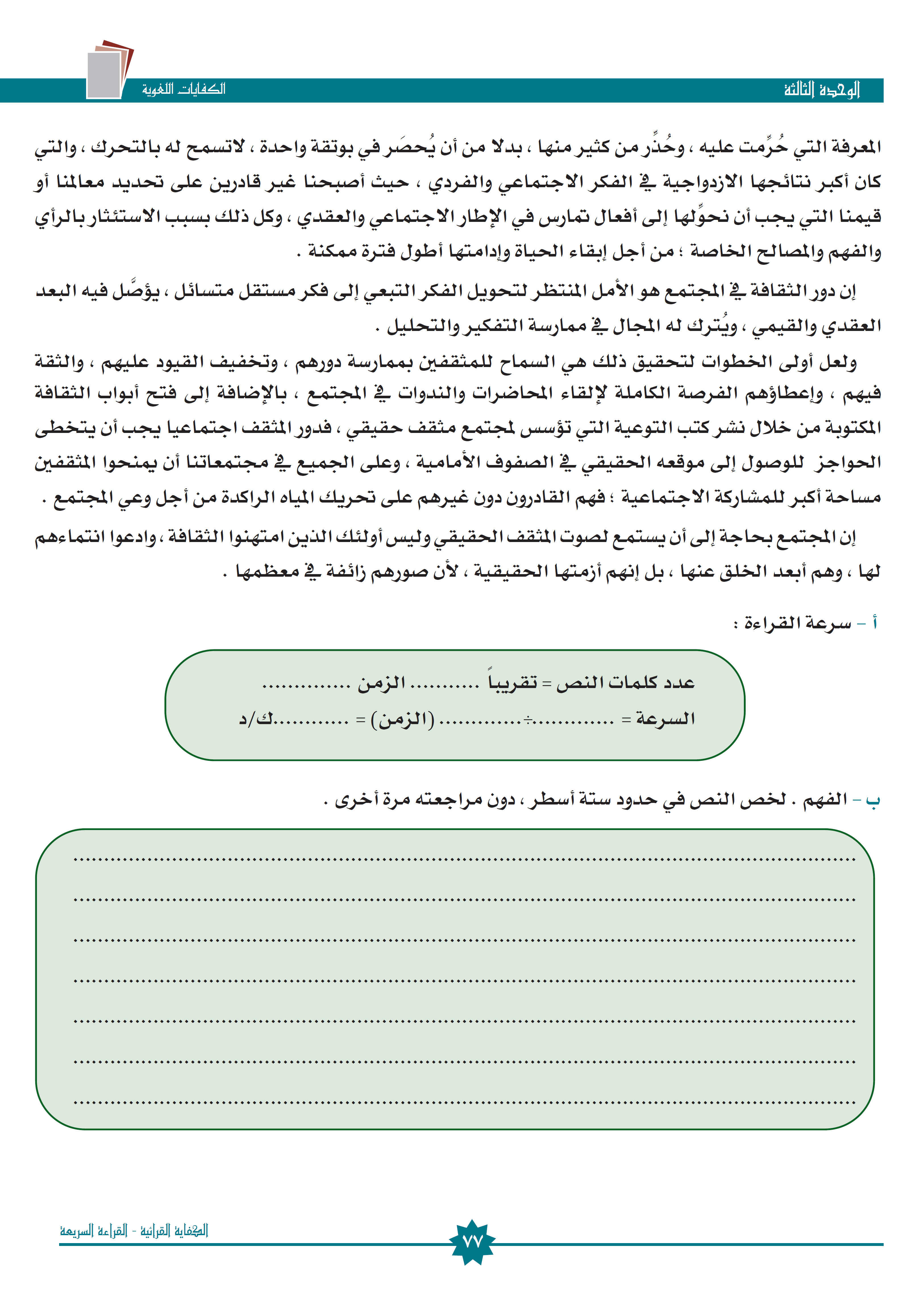 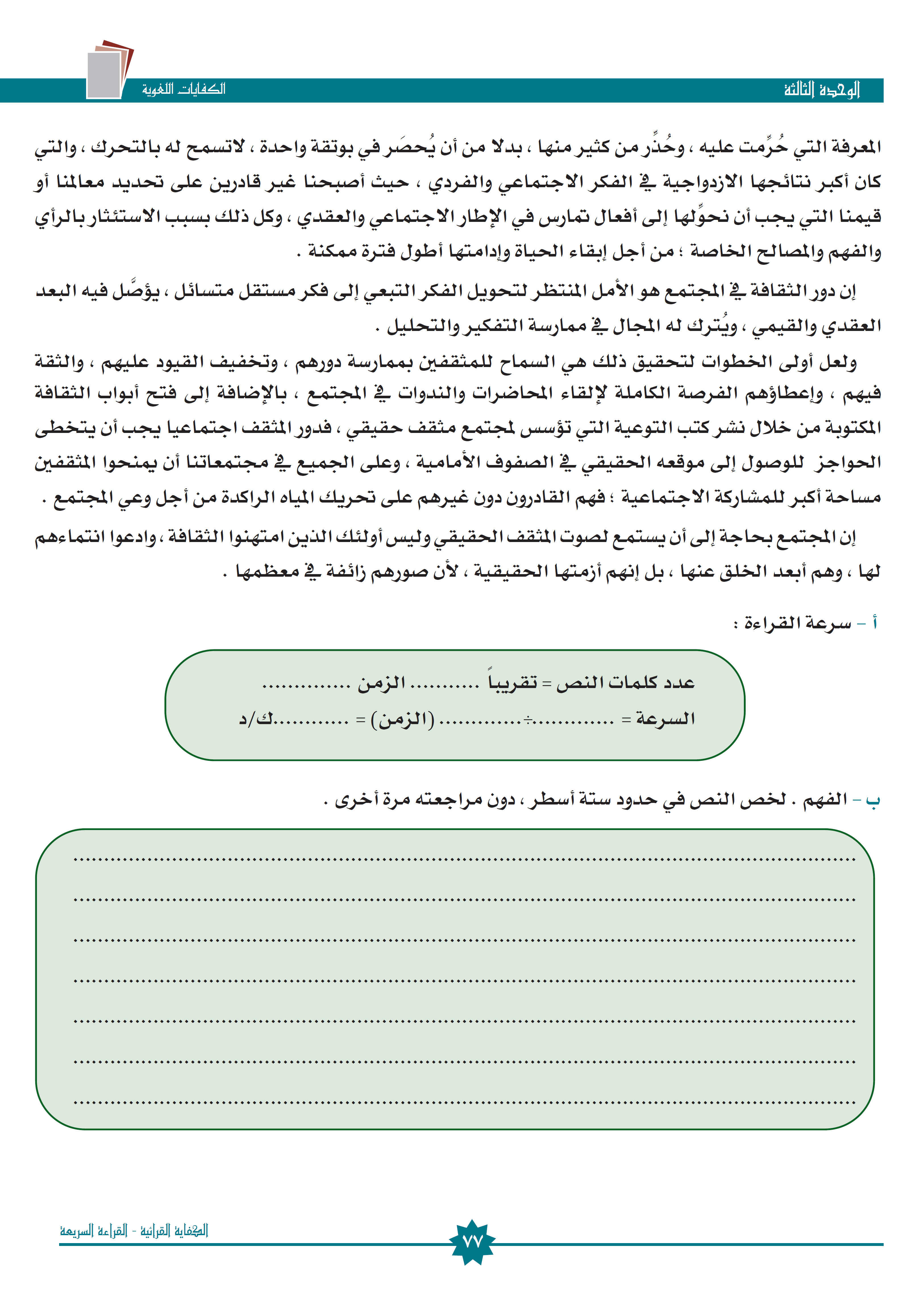 1000
10
1000
10
100
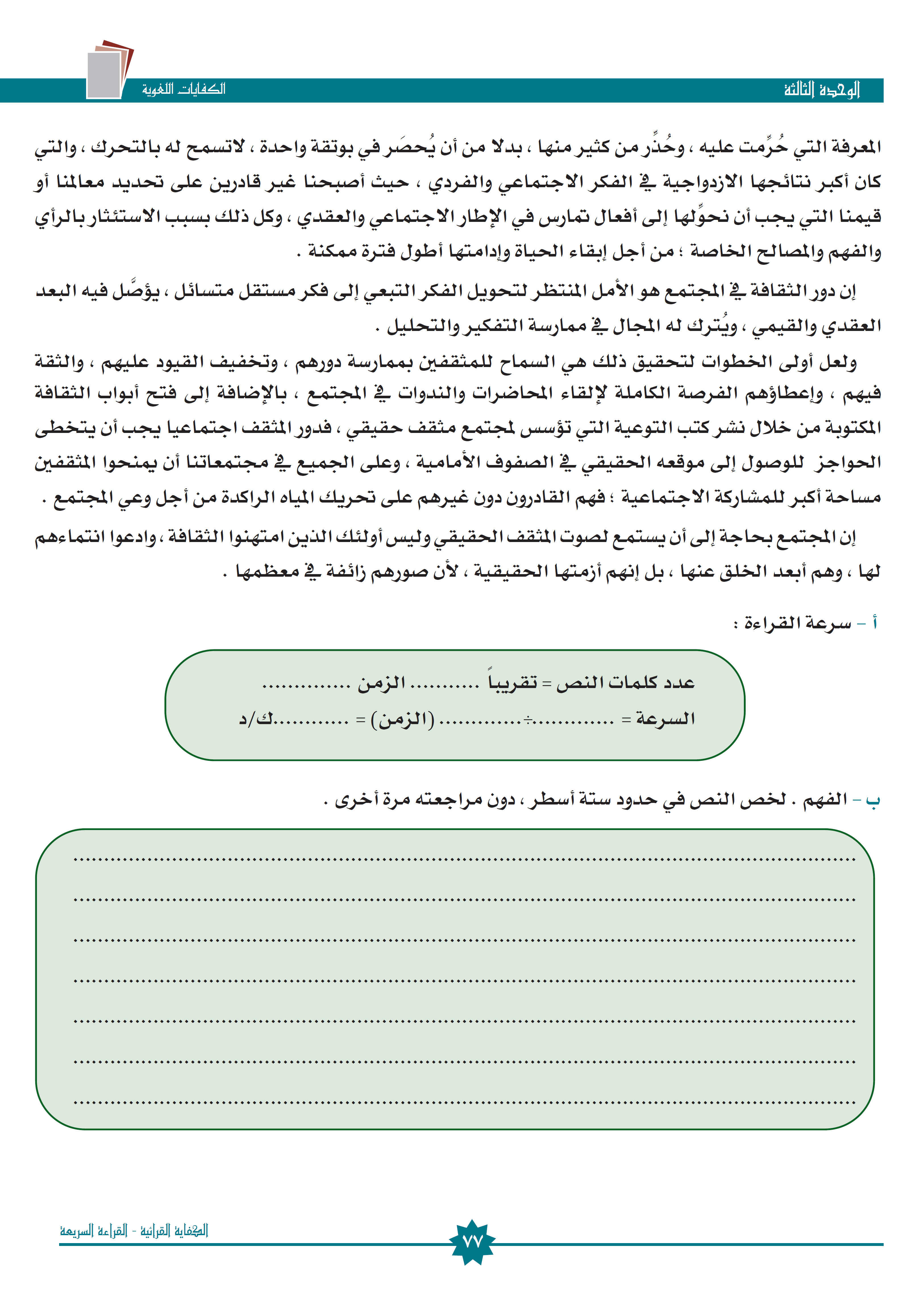 المثقف في العالم العربي والإسلامي لا يرى إلا من خلال صفات تأصلت حوله في المجتمع، فعندما يأتي كر المثقف فهو مارق من مجتمع. وفي بعض الأحيان من معتقده، أو هو معارض لكل شيء، كما يقال عنه، ومتأثر بالفكر الغربي أو غيره ضد مجتمعه وأمته، وهذا ليس صوابًا؛ لأن هناك مستفيدًا يريد أن يزيل كل ما يساهم في رفع مستوى الوعي الاجتماعي من خلال مثقفيه.
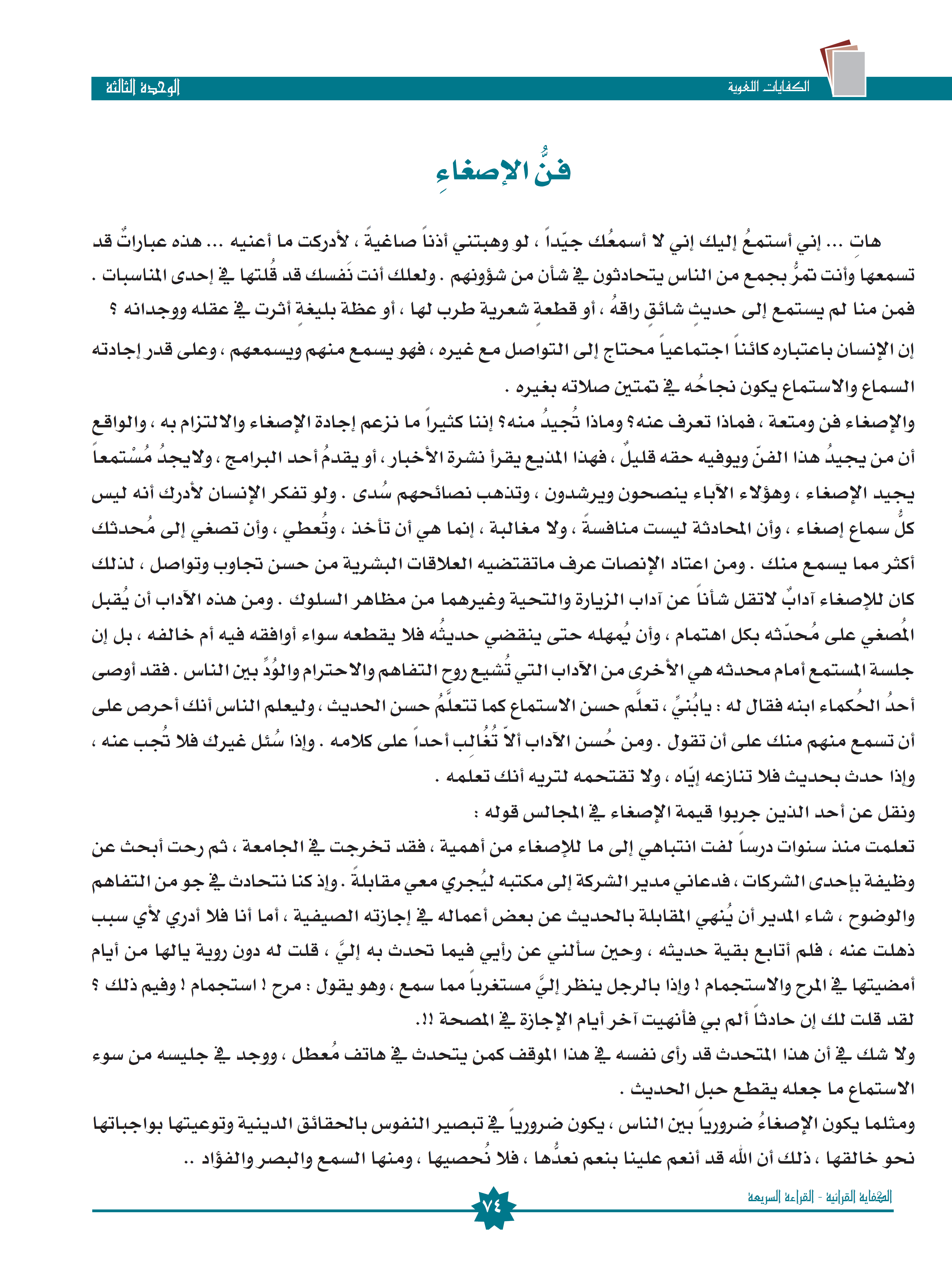 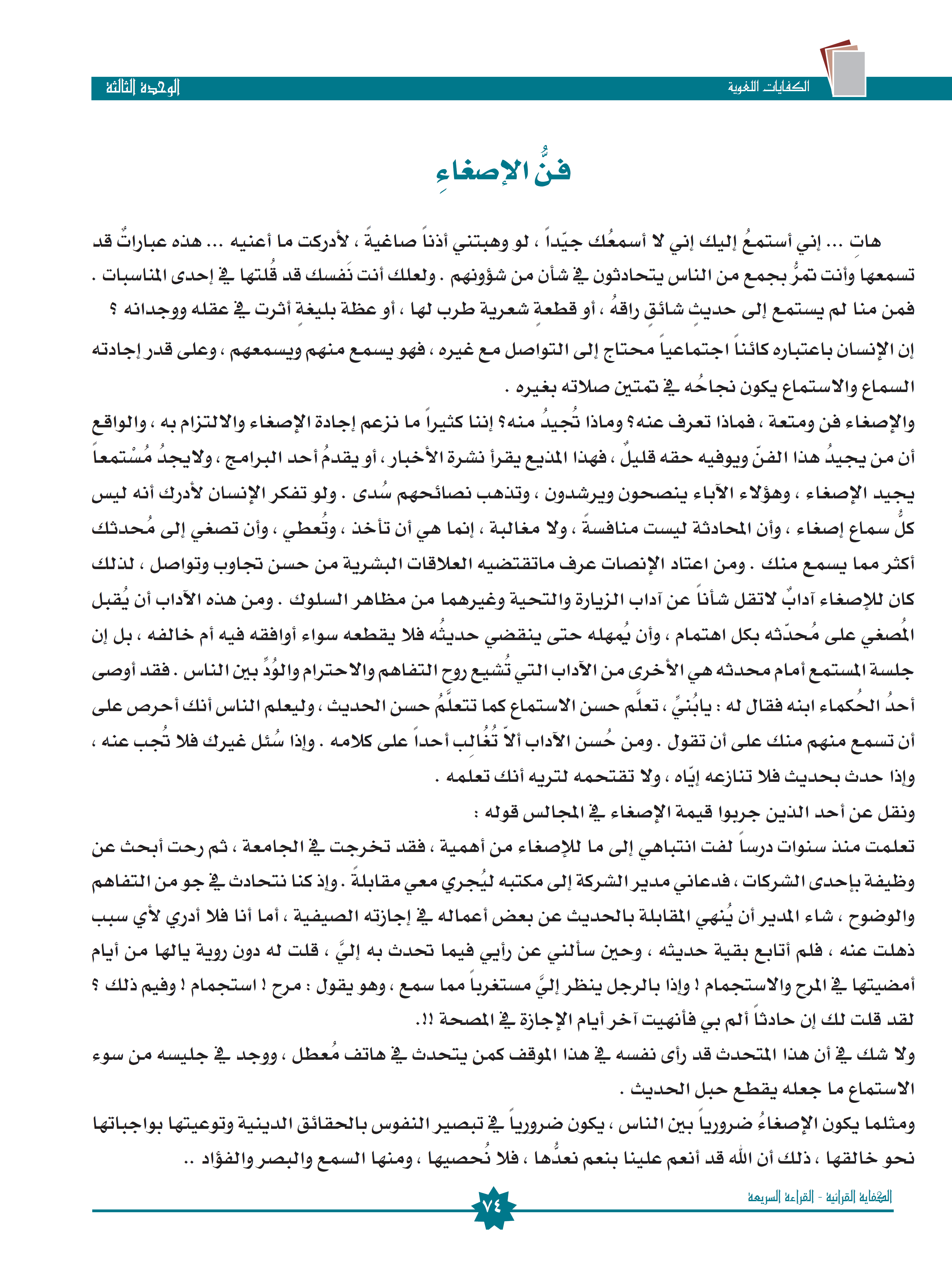 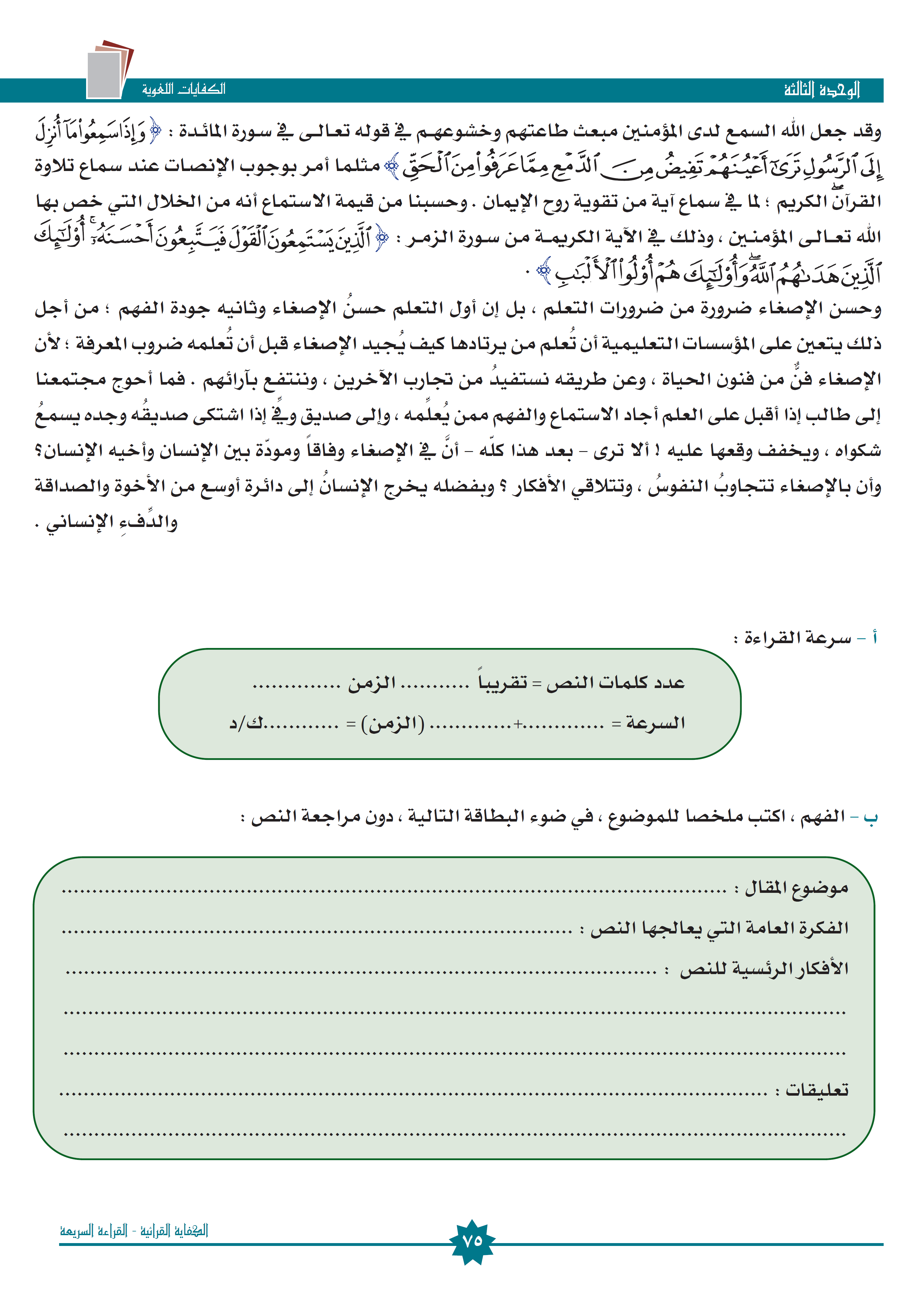 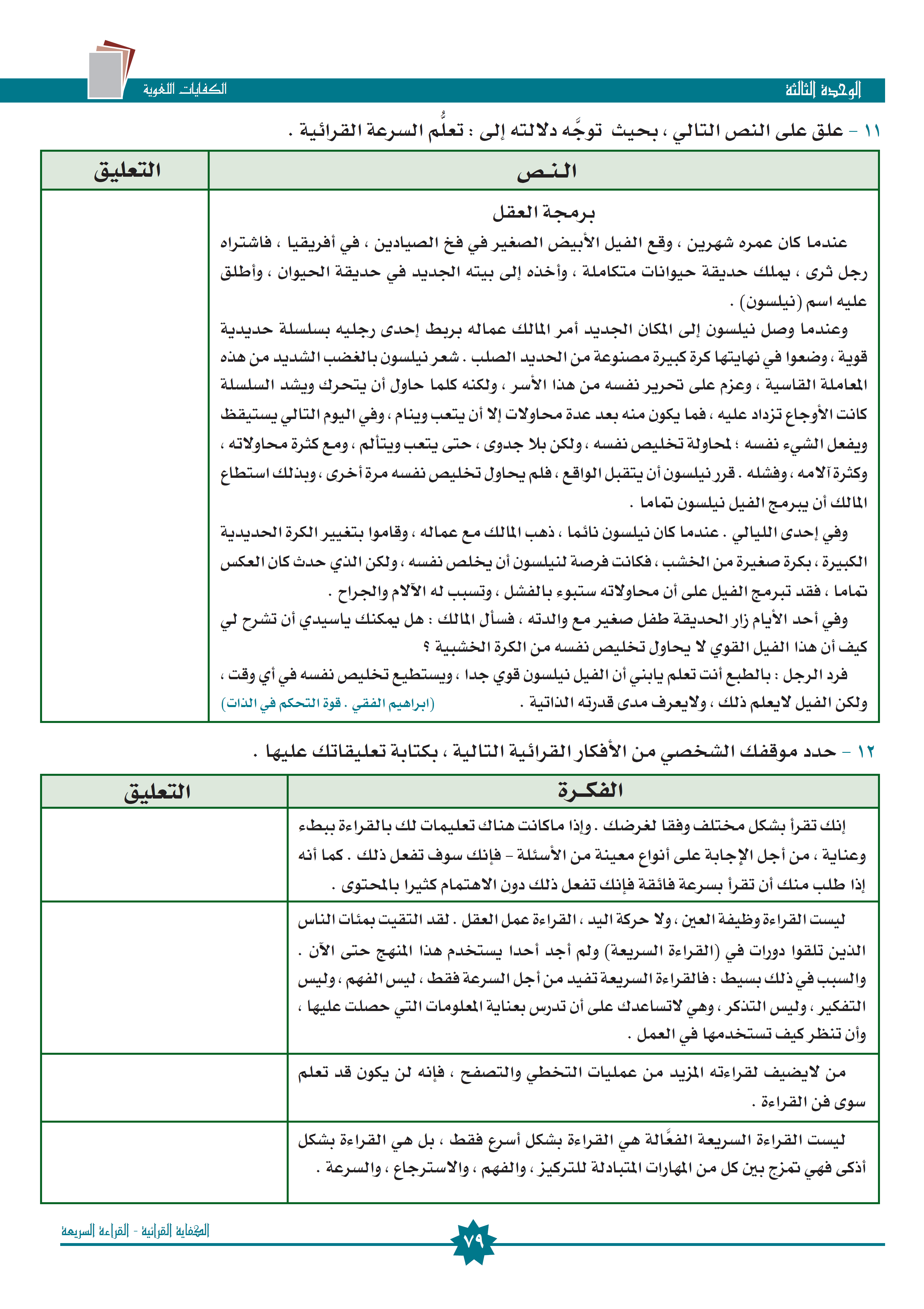 إن العقل هو الذي يصنع أما الإنسان العقبات، فقد تكون هذه العقبات التي تحول بينه وبين التفوق، هي عقبات وهمية من صنع الخيال.
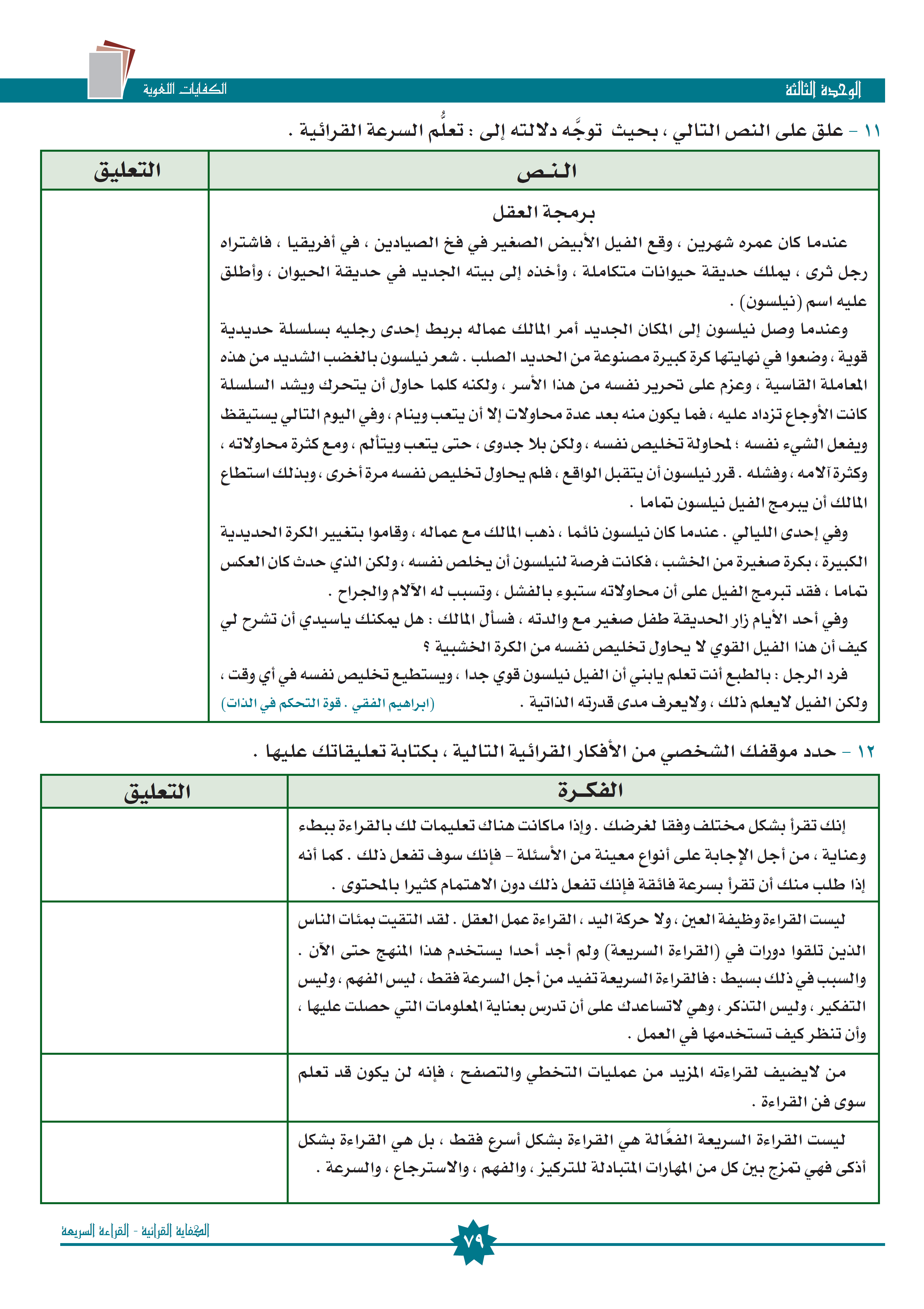 هذا يحدث بالفعل، فلكل موضوع نوع القراءة خاصة به
القراءة السريعة هي تركيز عقلي على العناوين وأعراف الكتابة.
اقرأ كي تعلم وتساير الآخرون.
القراءة السريعة تجعلك تشغل الوقت في اكتساب خبرات أكثر.
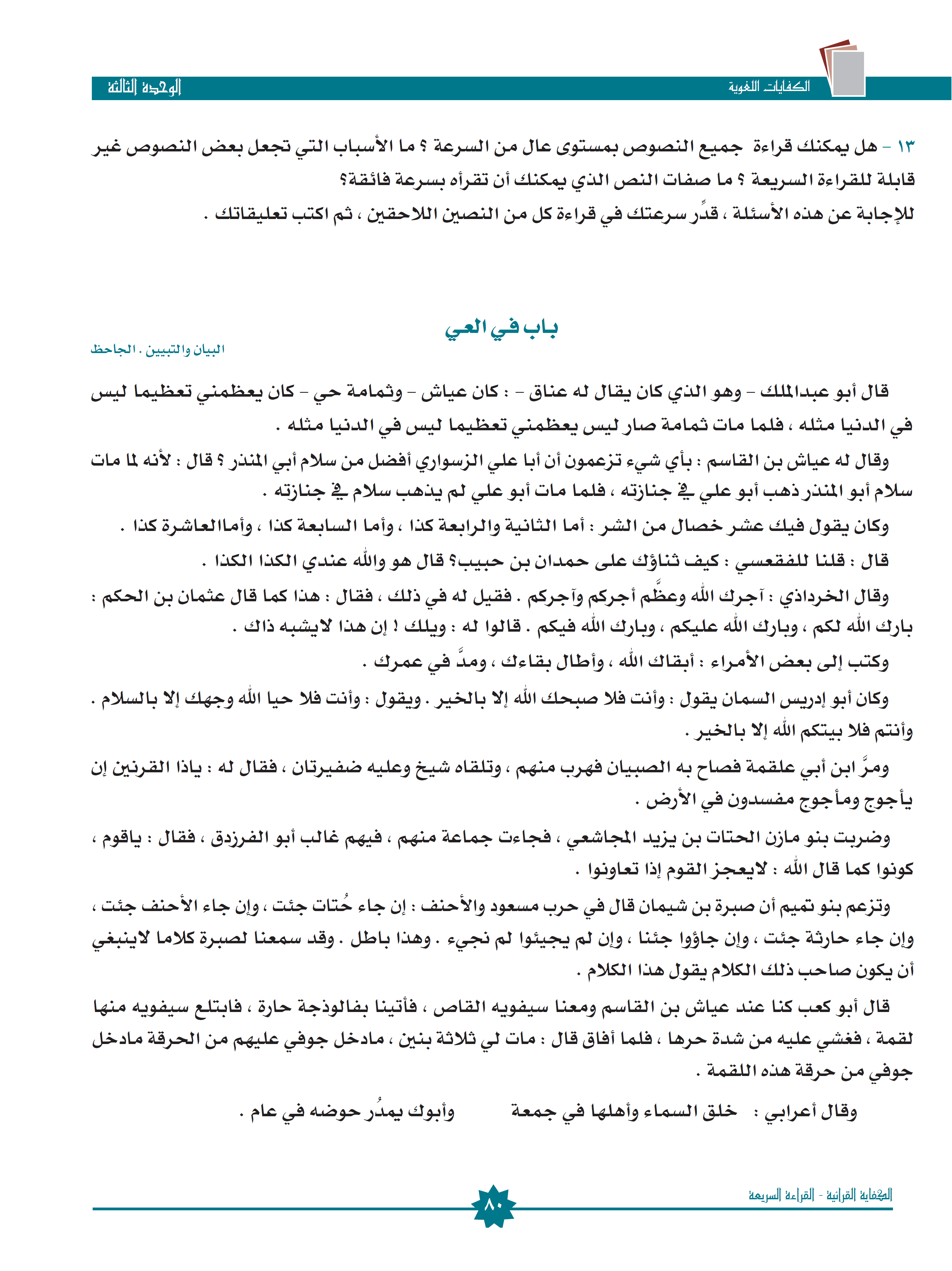 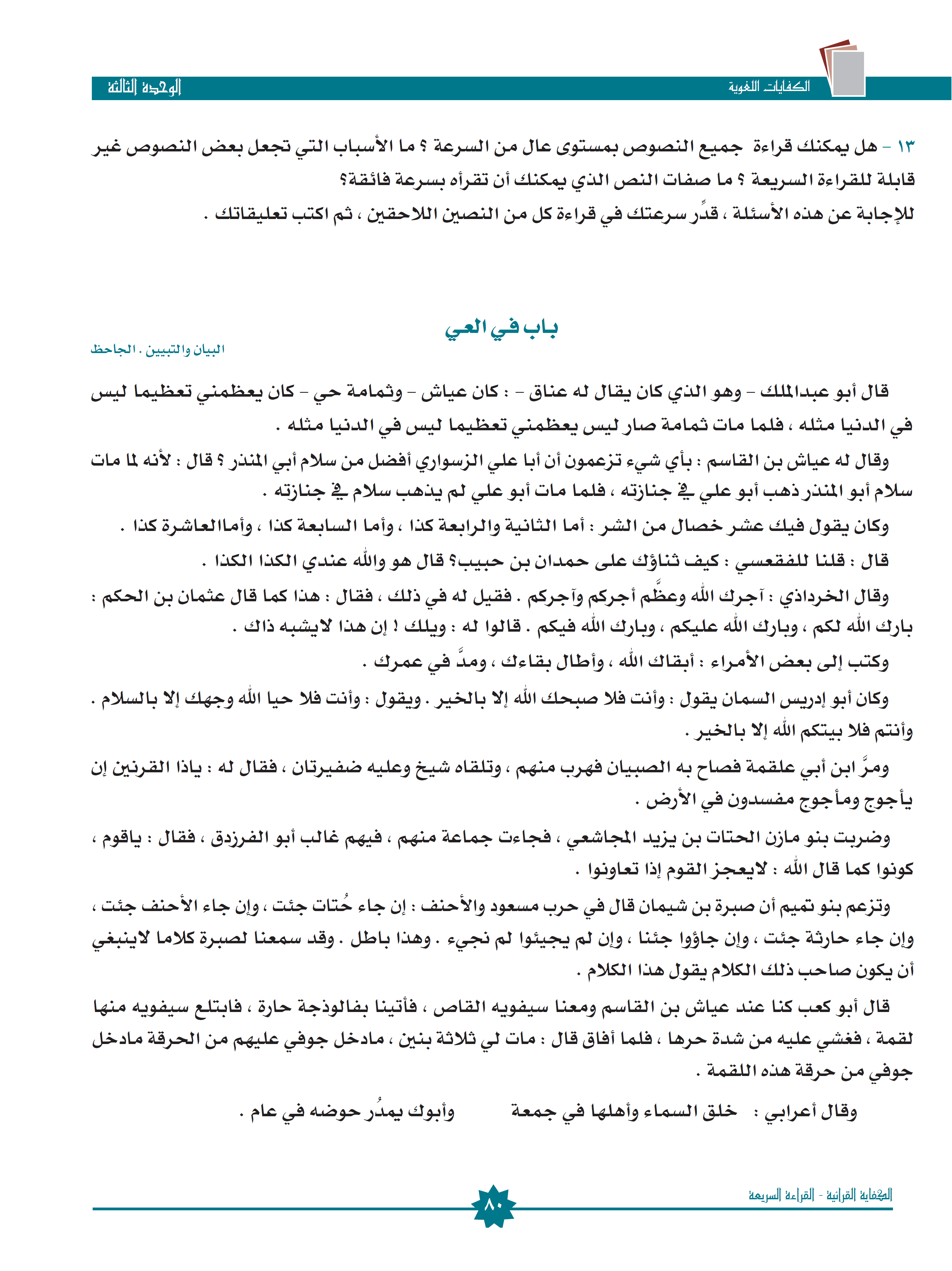 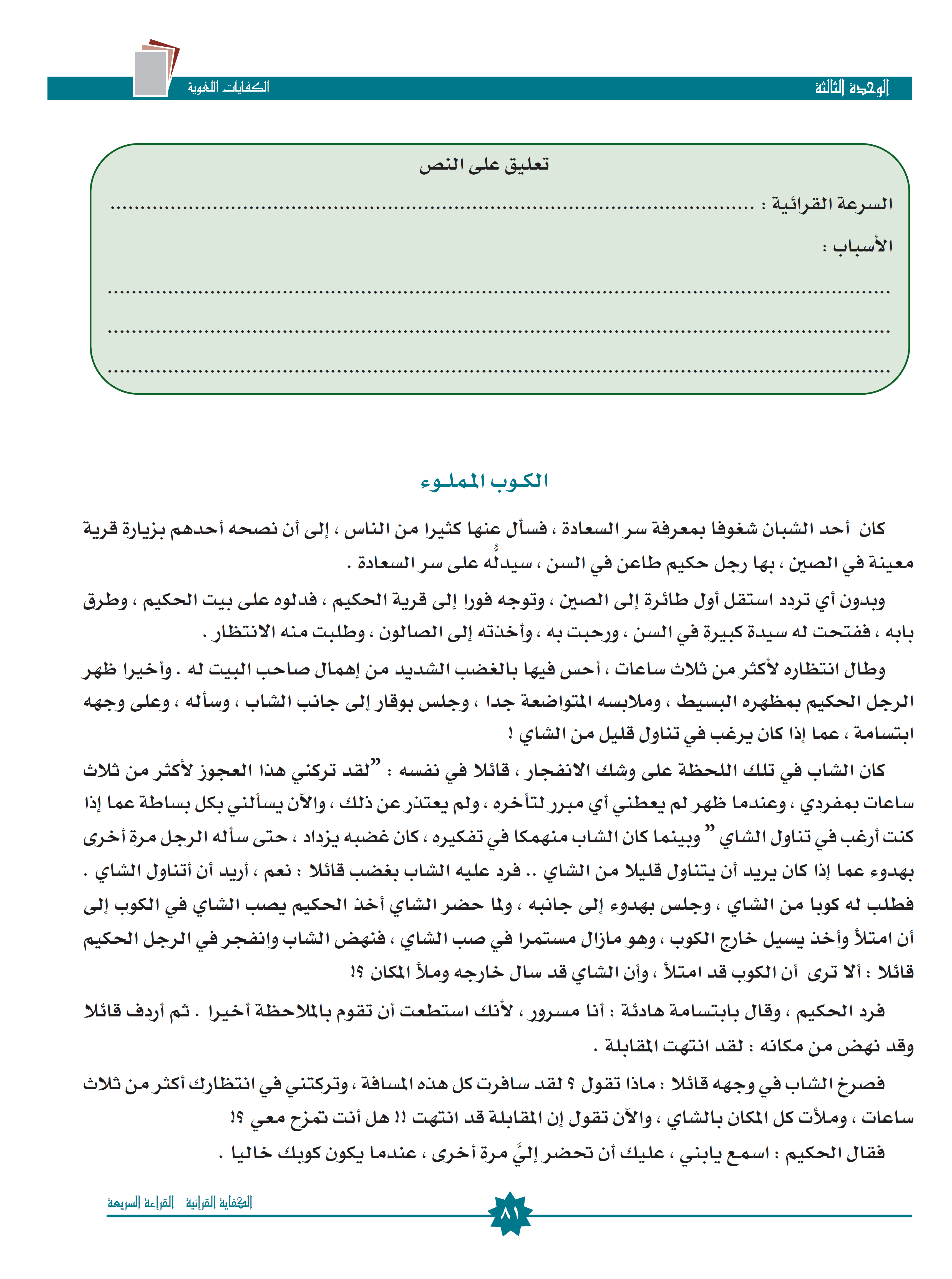 100 كلمة في الدقيقة
لأن الموضوع يعتبر موضوع قصصي مسل]
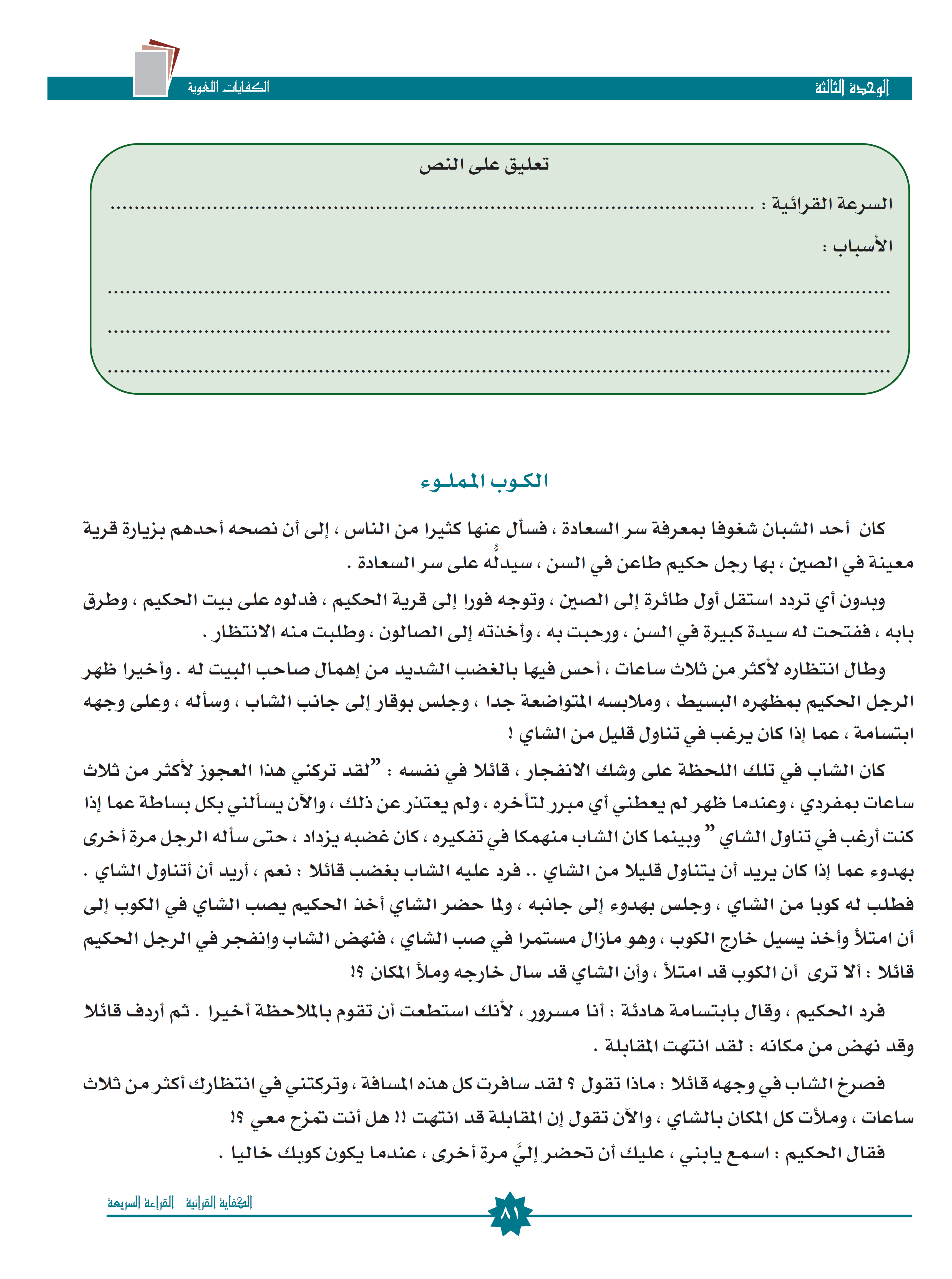 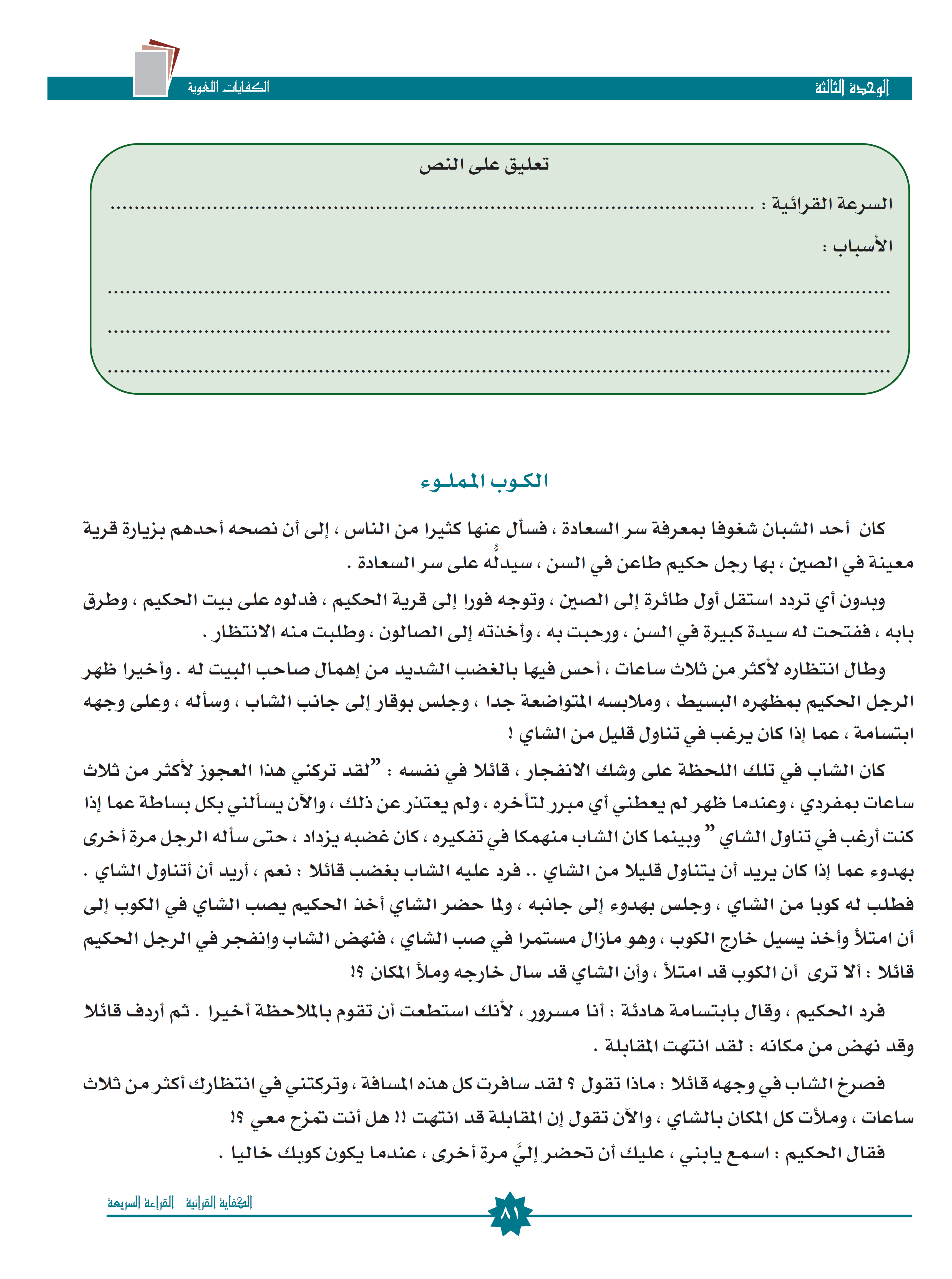 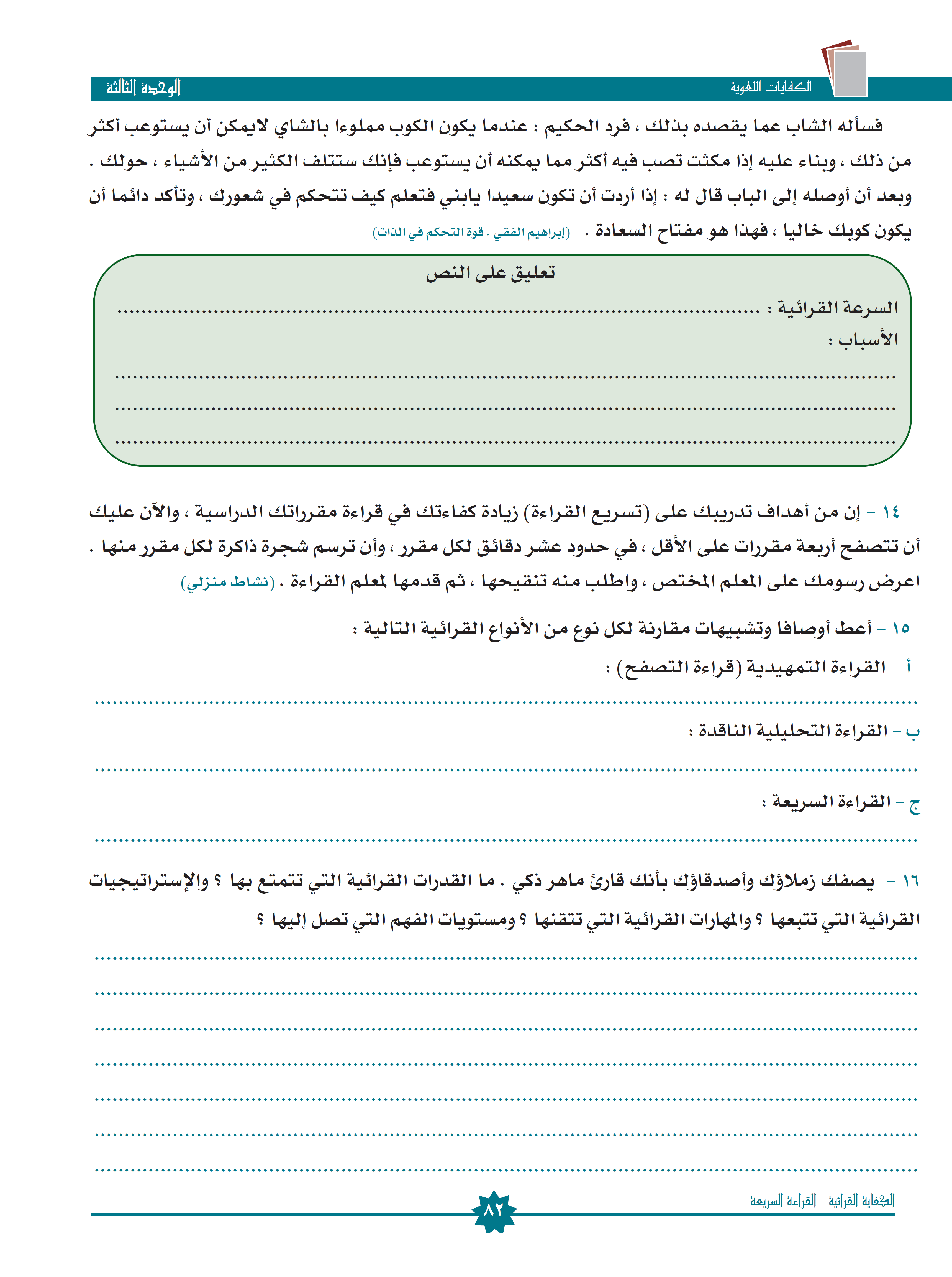 50 كلمة في الدقيقة
لأن الموضوع يدور حول تبادل الخبرات، فيحتاج هذا مزيد من التركيز لاكتساب الخبرات
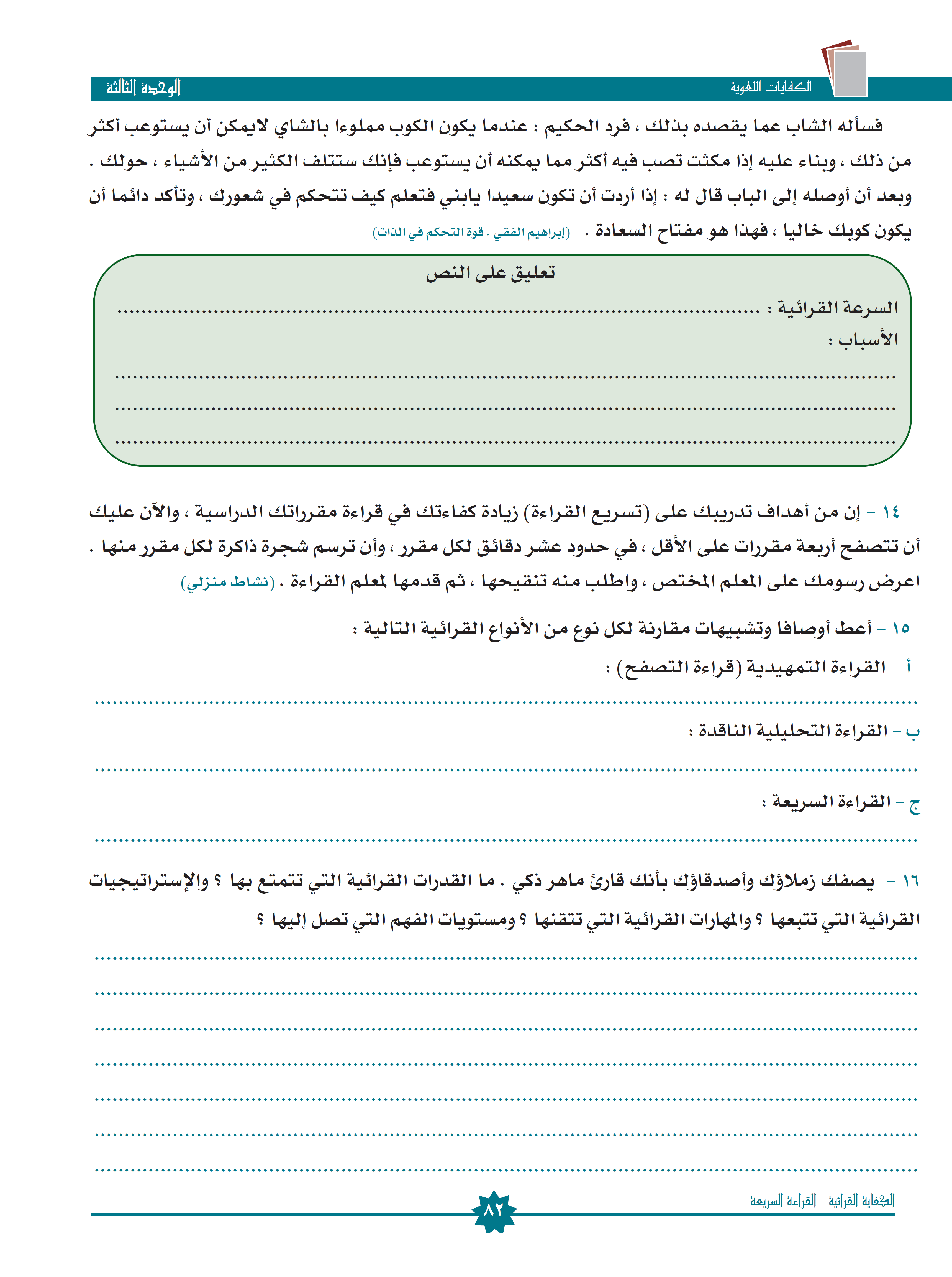 مثل نبش الطائر في الأرض بحثًا عن الطعام
مثل الحفر في الصحراء بحثًا عن الماء
مثل السير بمركب فوق مياه البحر.
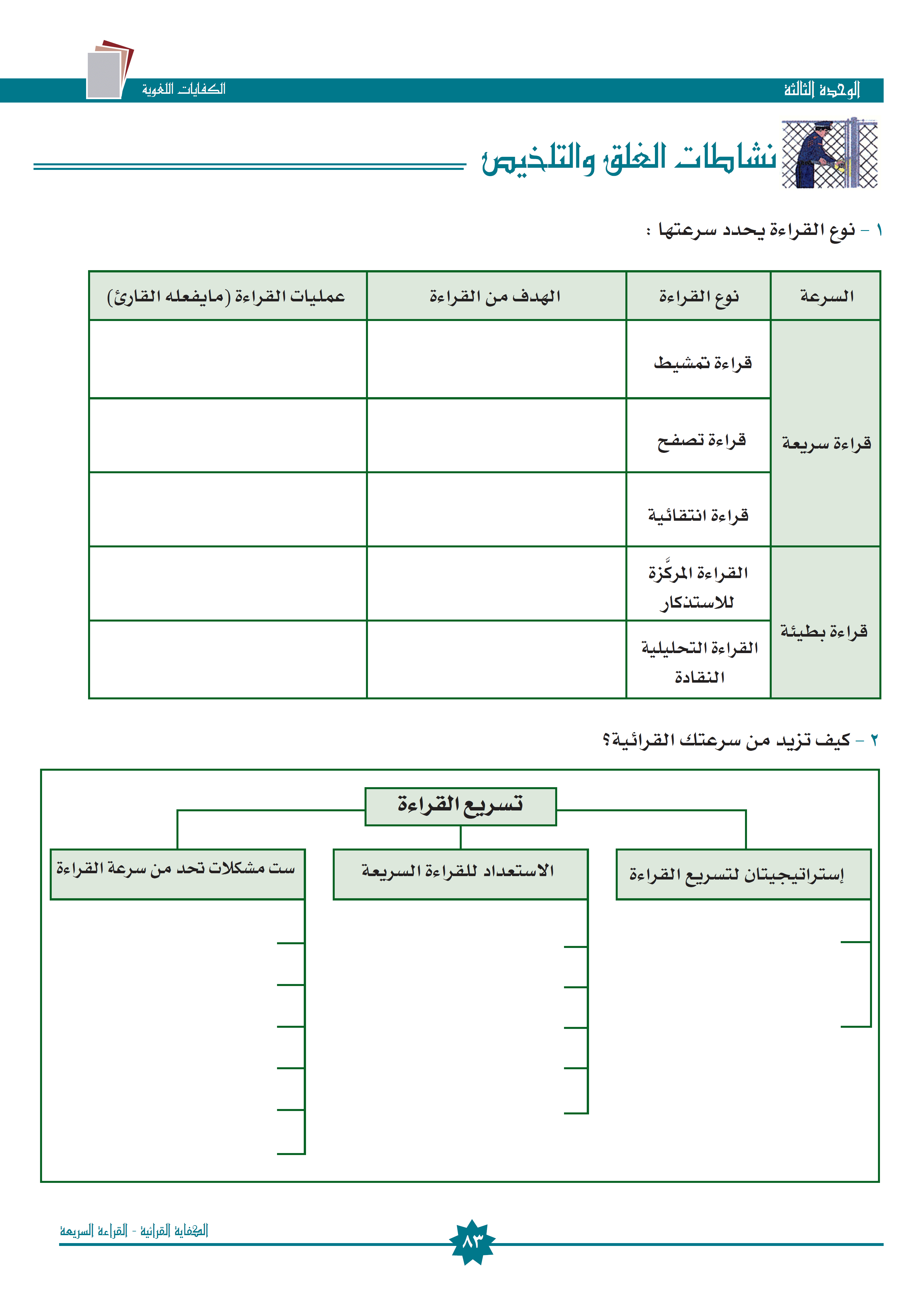 البحث عن معلومات صغيرة ومحددة.
البحث عن رقم هاتف أو البحث عن كلمة في قاموس.
لإبداء الرأي في مادة مكتوبة.
الاطلاع على قائمة الفهارس.
مثل انتقاء ديوان شعر أو مجلة.
البحث عن مادة مناسبة ينتقيها القارئ.
يقوم بوضع رموز وأسئلة حول الفقر لتسهل التذكرة.
هي وضع رموز وعلامات للاستذكار حول النص
البحث عن الألفاظ ودراستها.
التحليل والنقد والتعقيب على جودة النص.
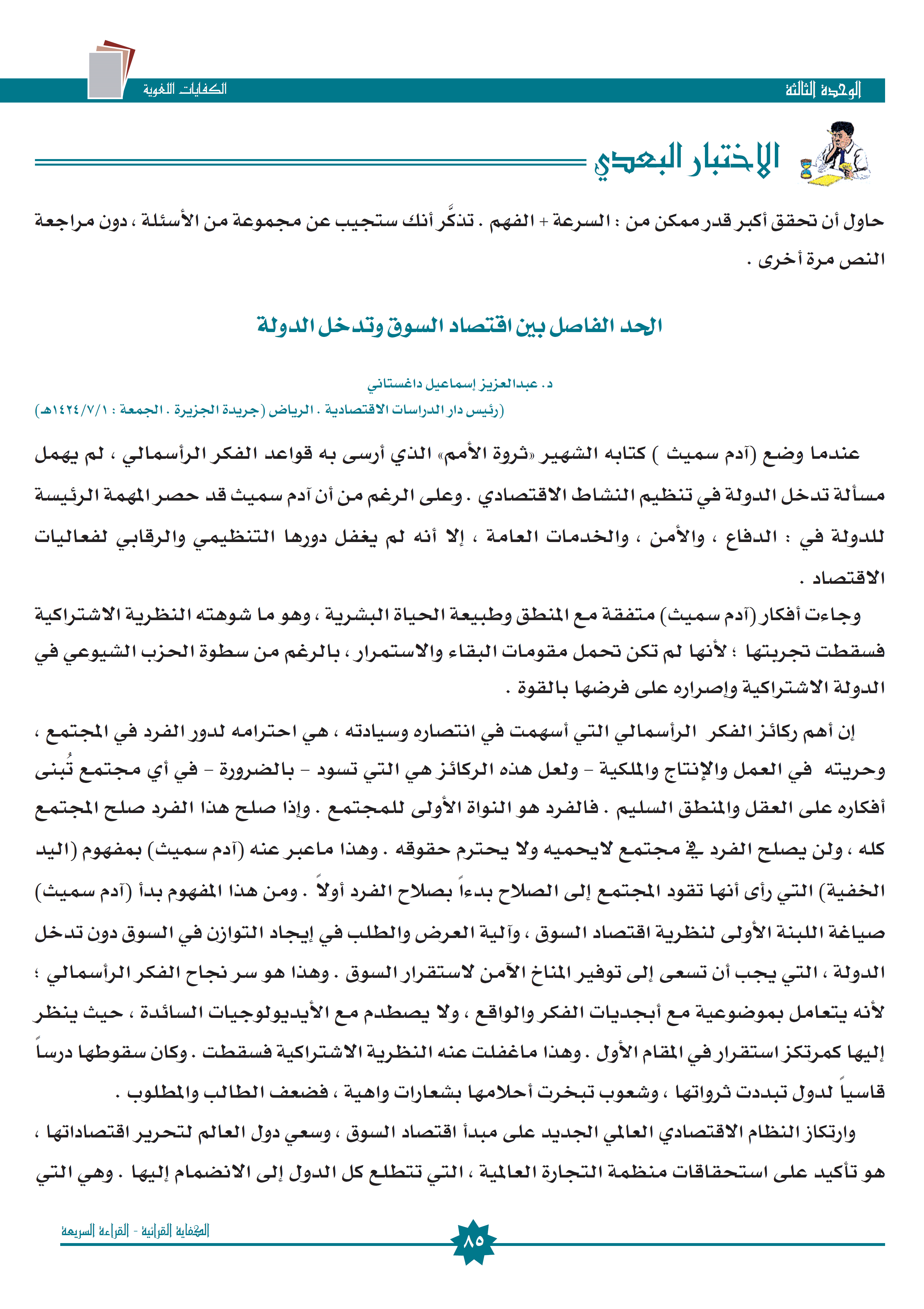 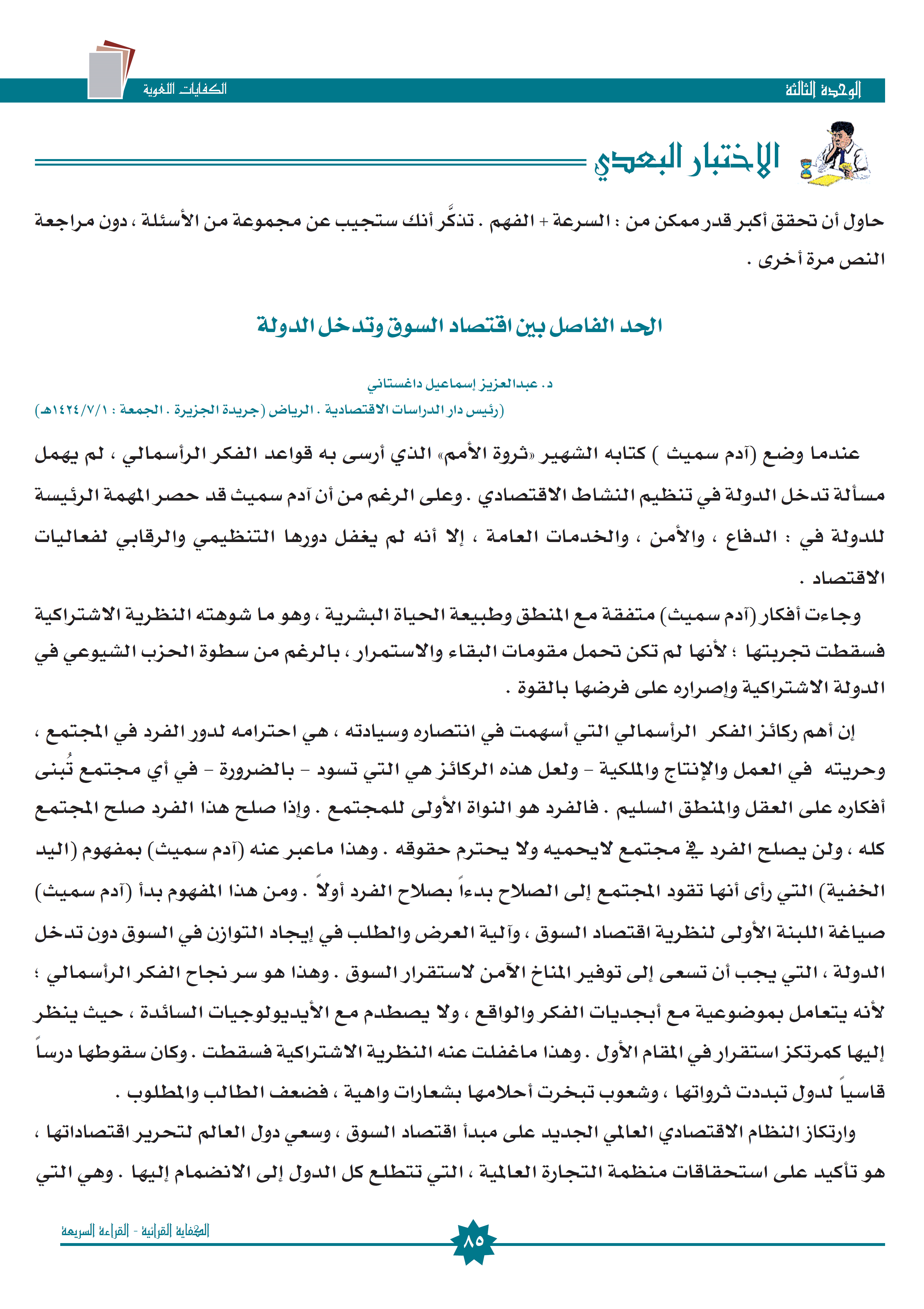 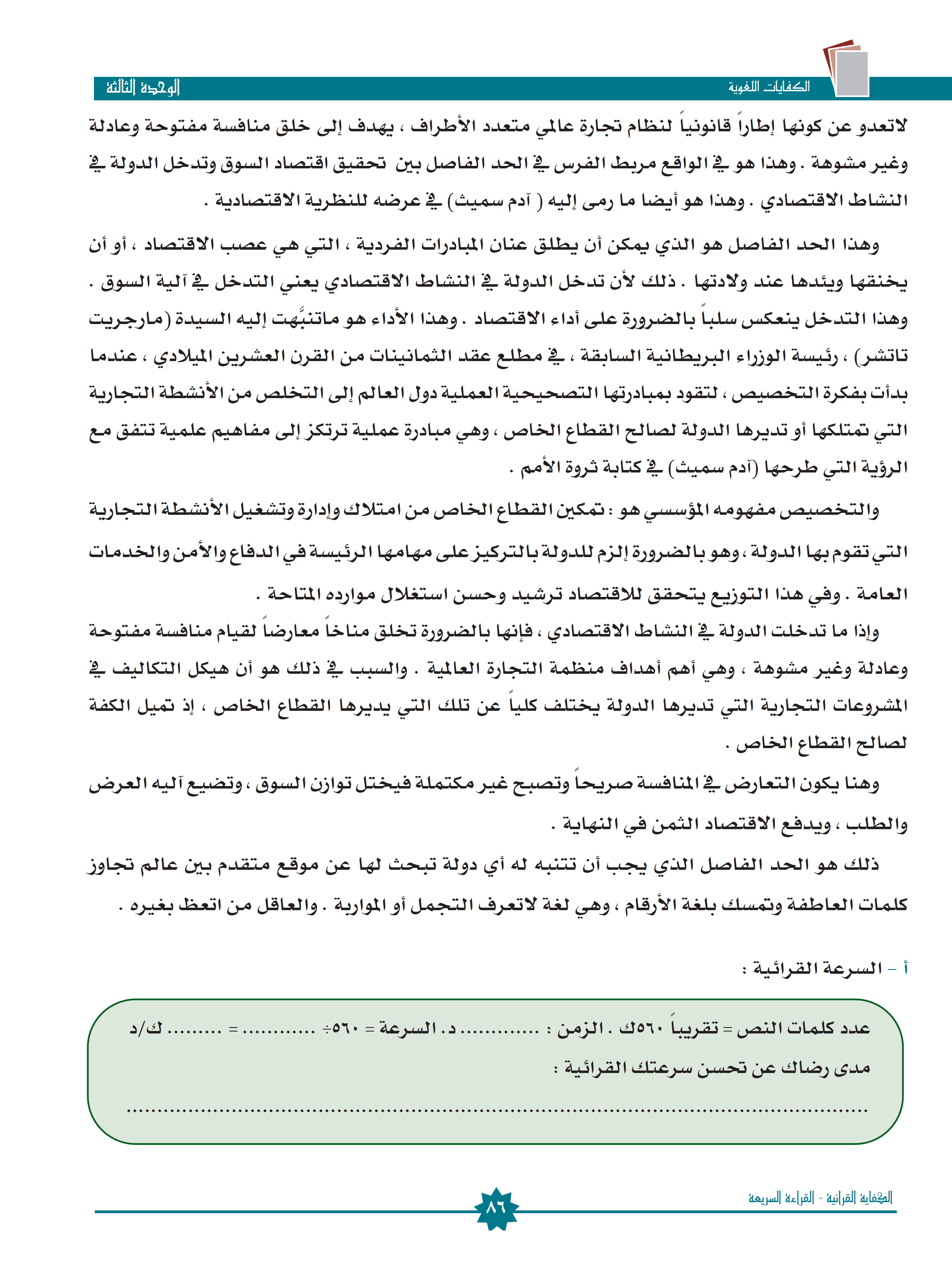 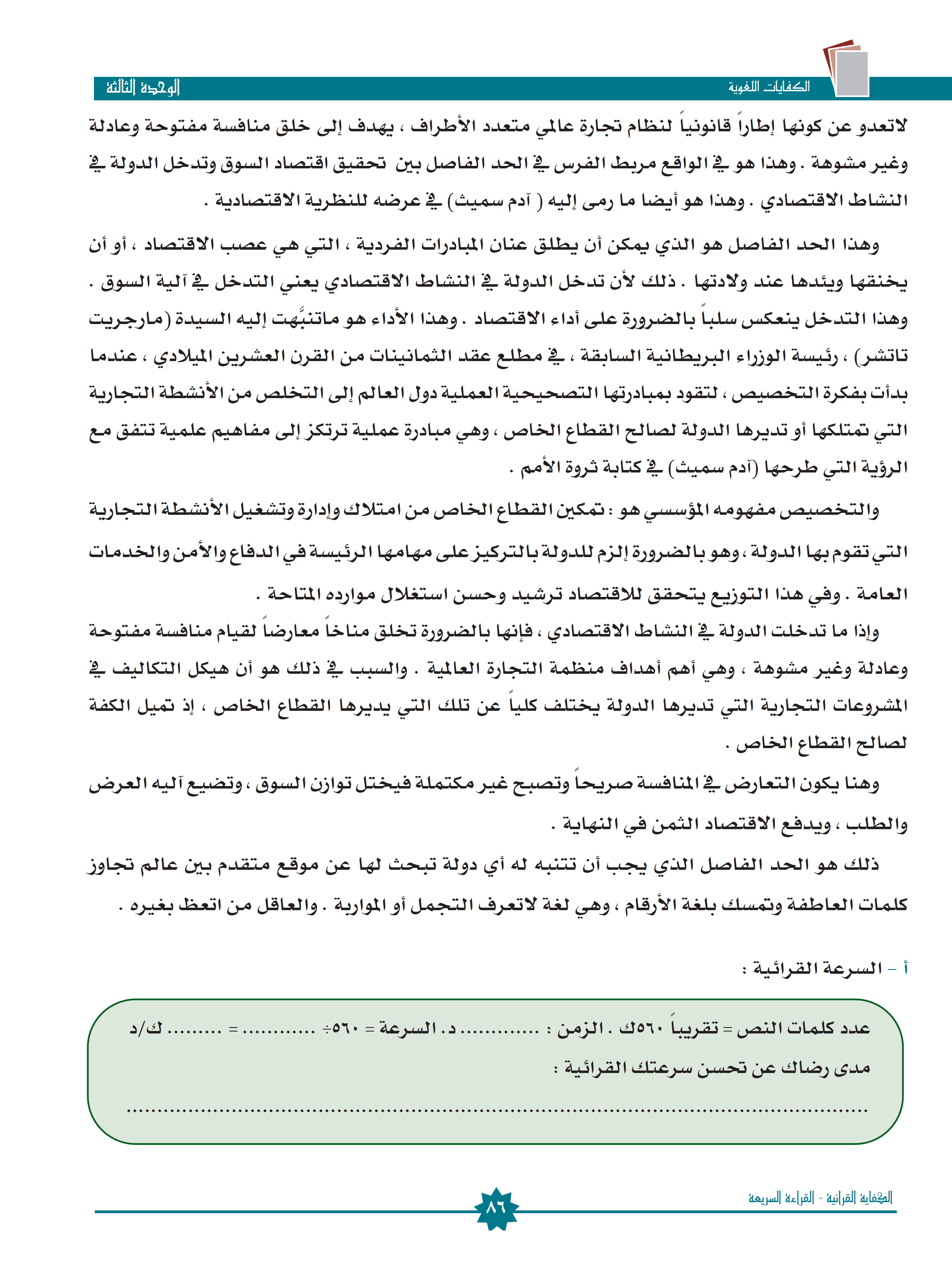 112
5
5
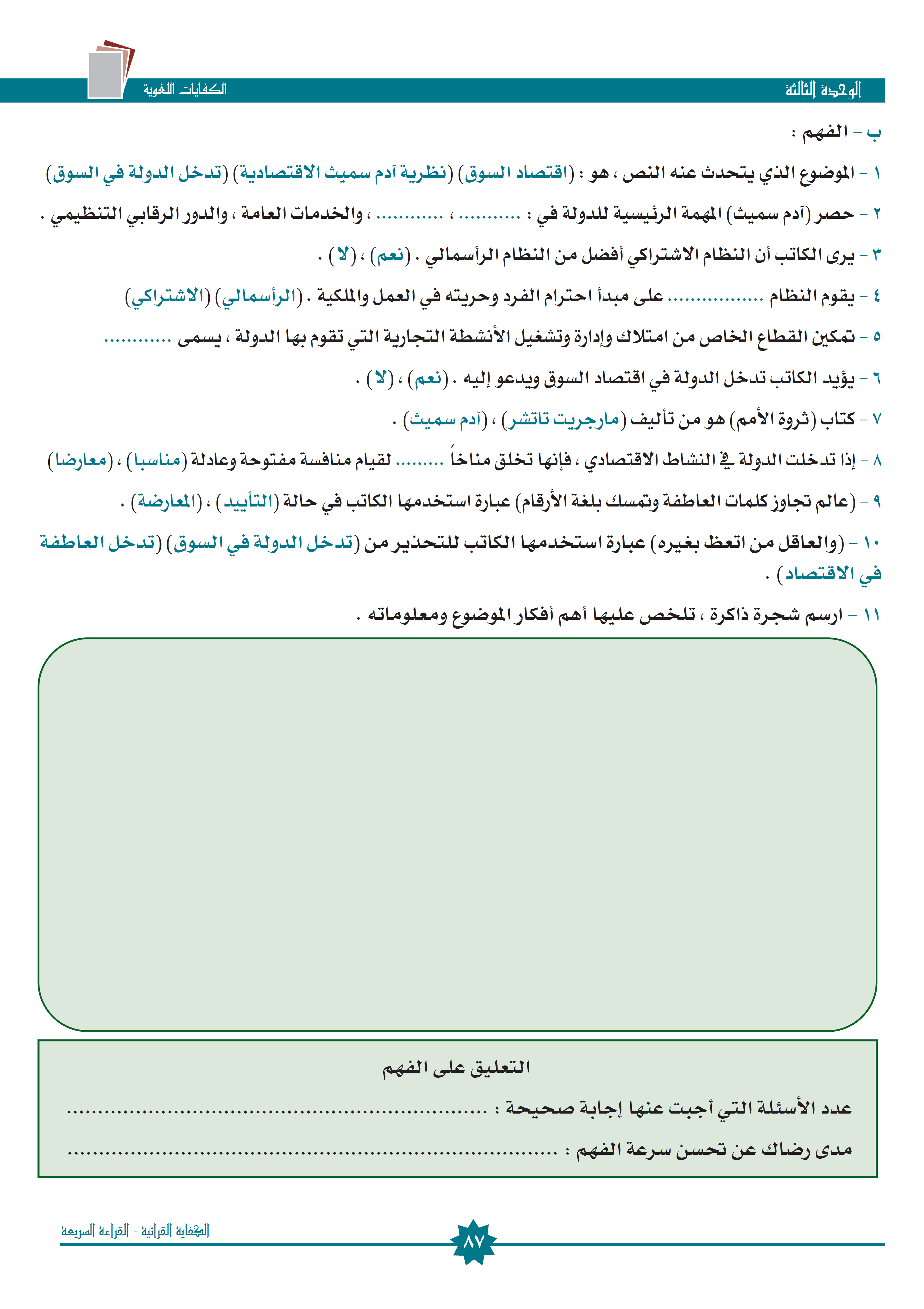 الأمن
الدفاع
الرأسمالي
الاشتراكية
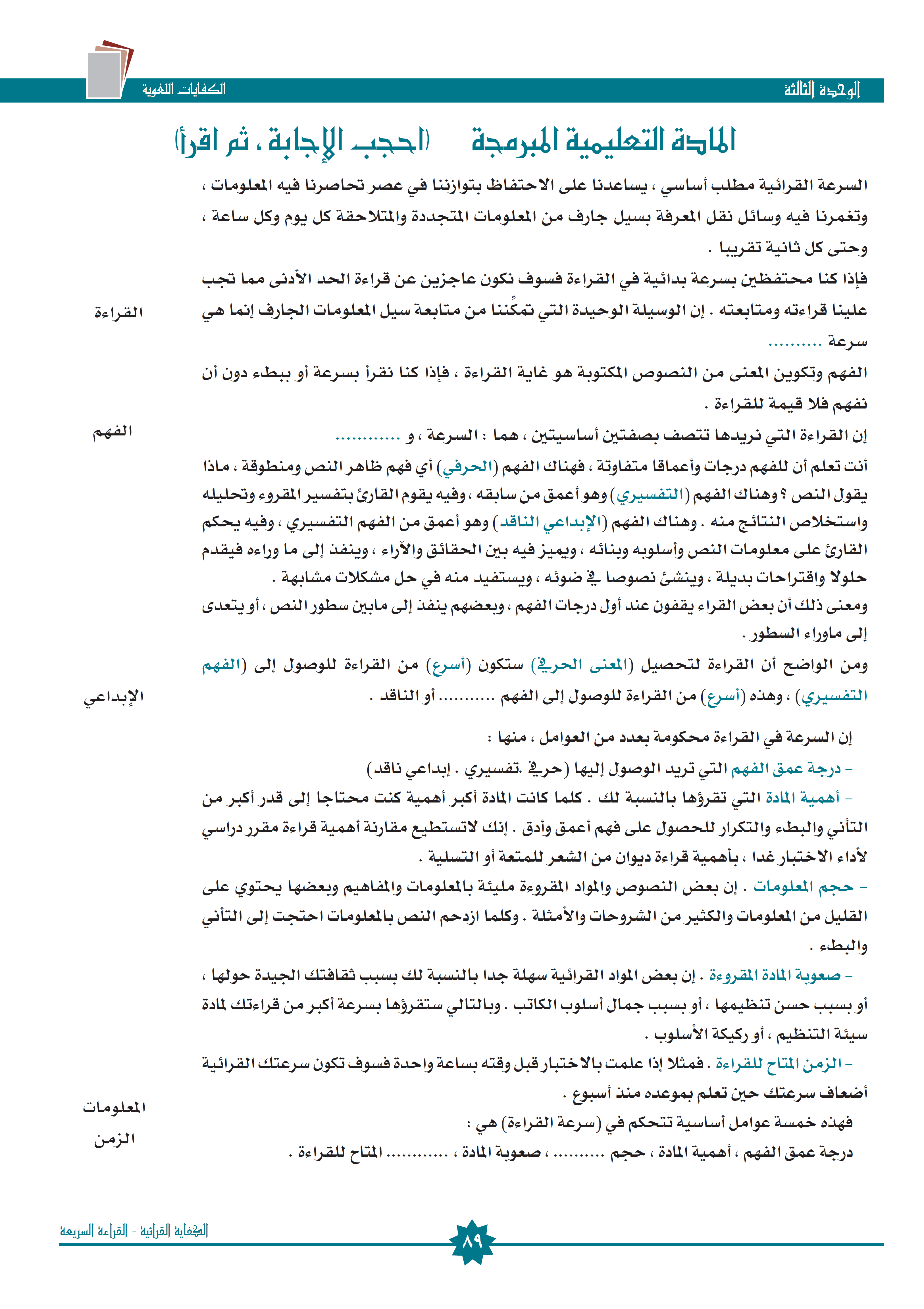 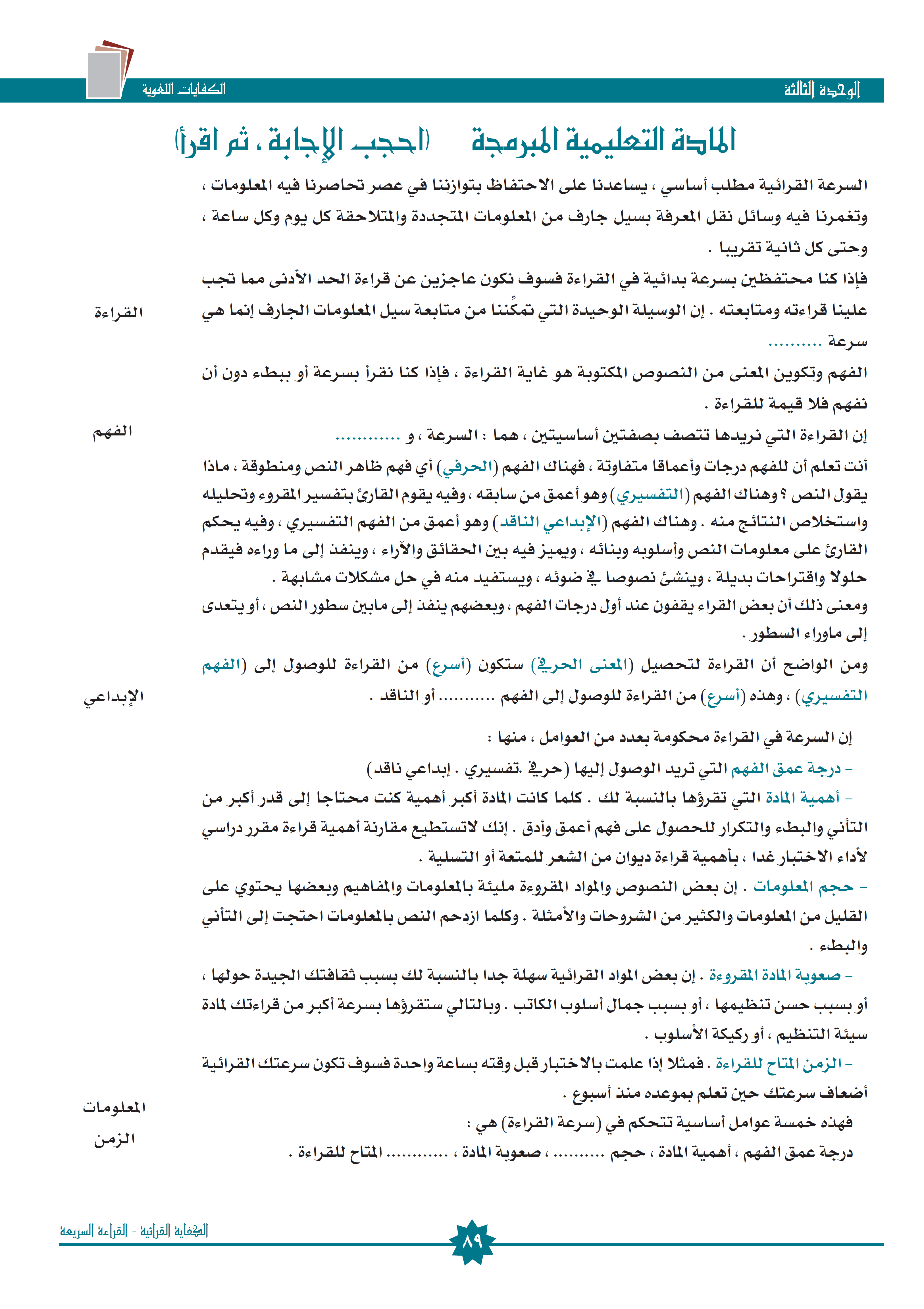 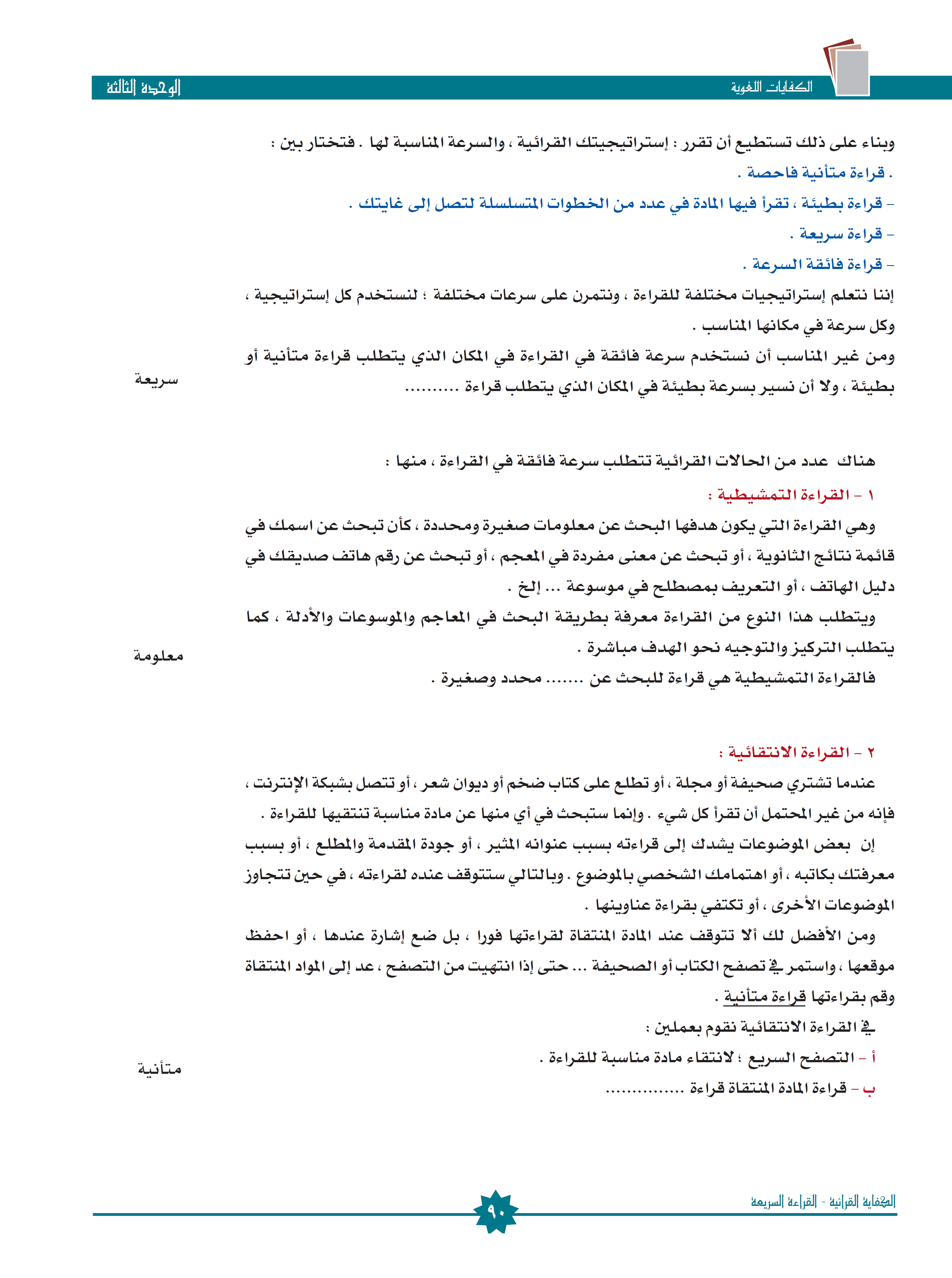 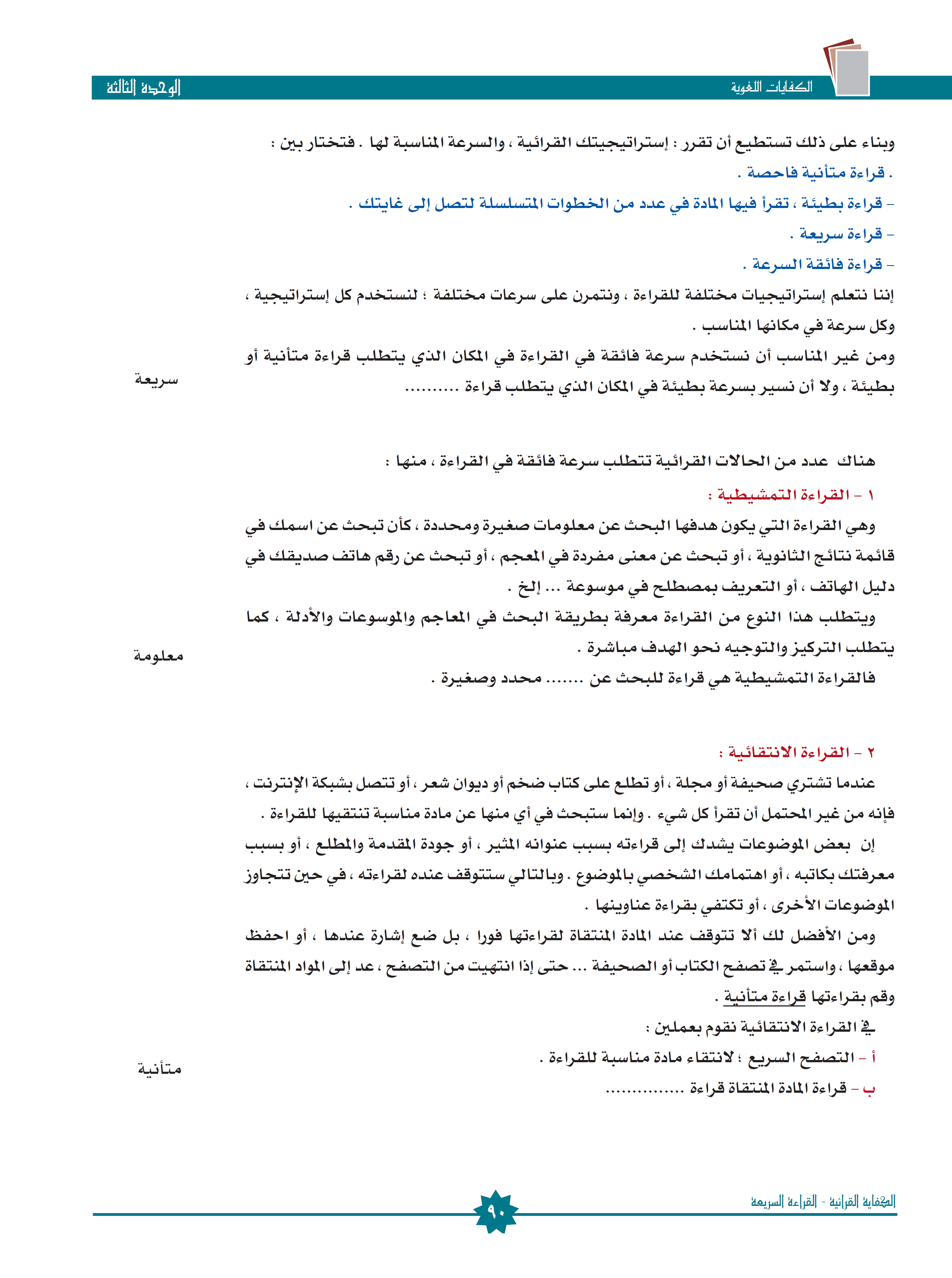 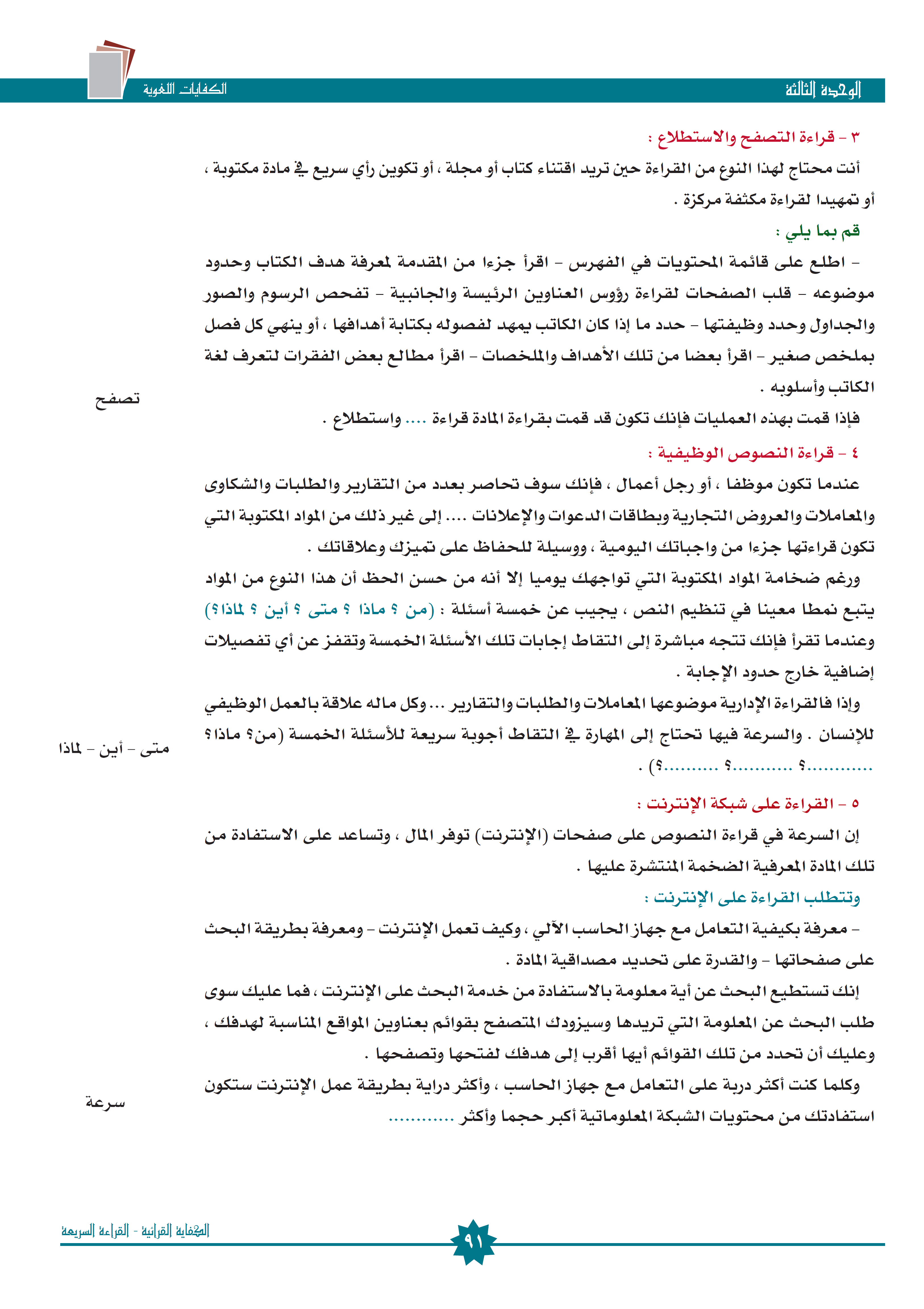 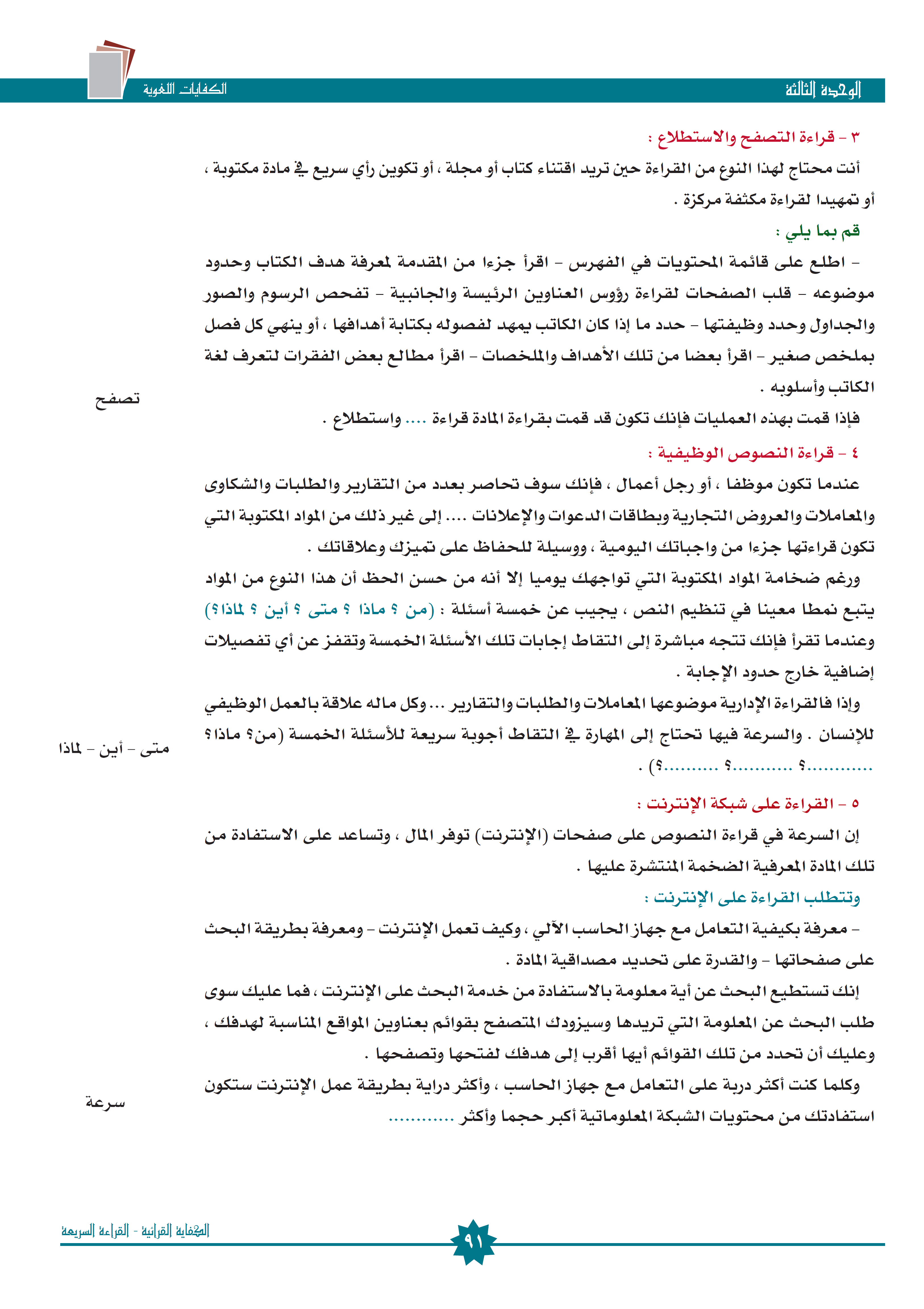 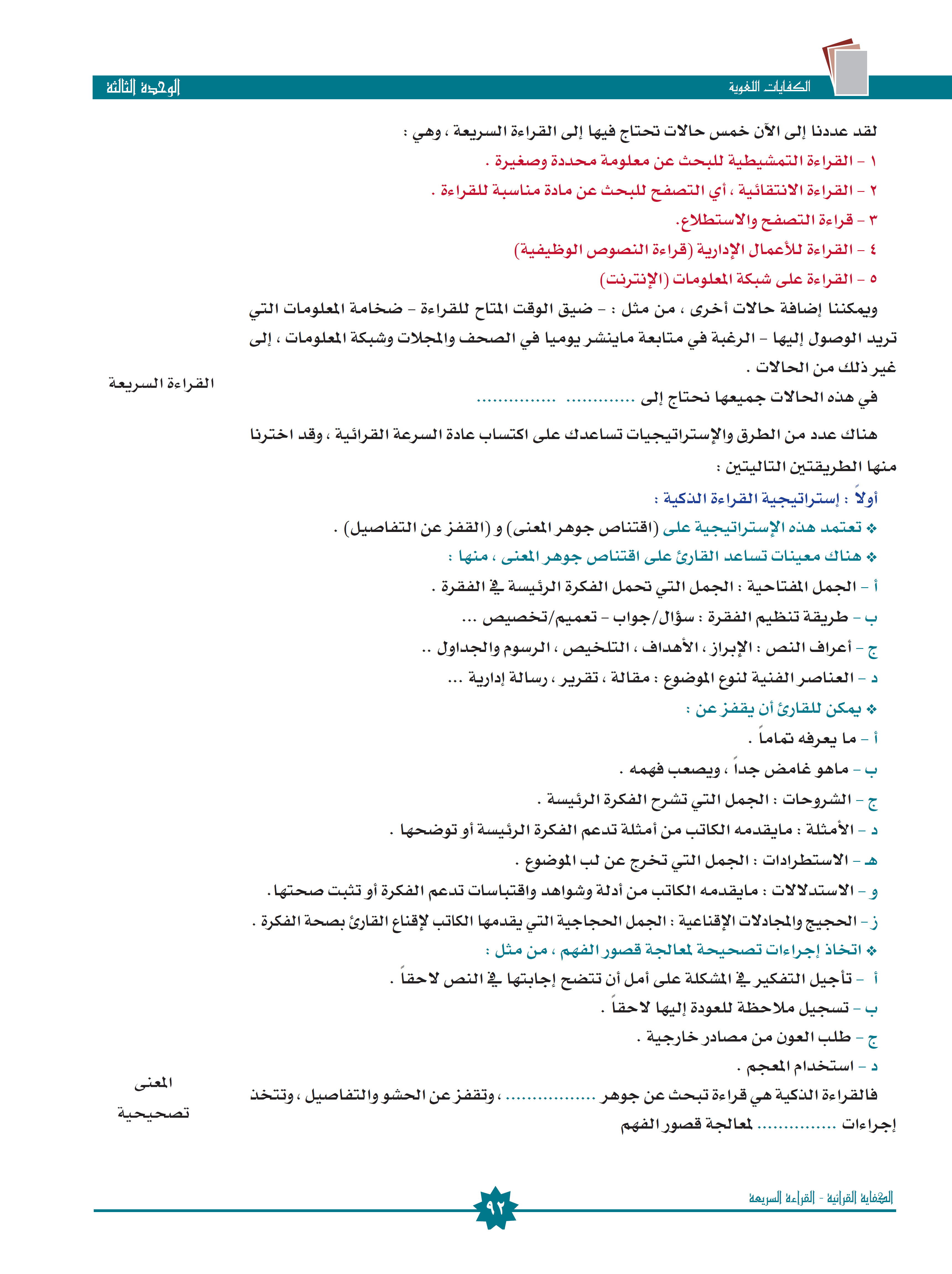 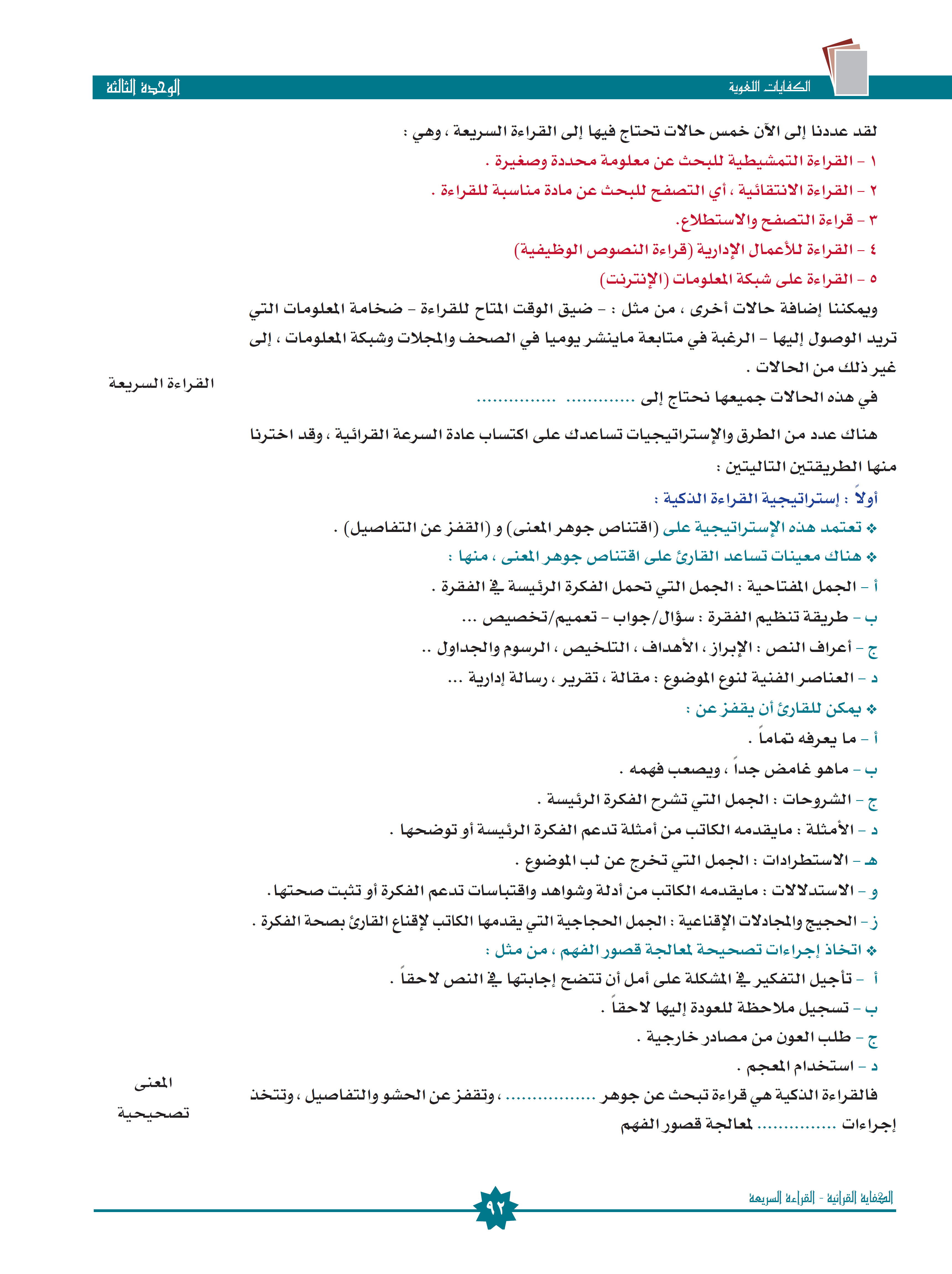 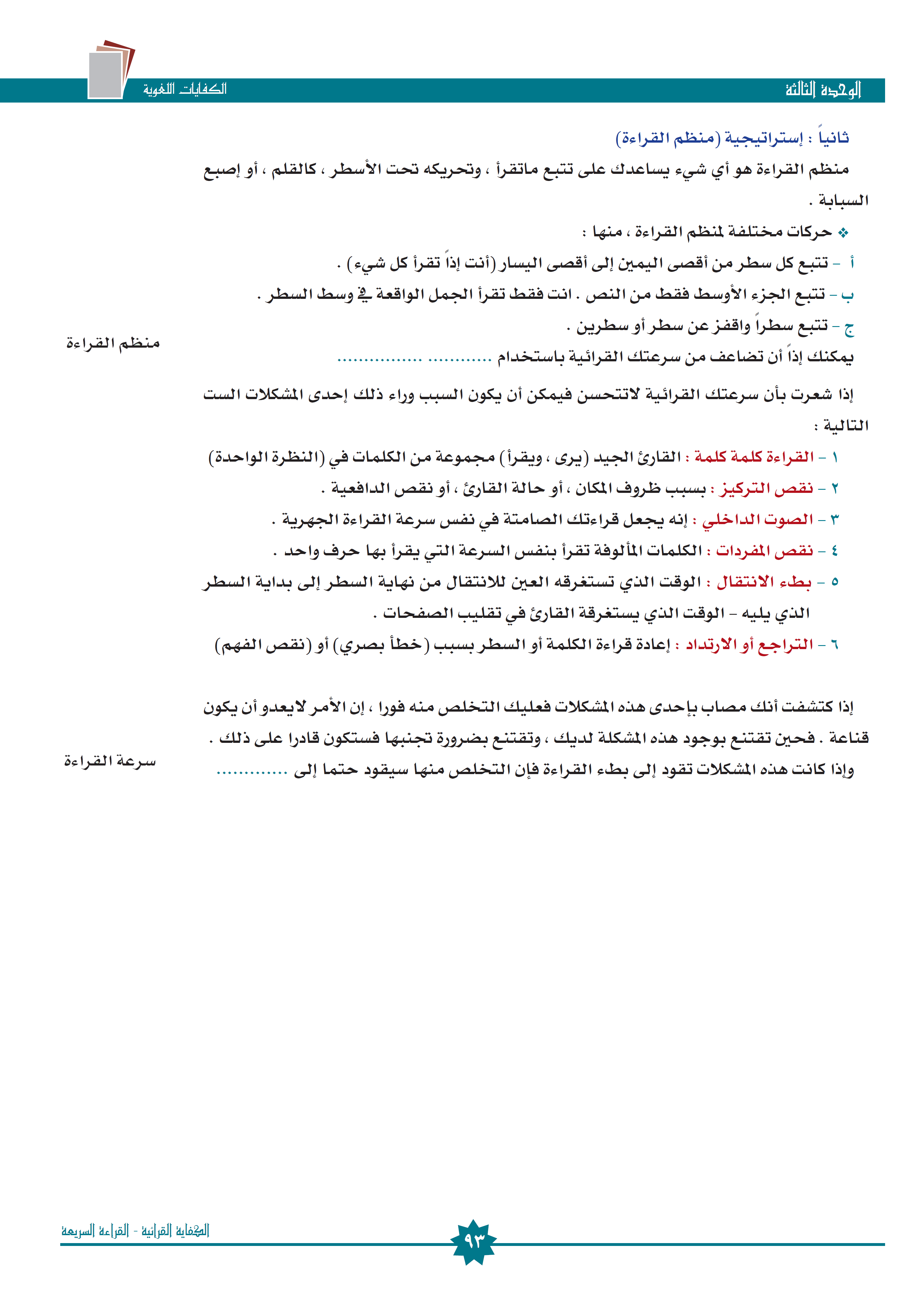 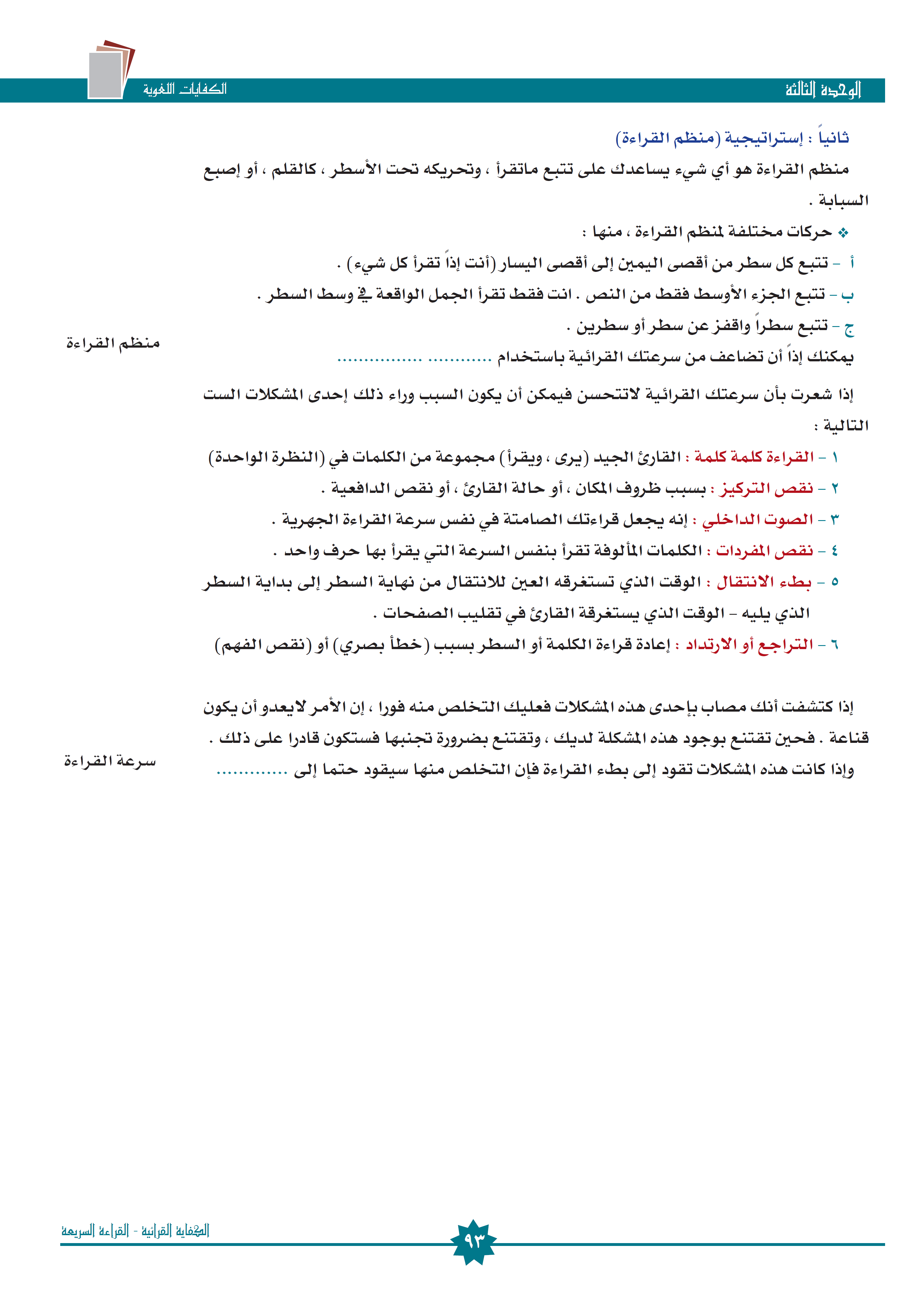